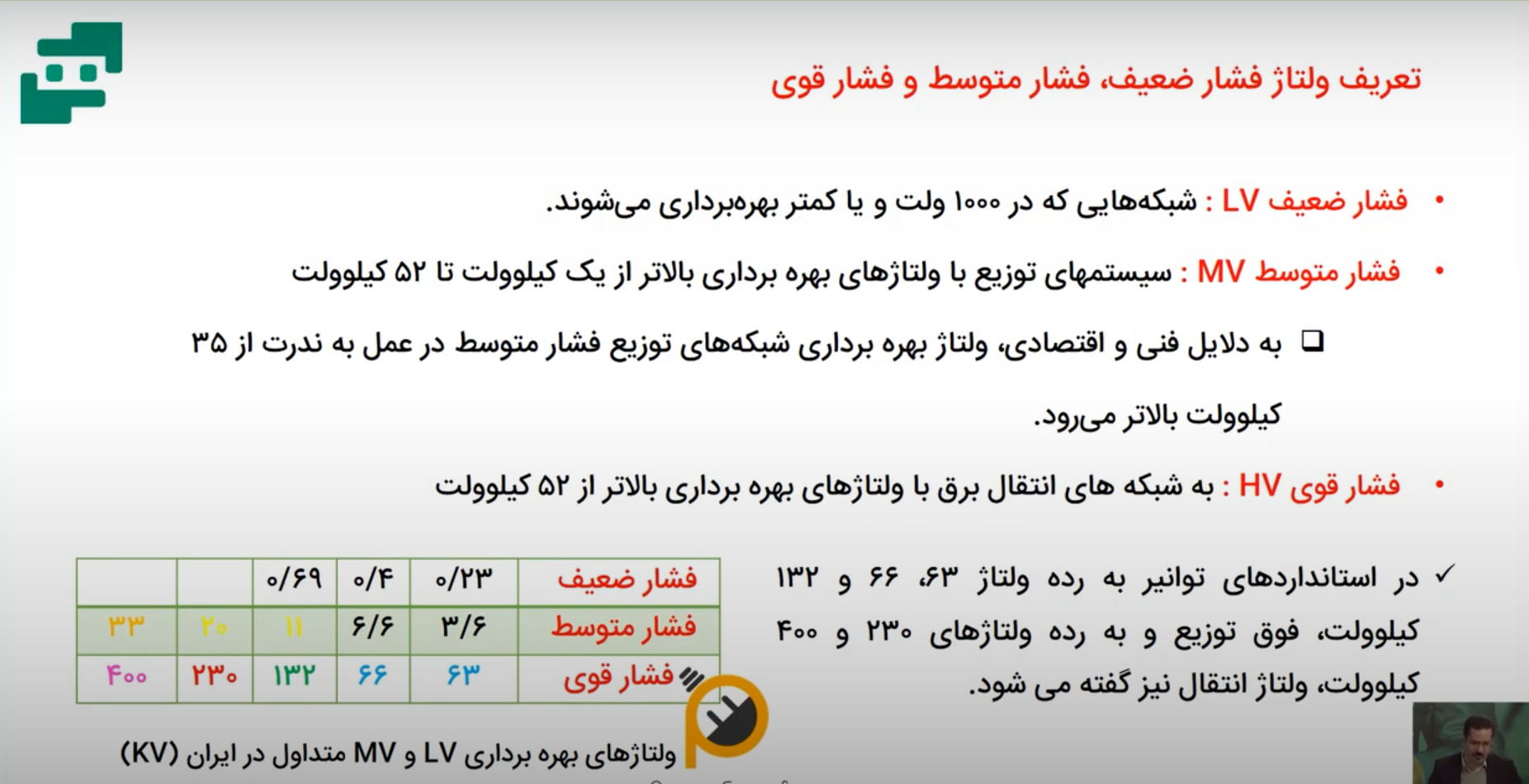 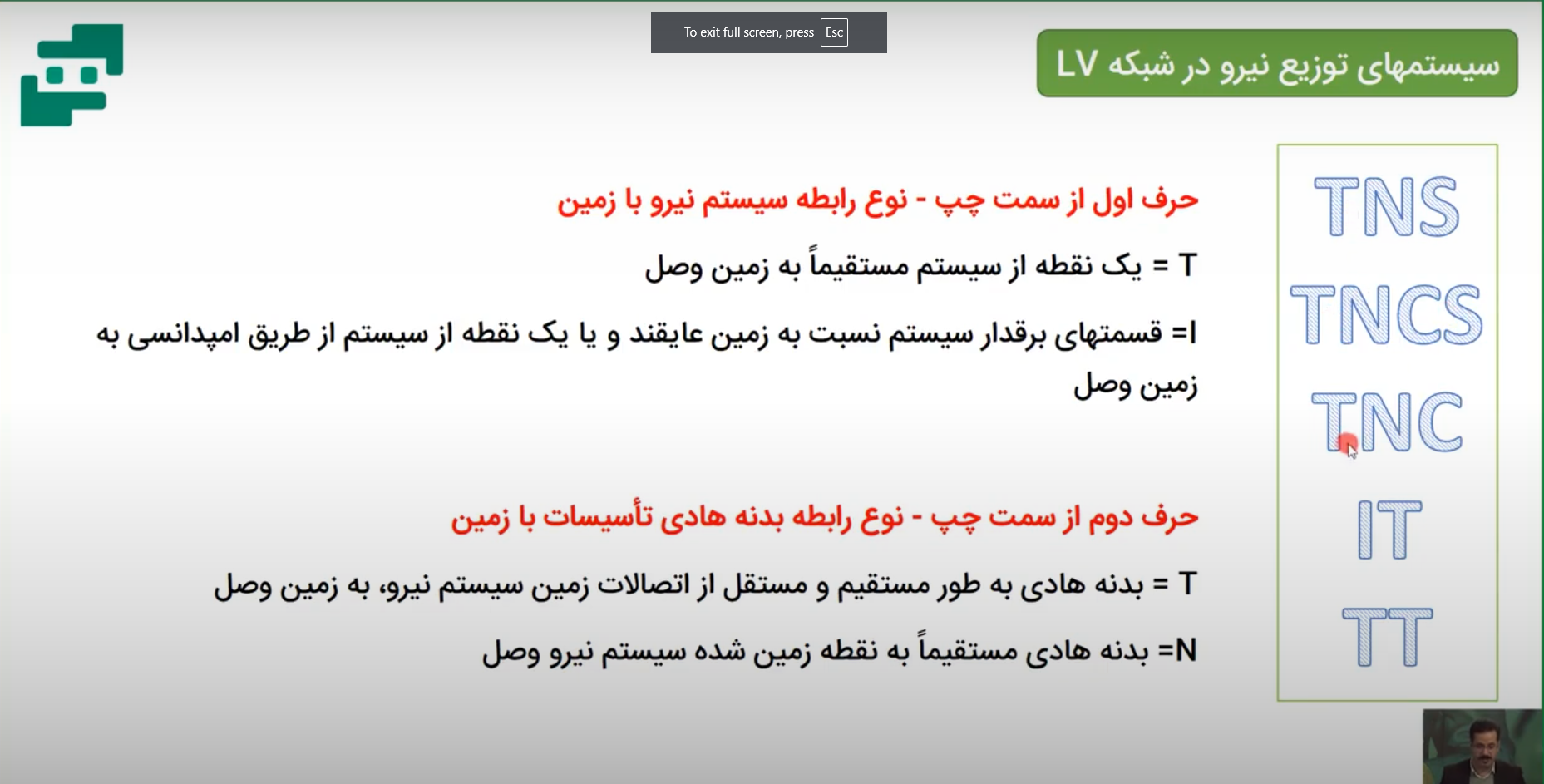 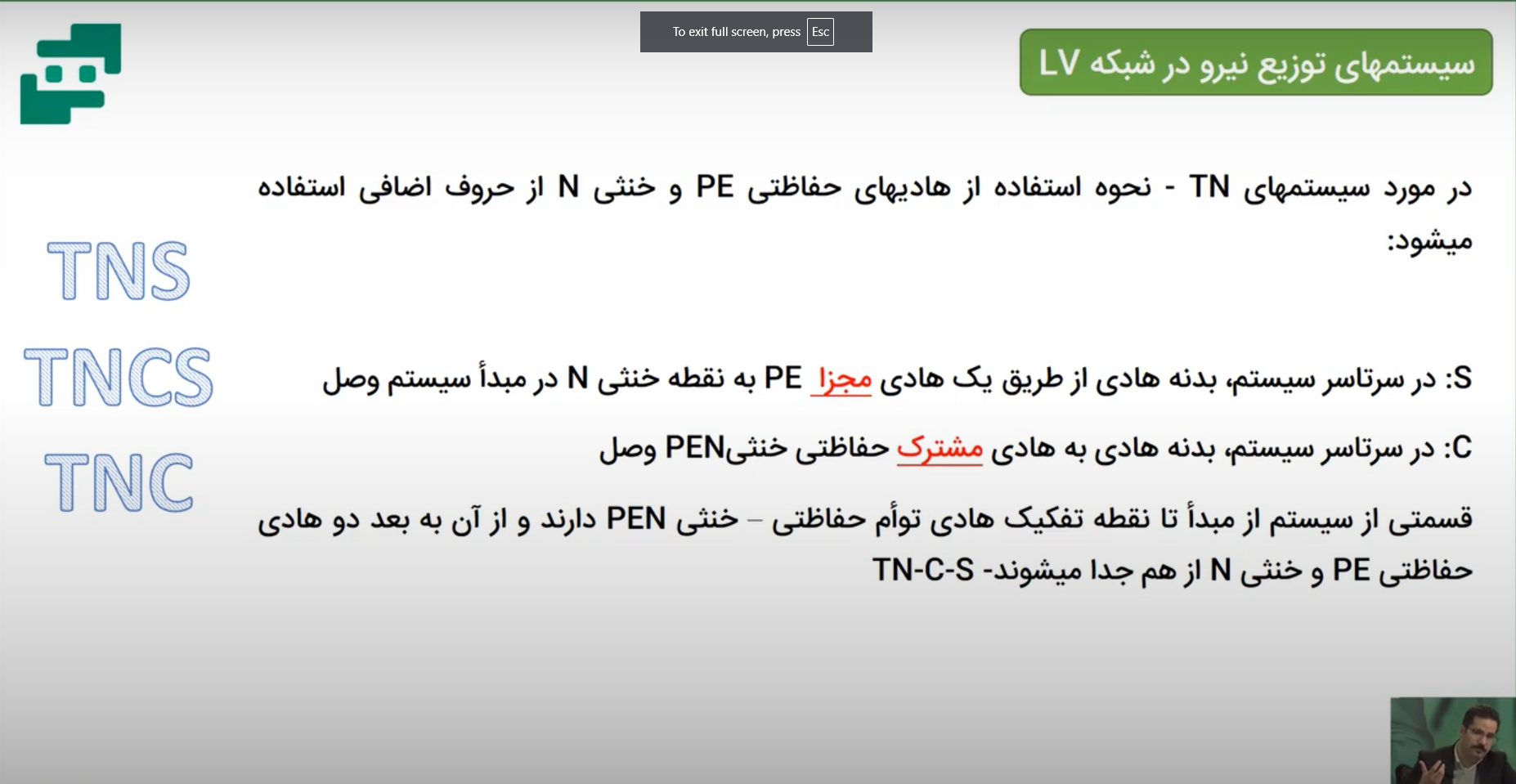 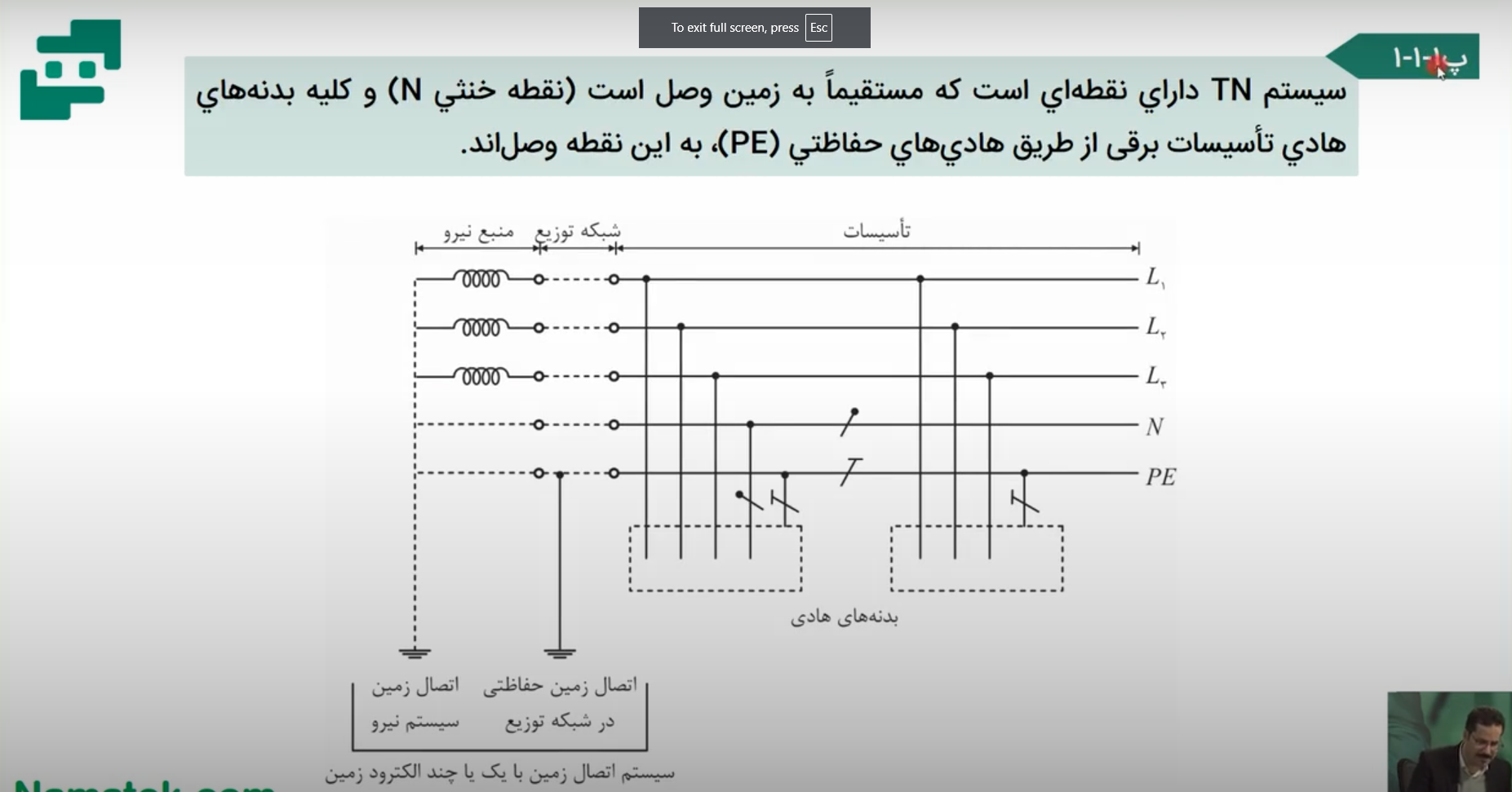 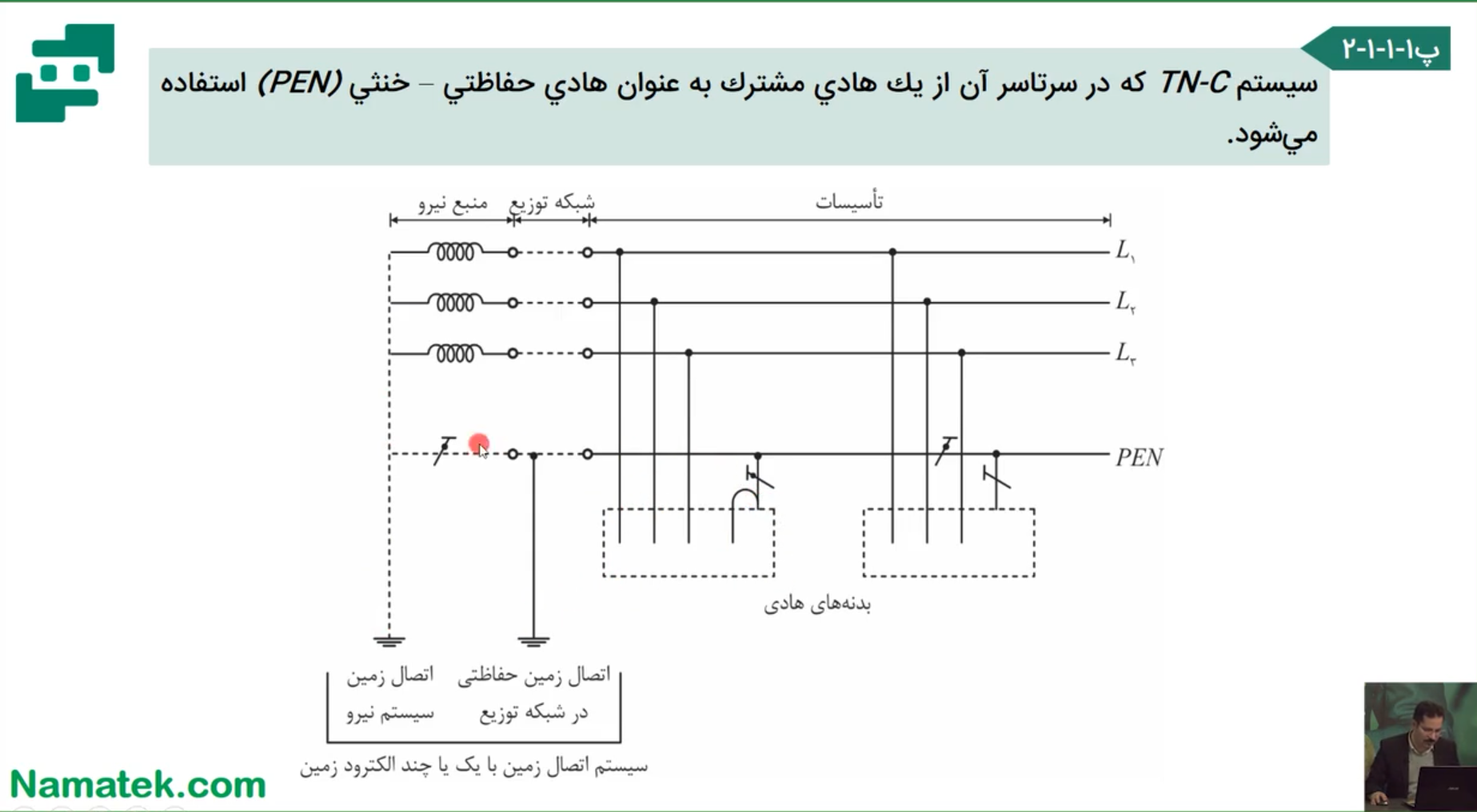 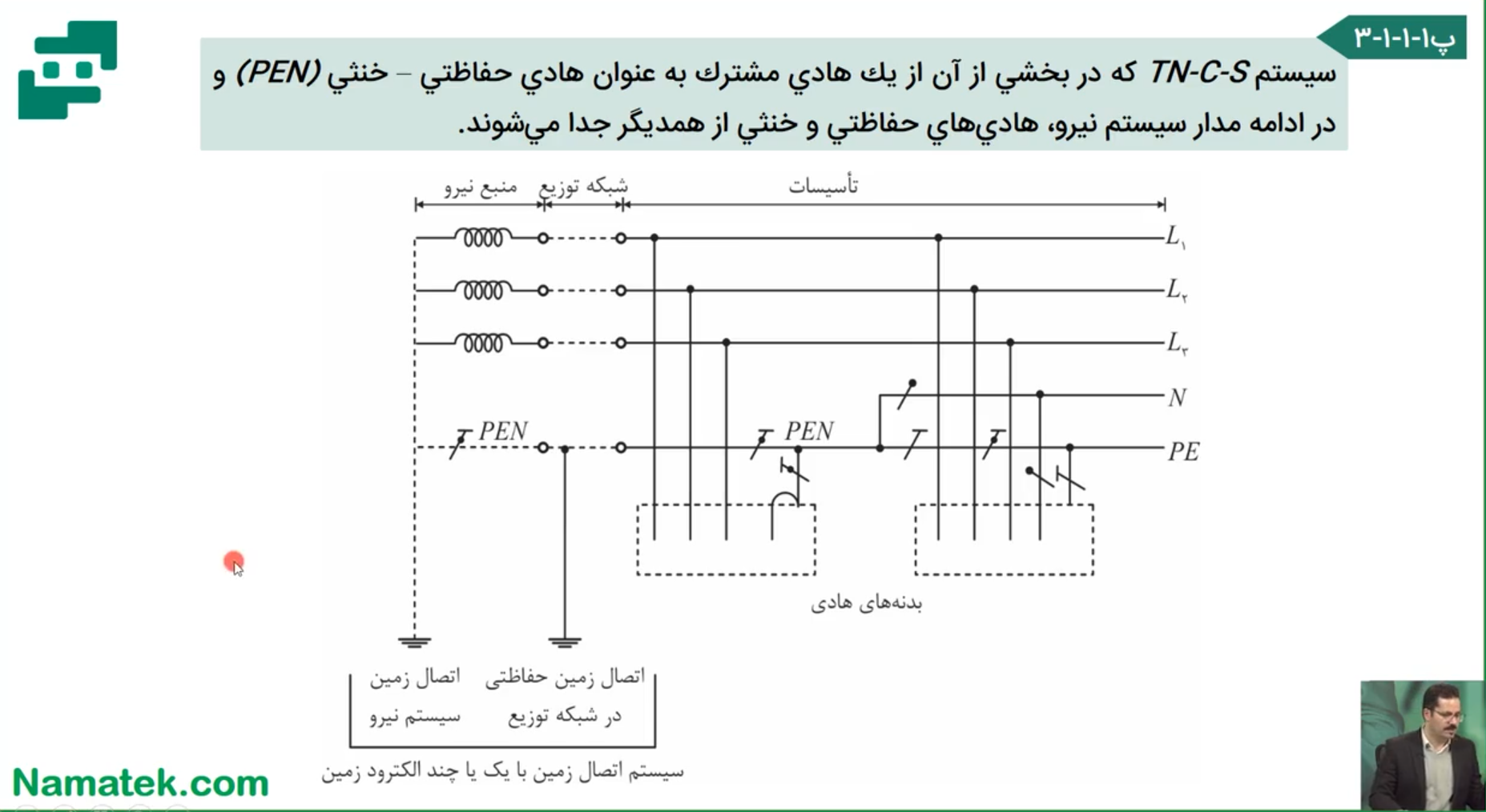 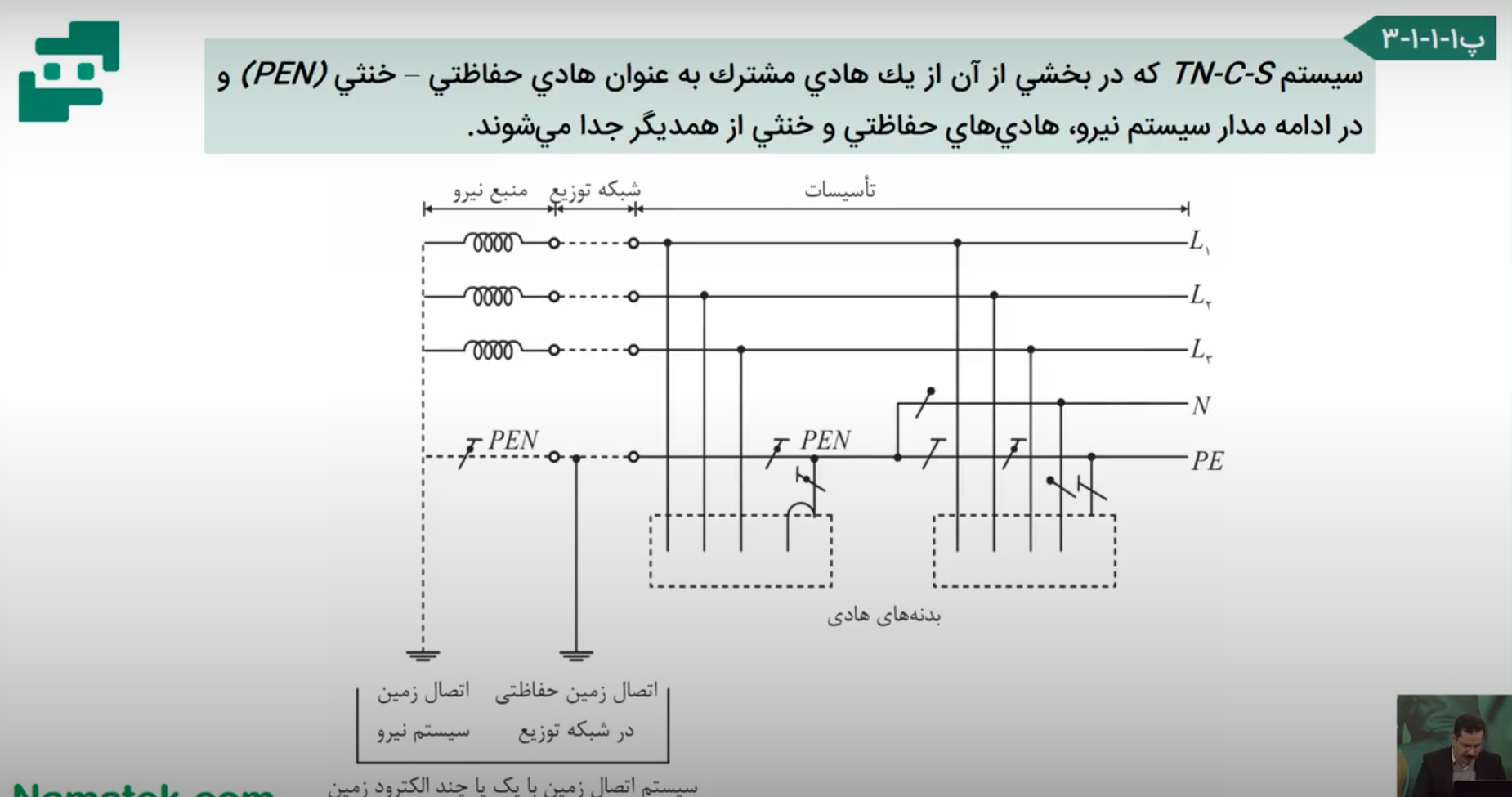 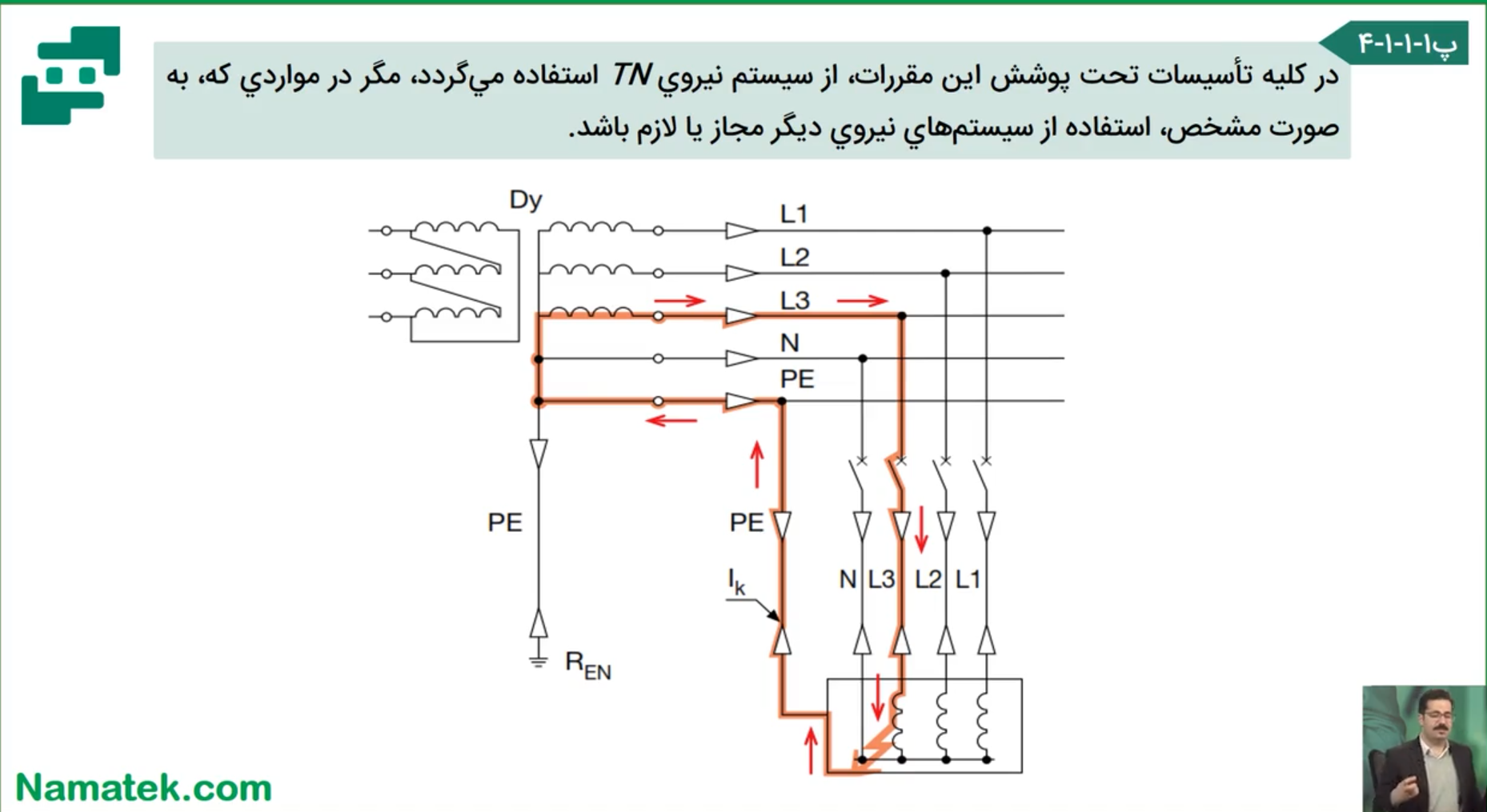 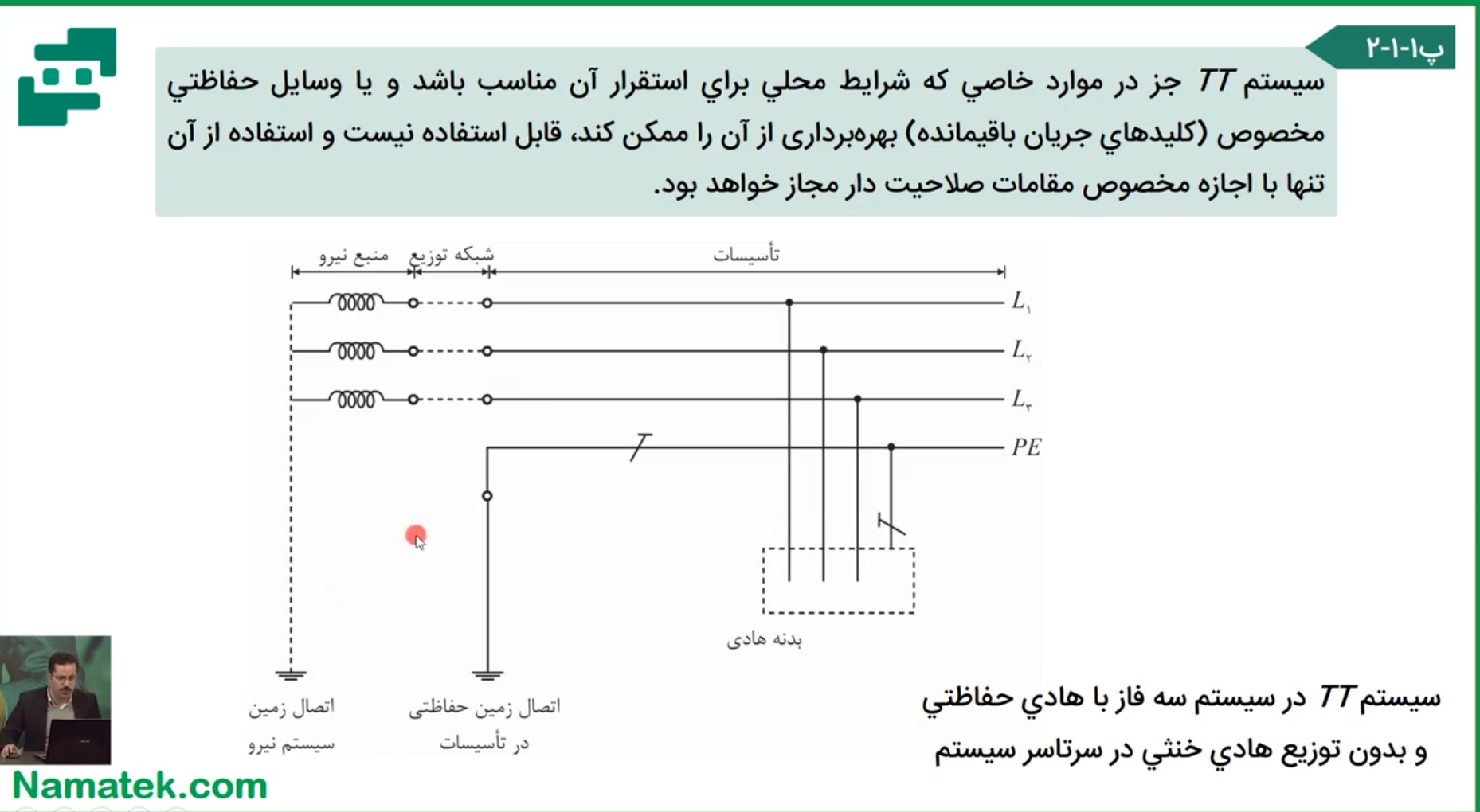 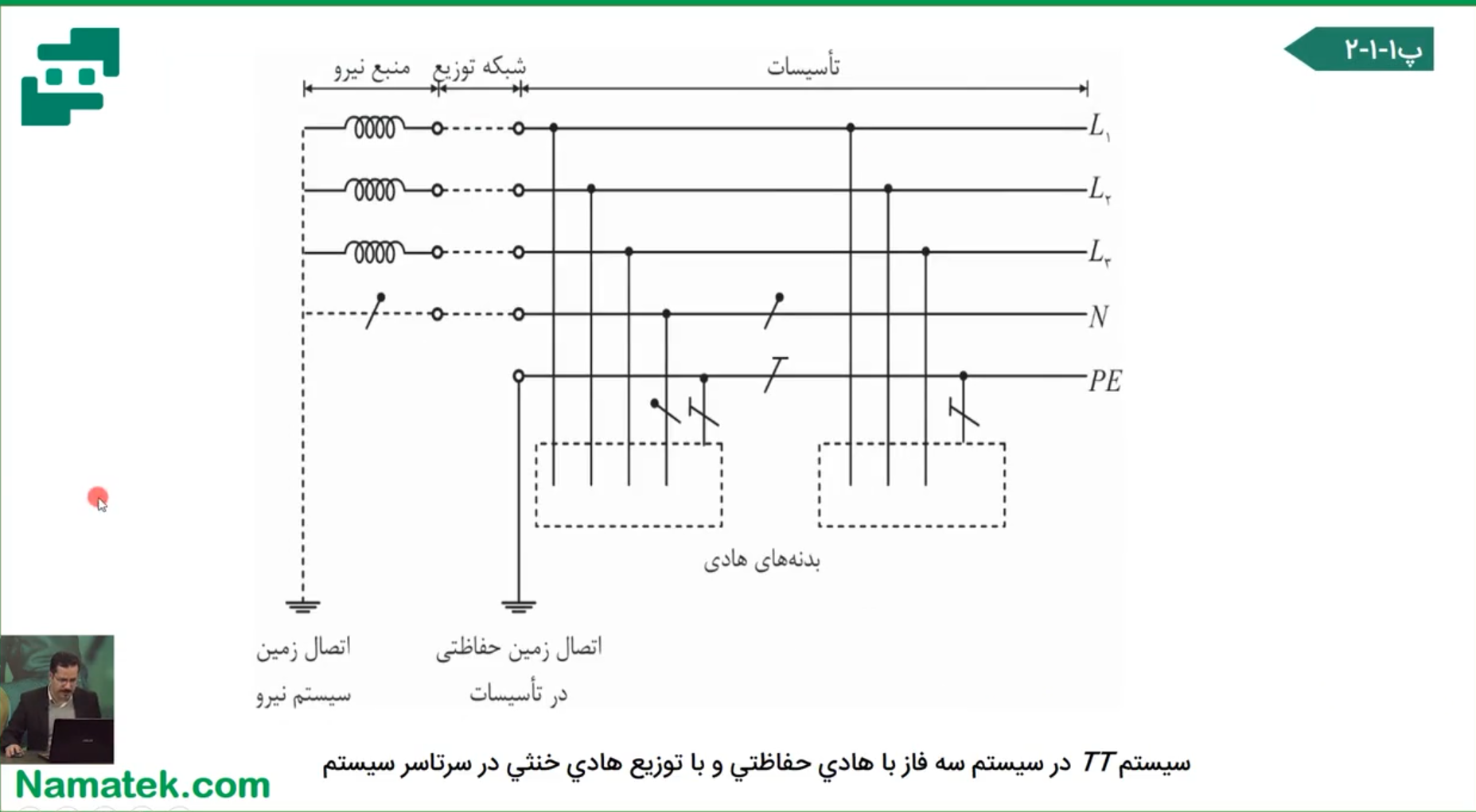 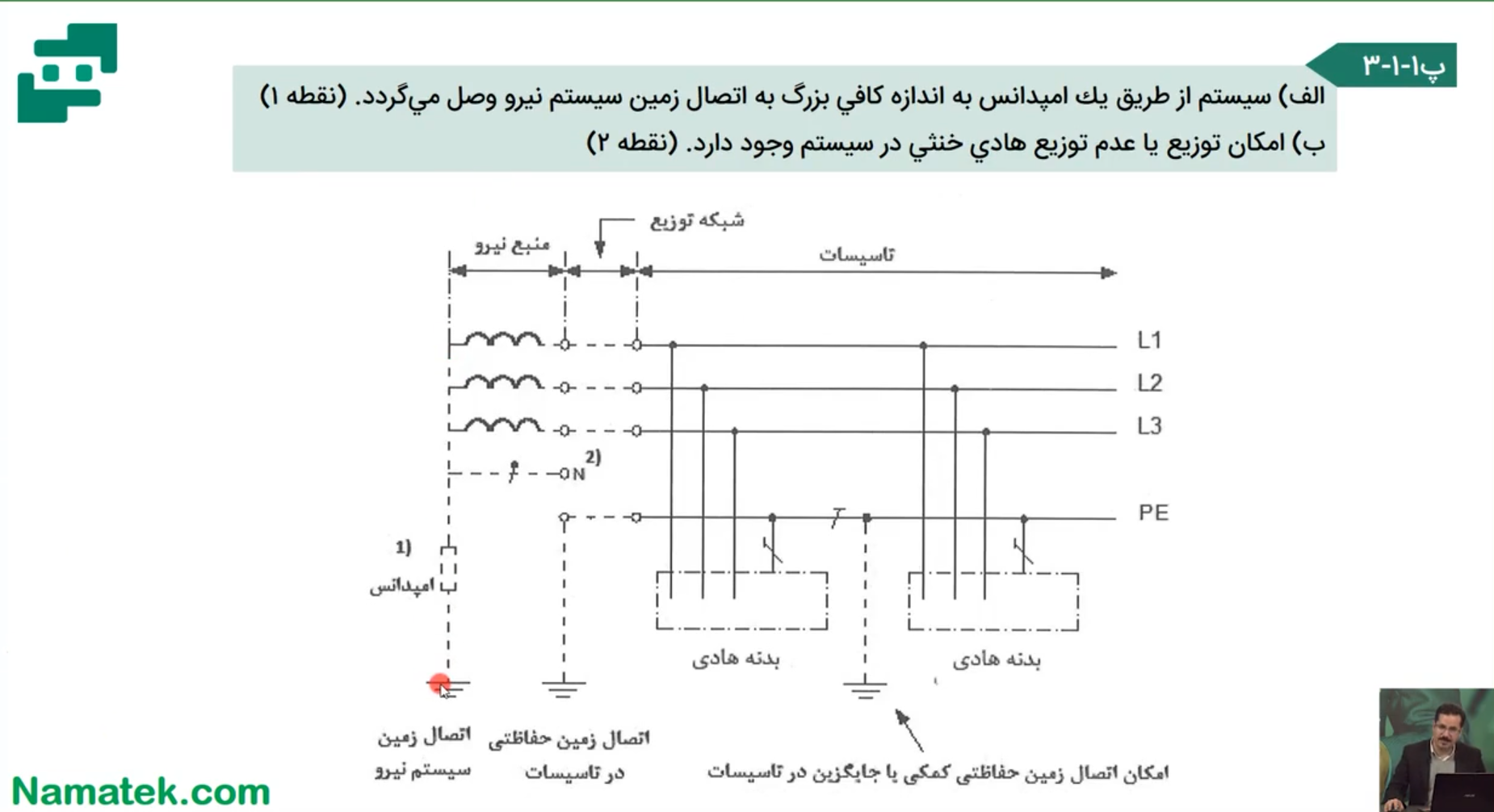 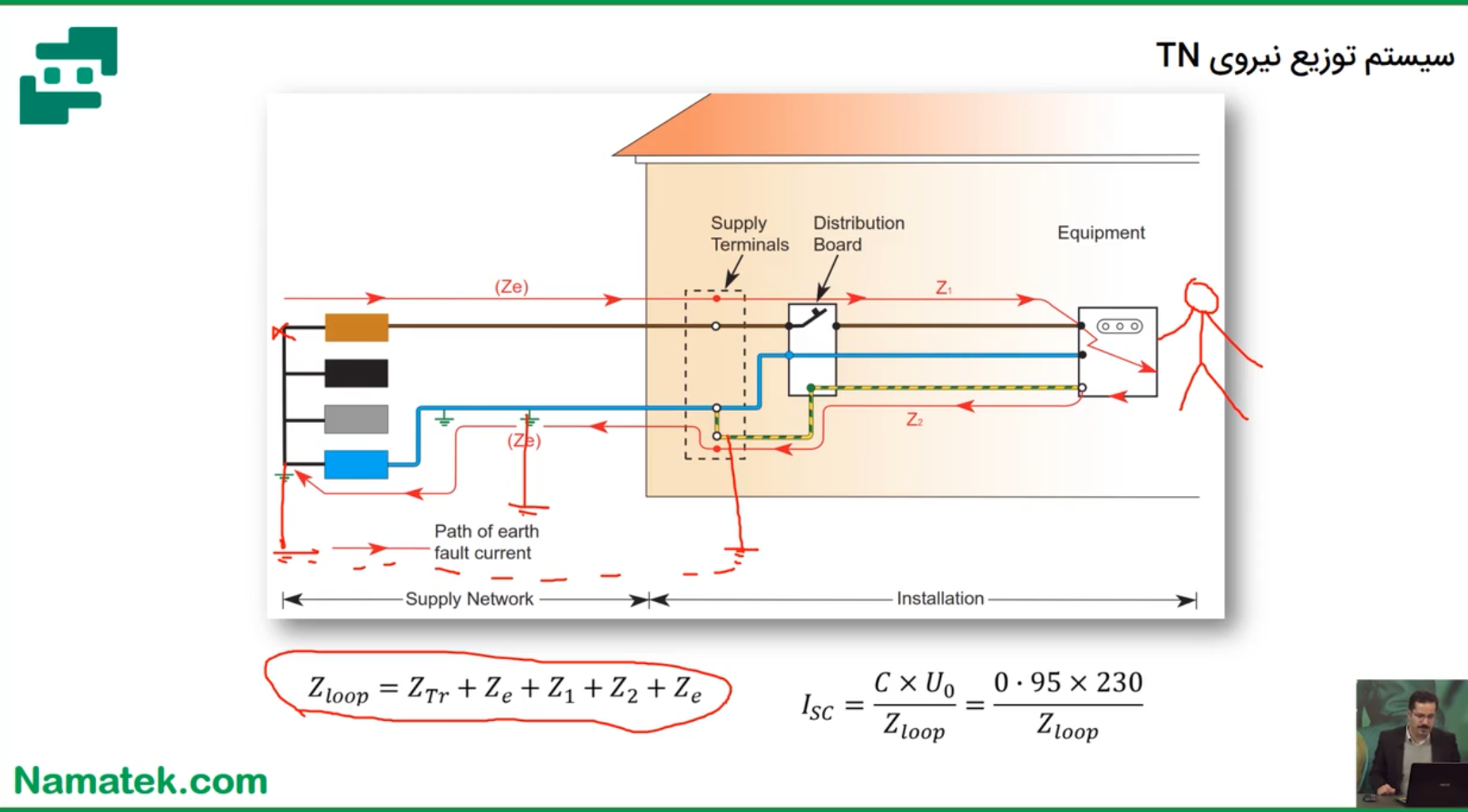 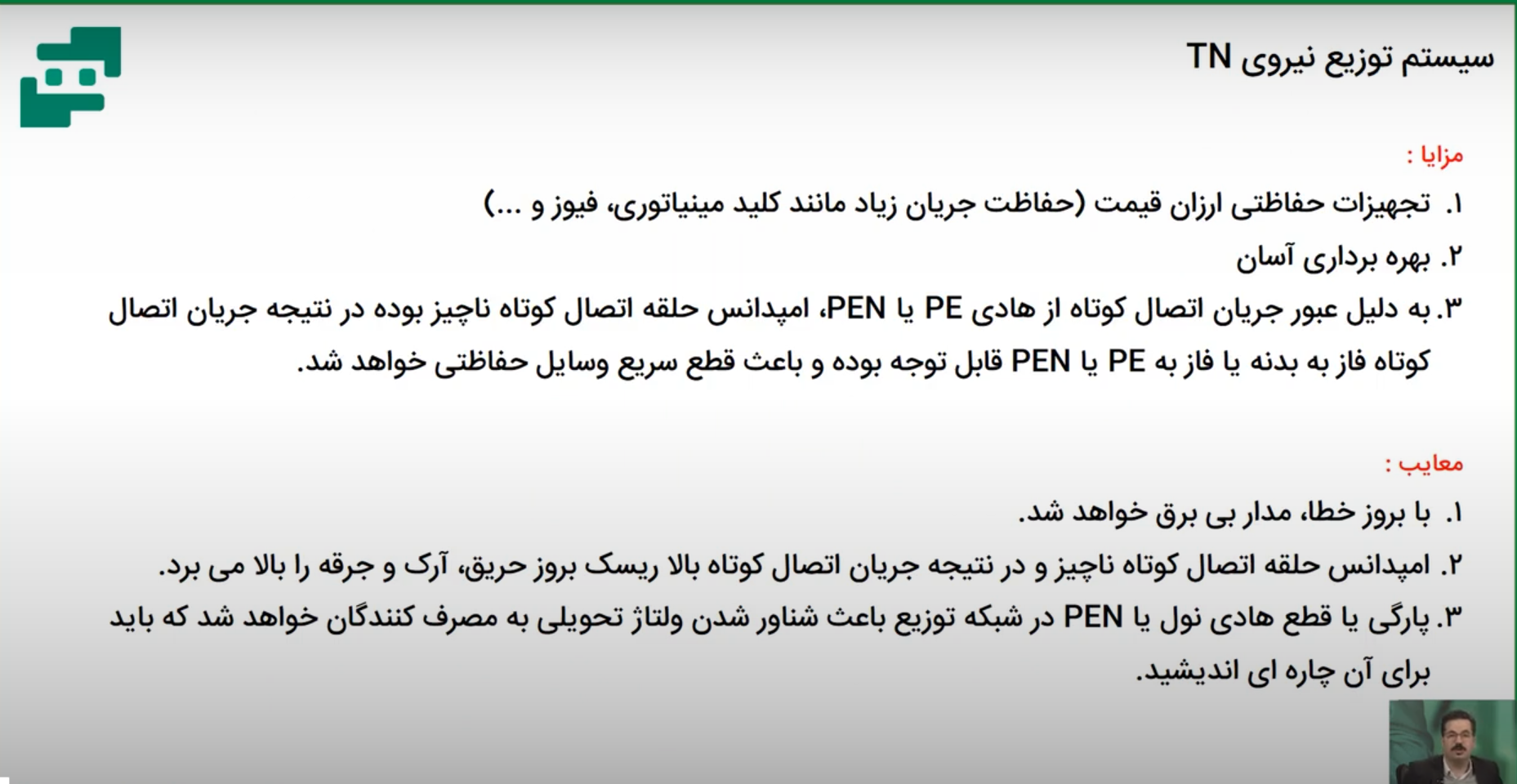 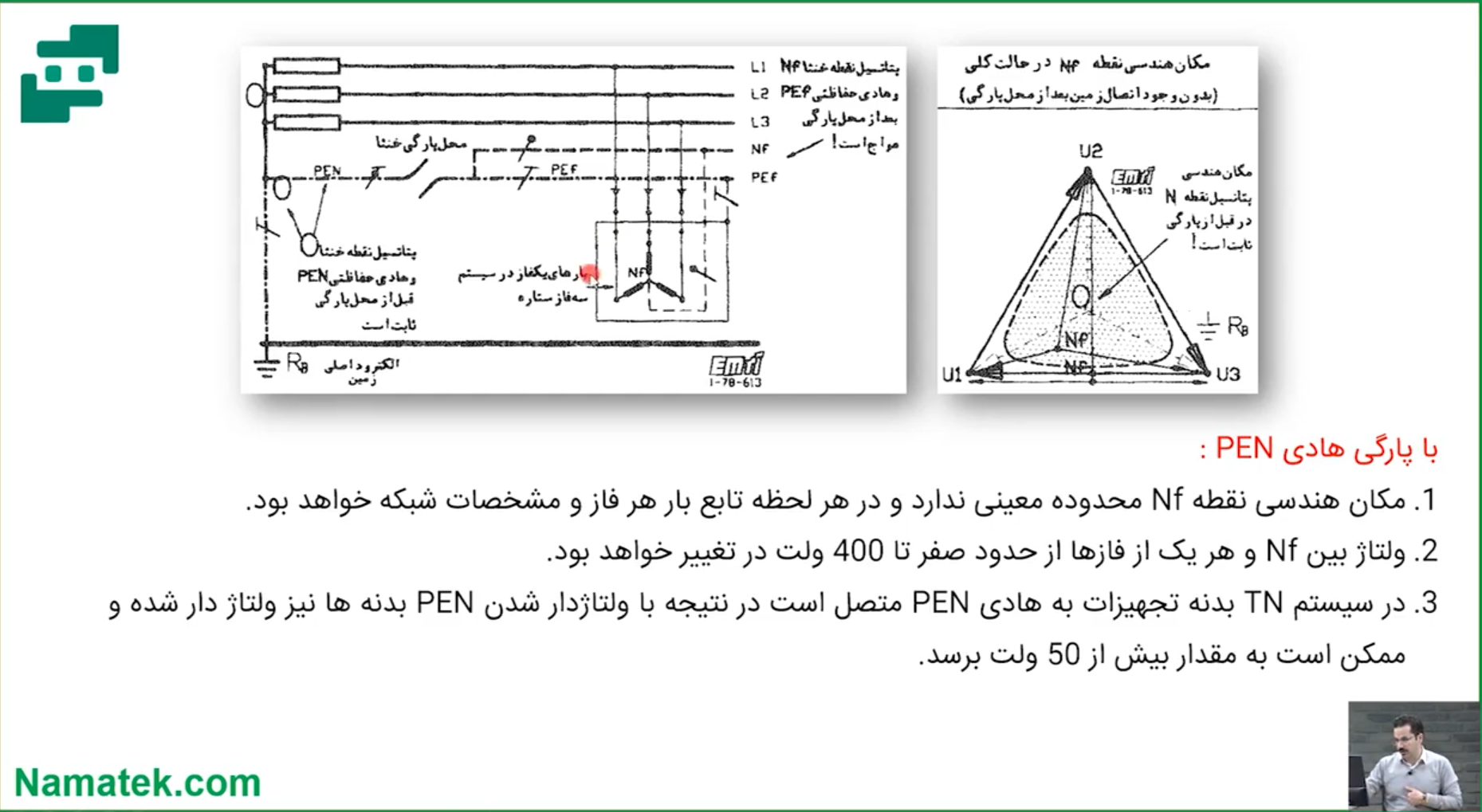 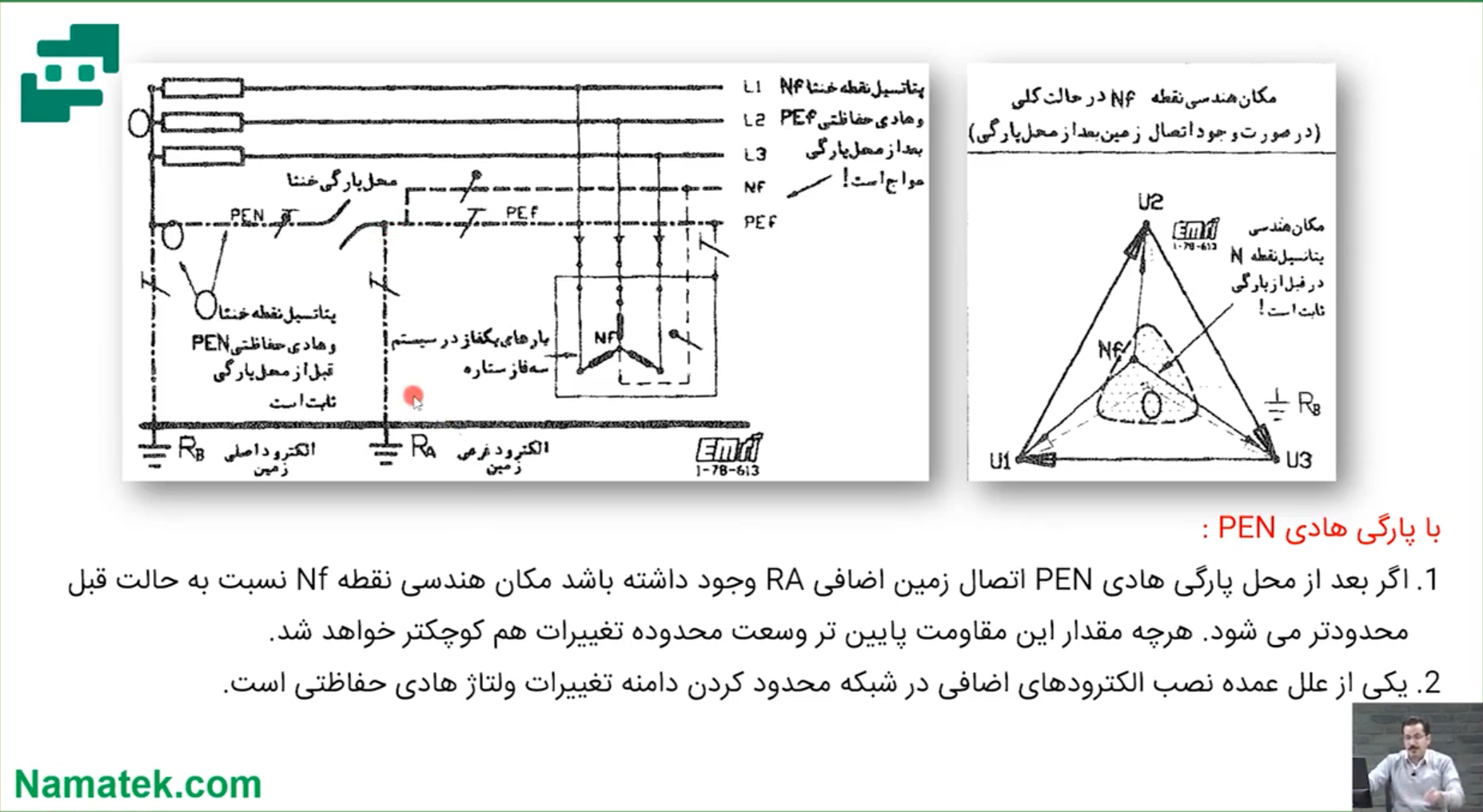 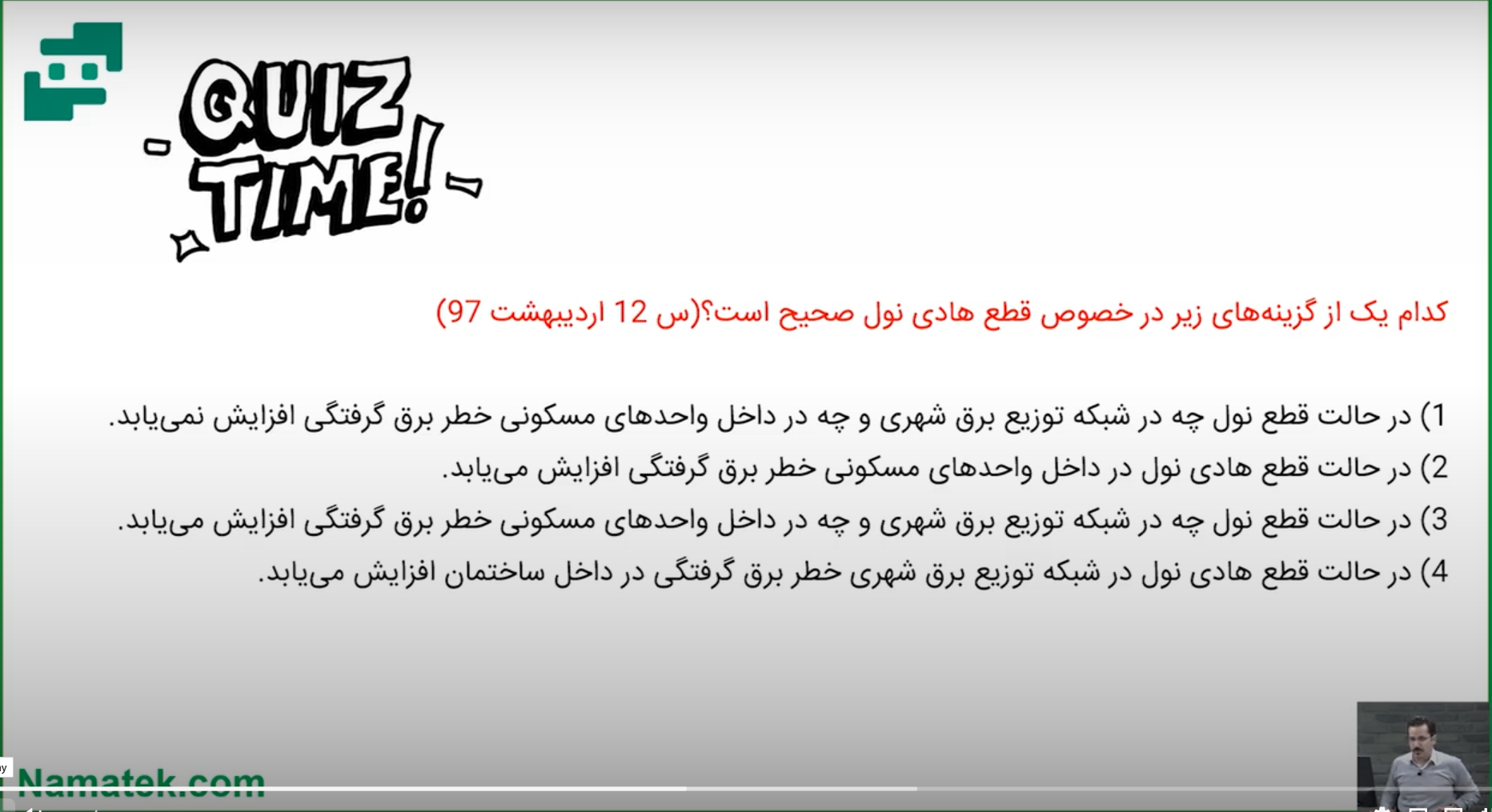 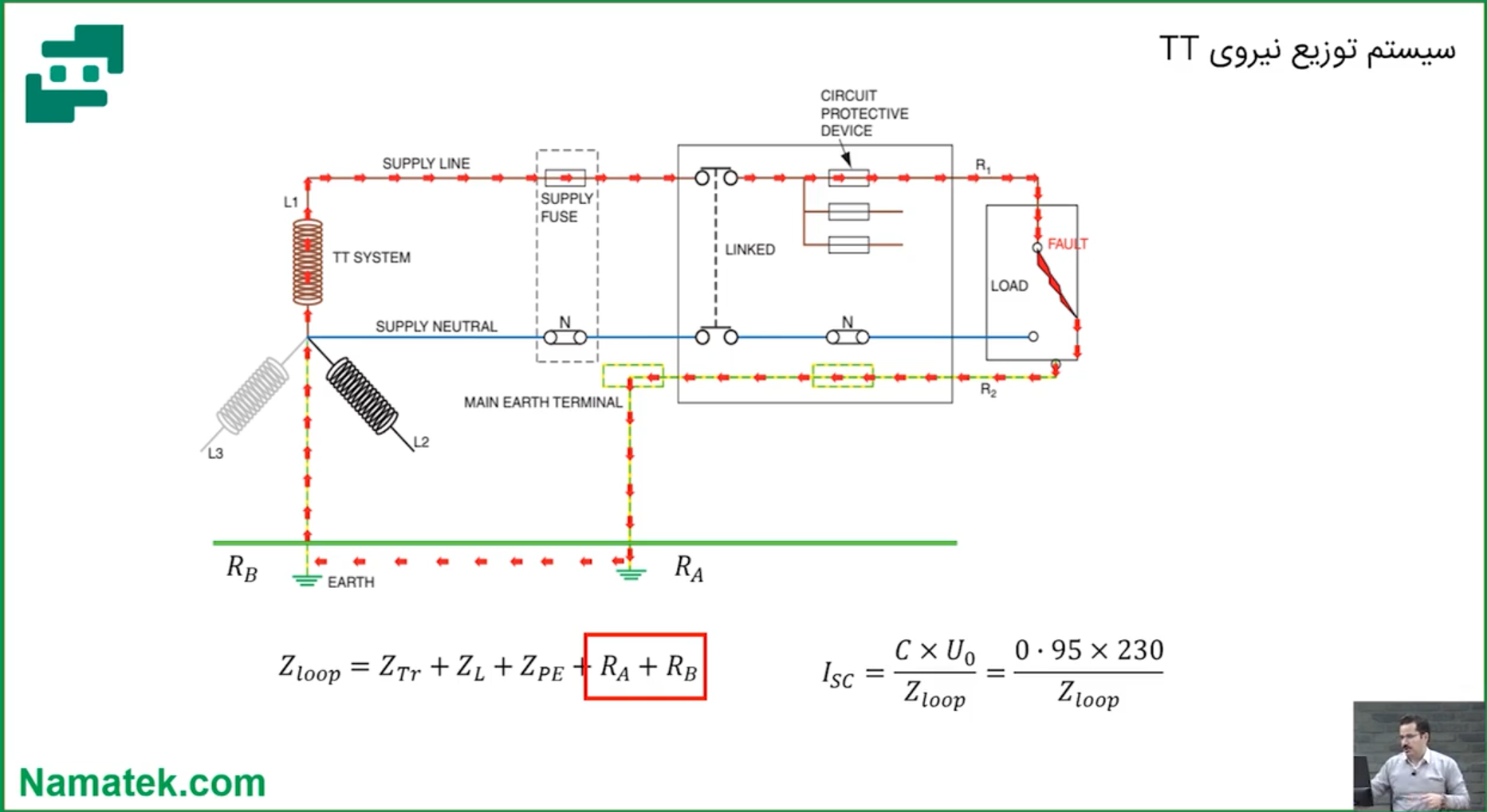 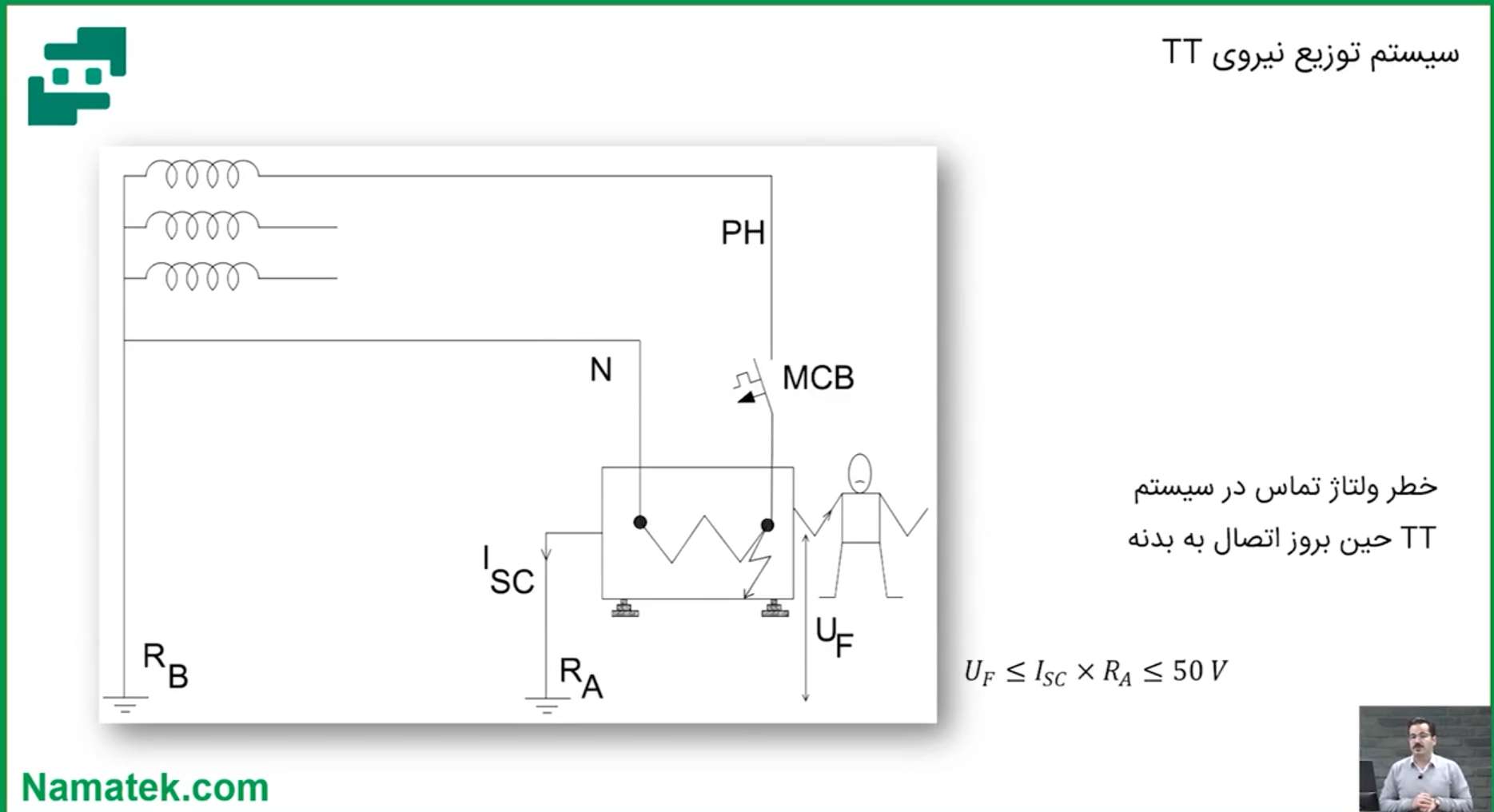 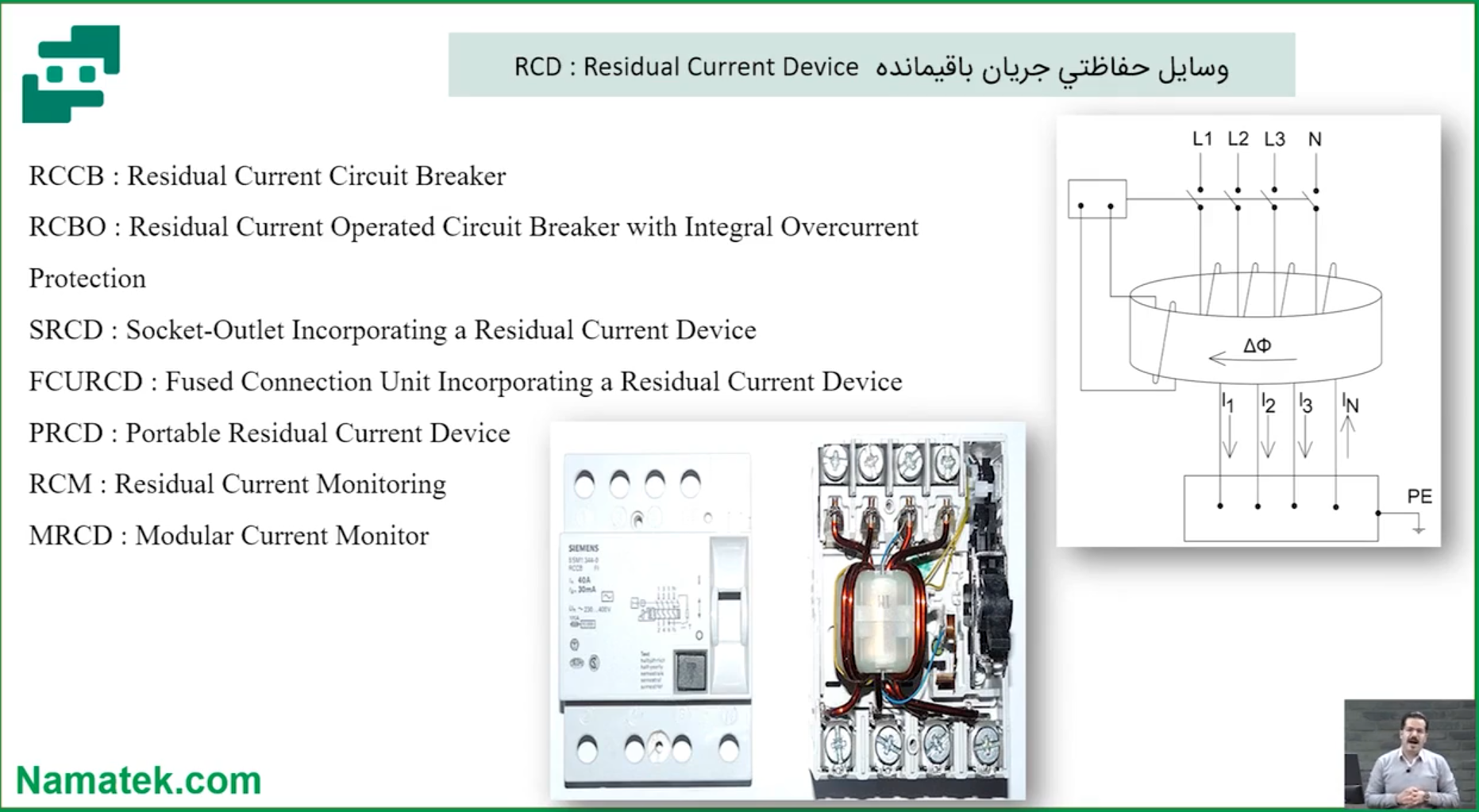 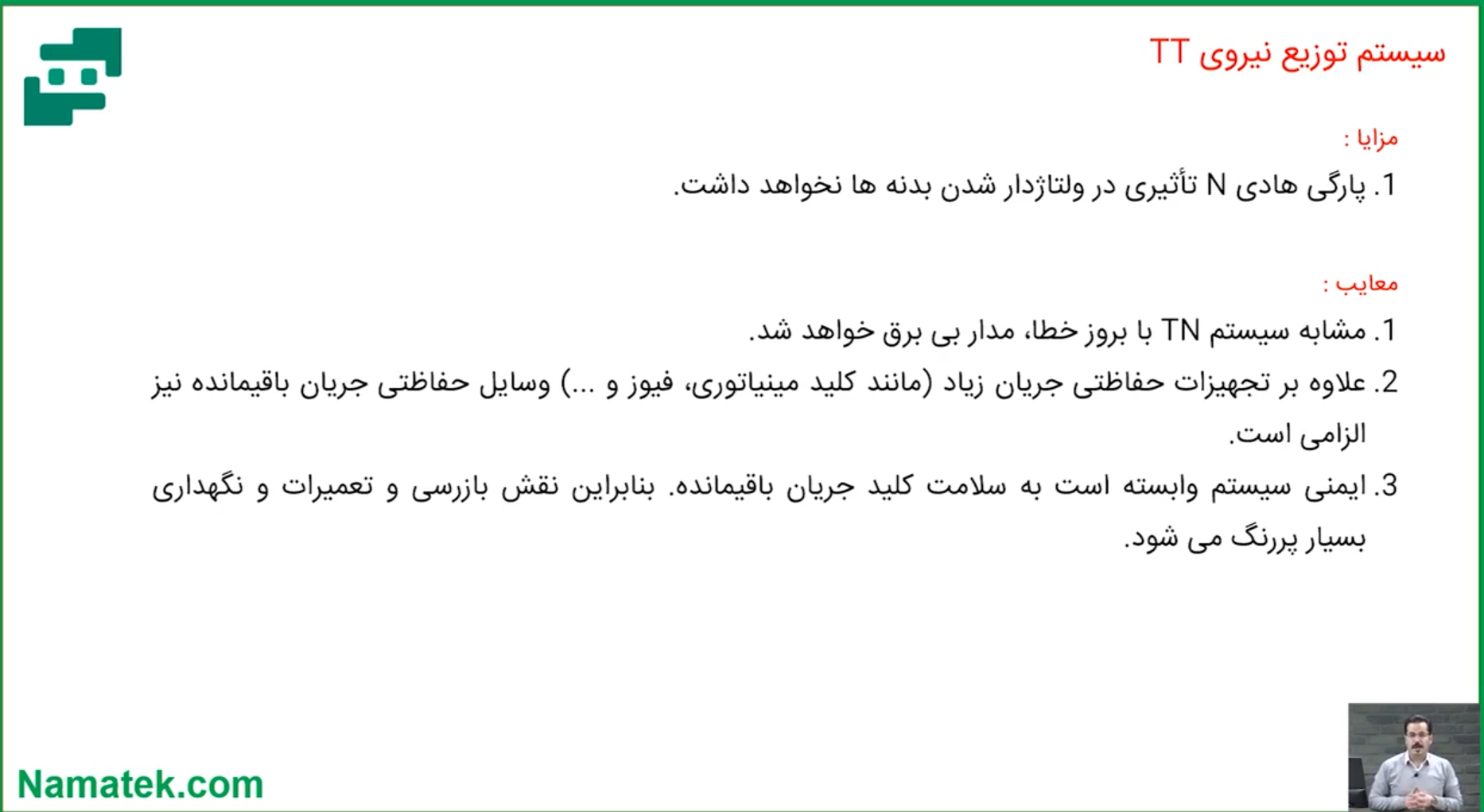 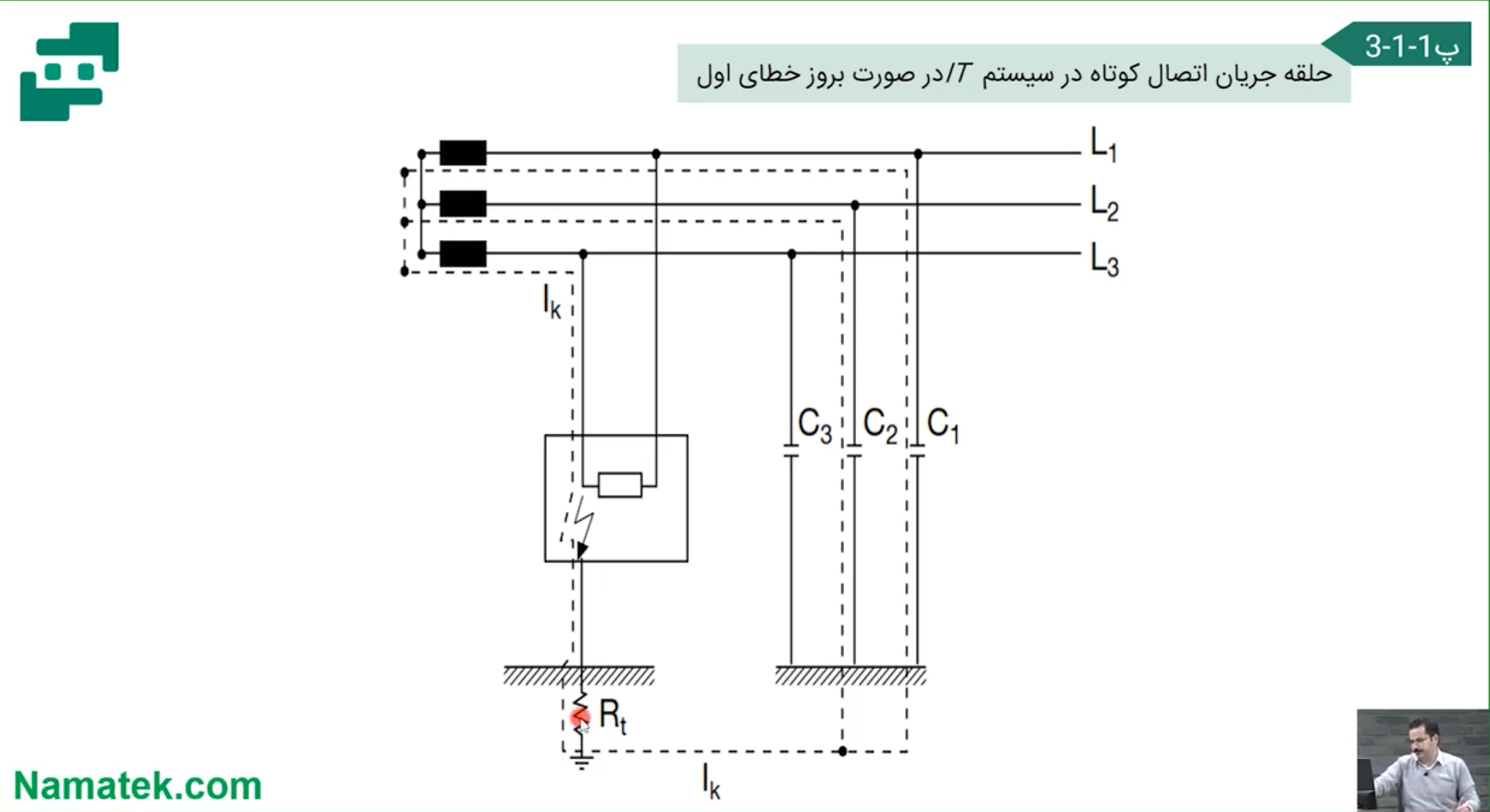 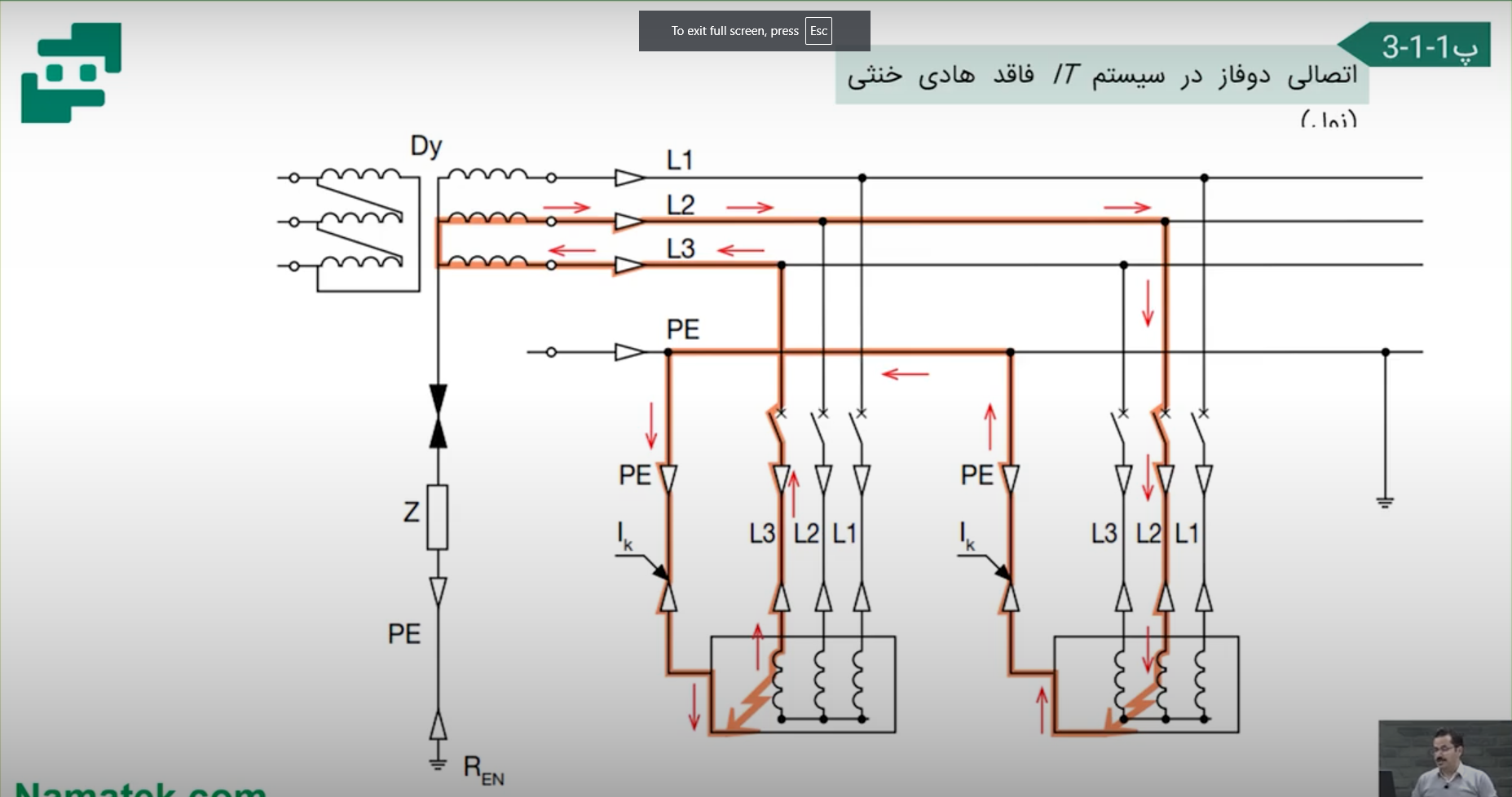 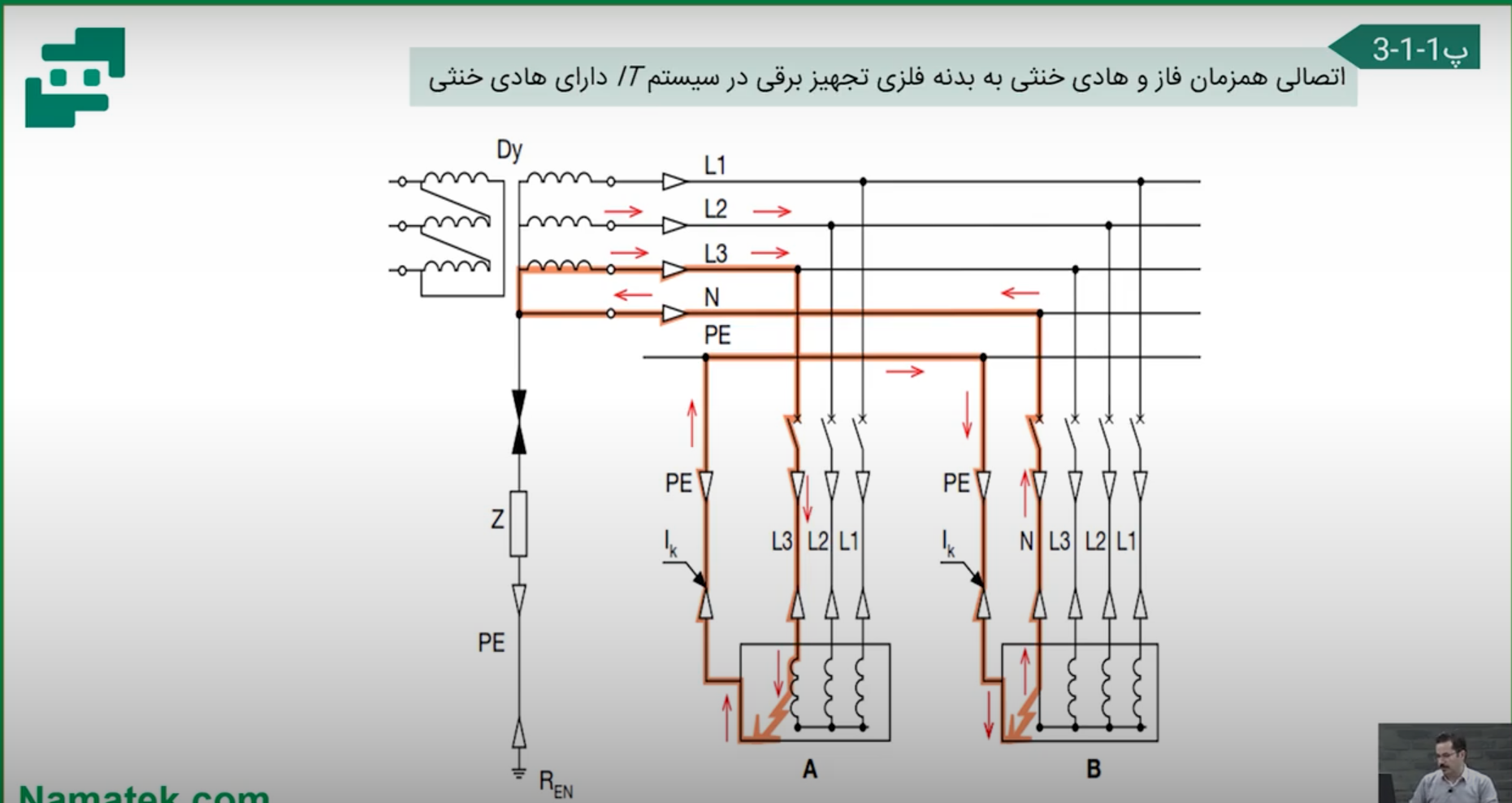 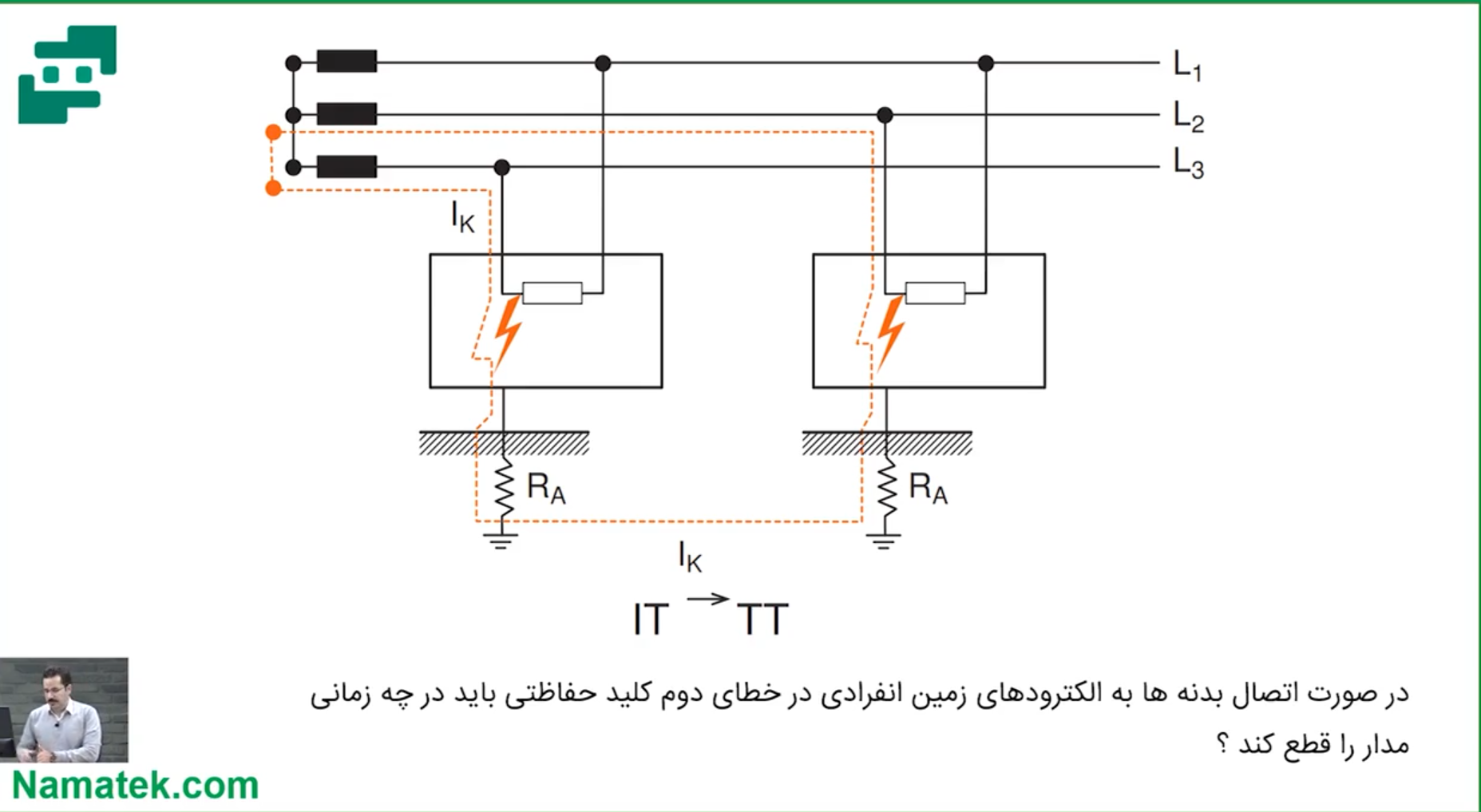 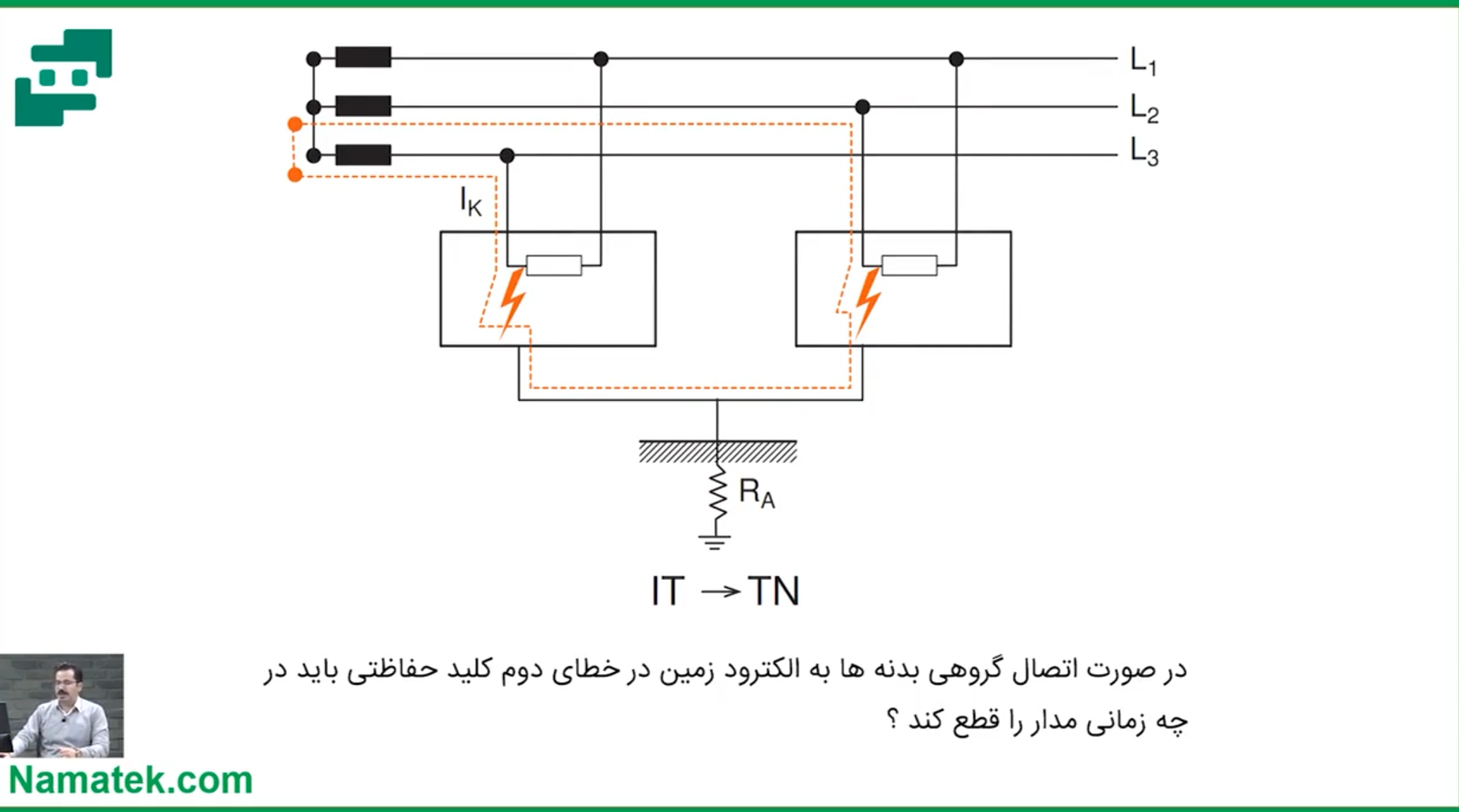 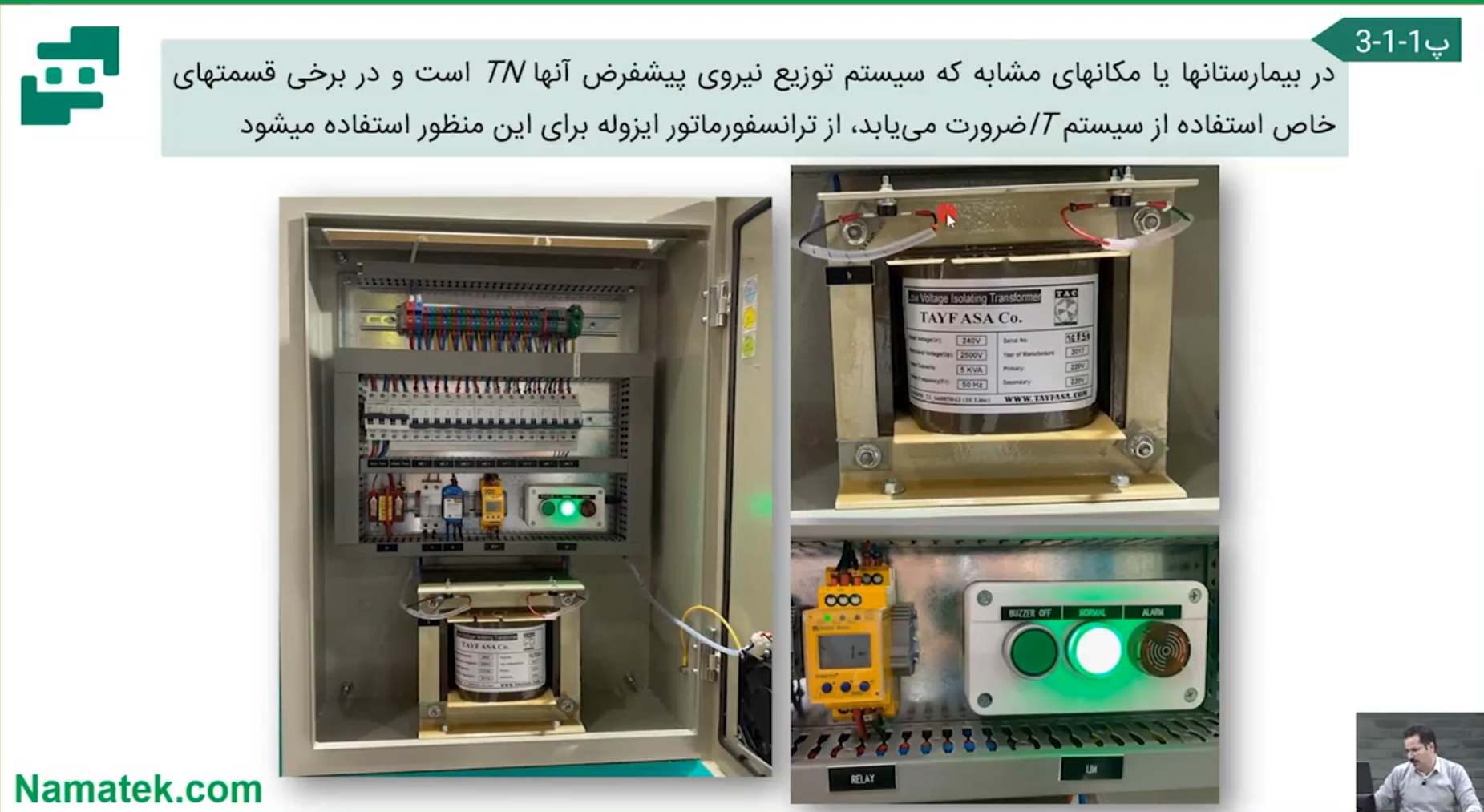 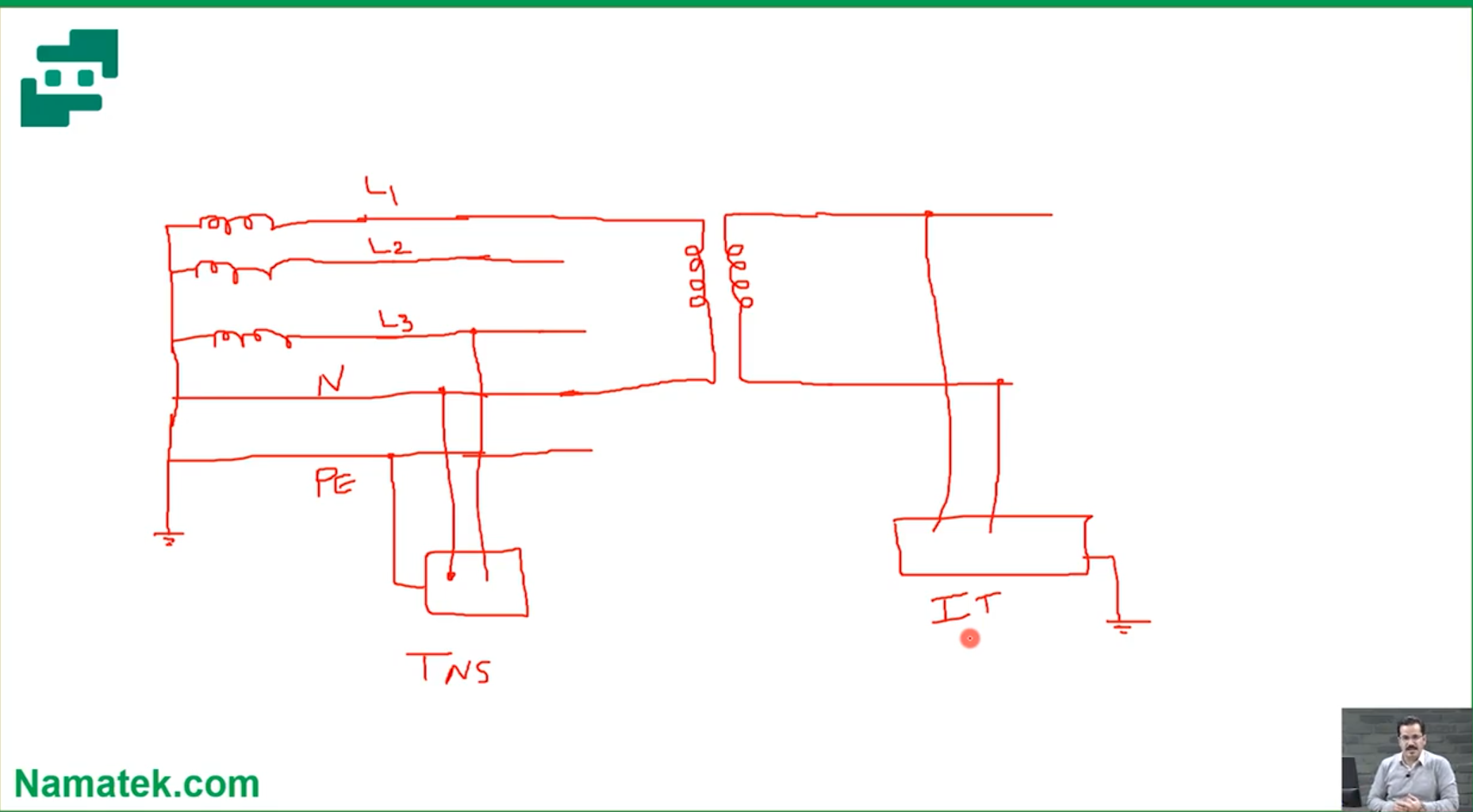 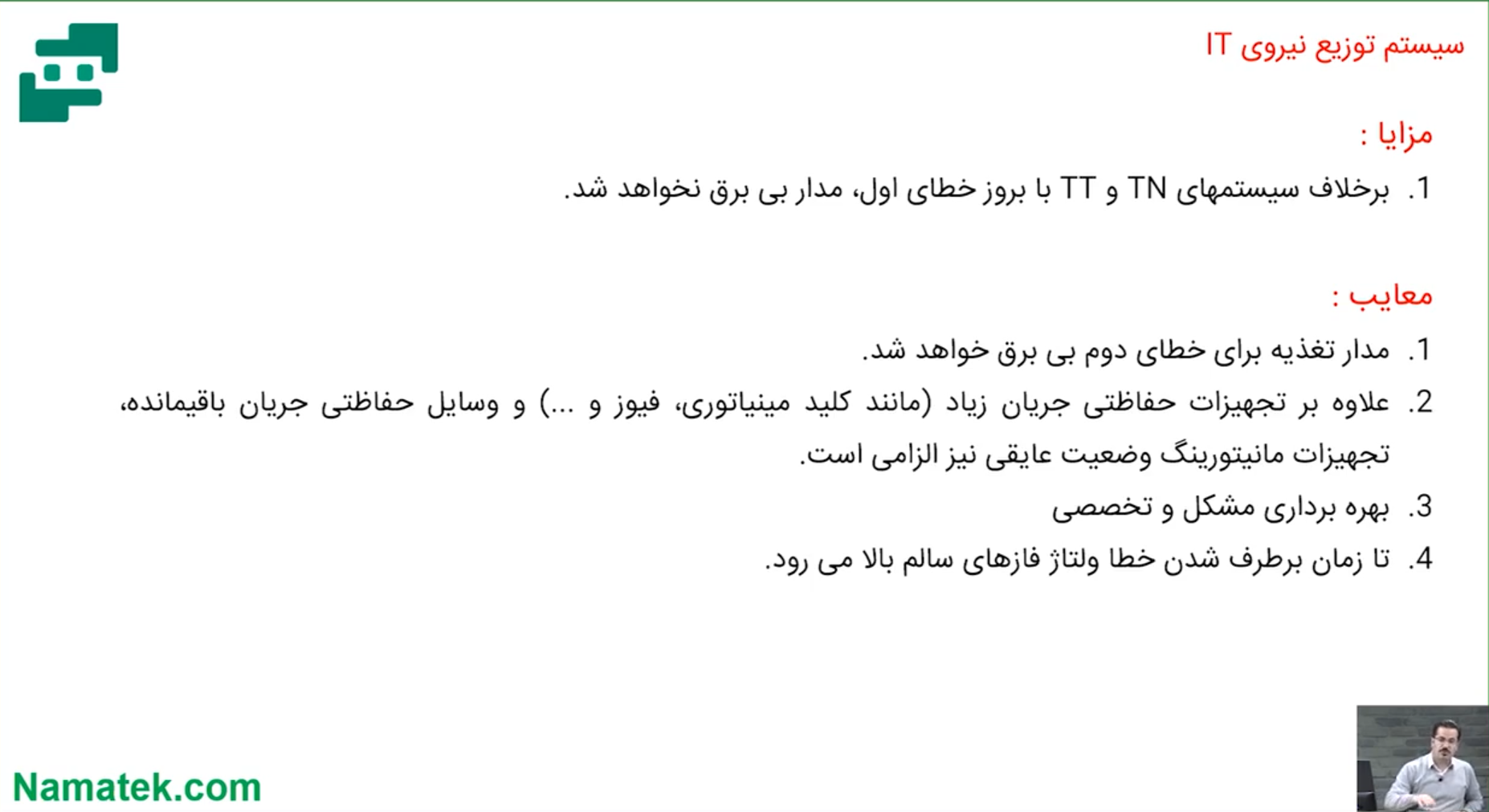 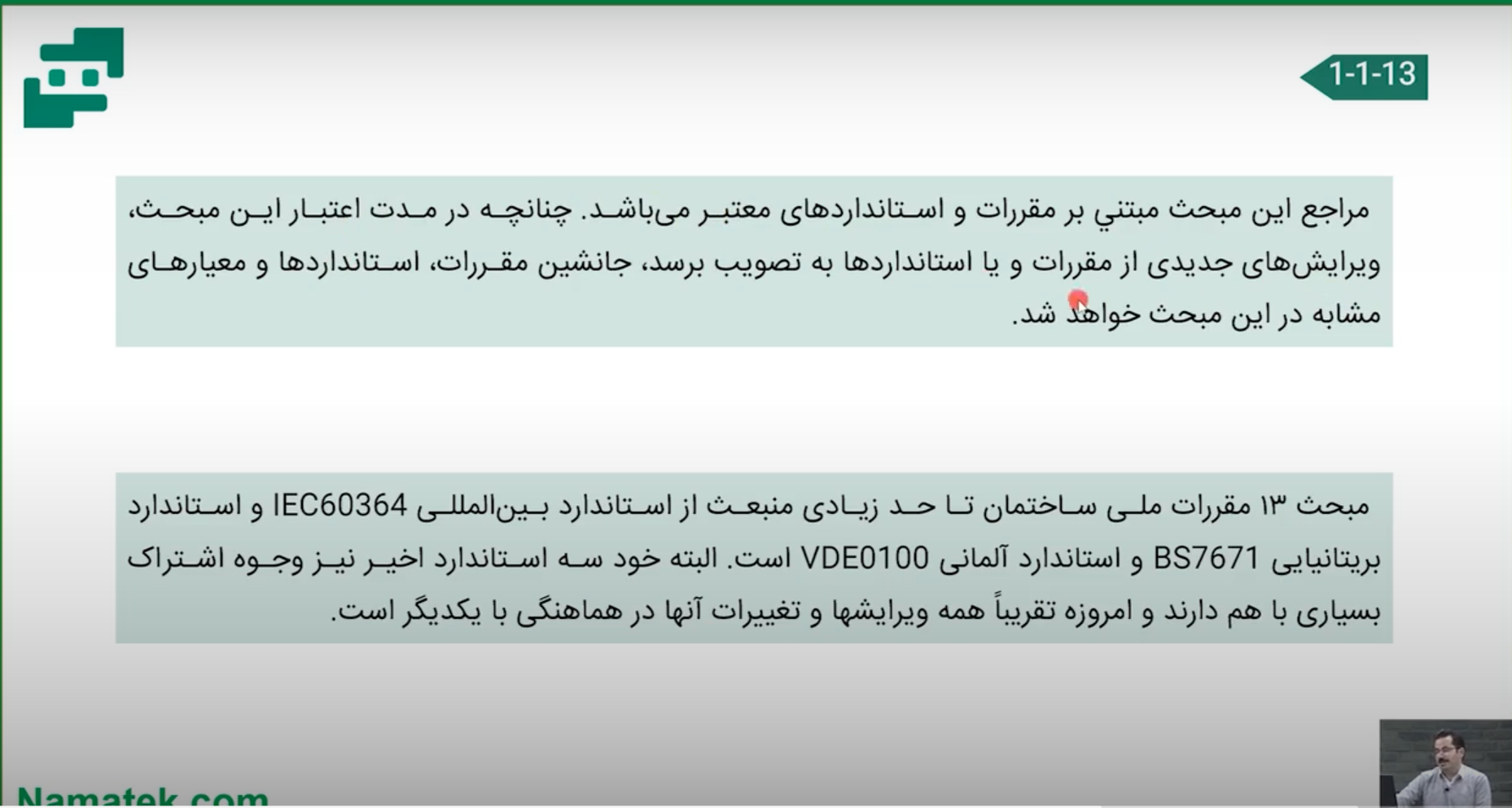 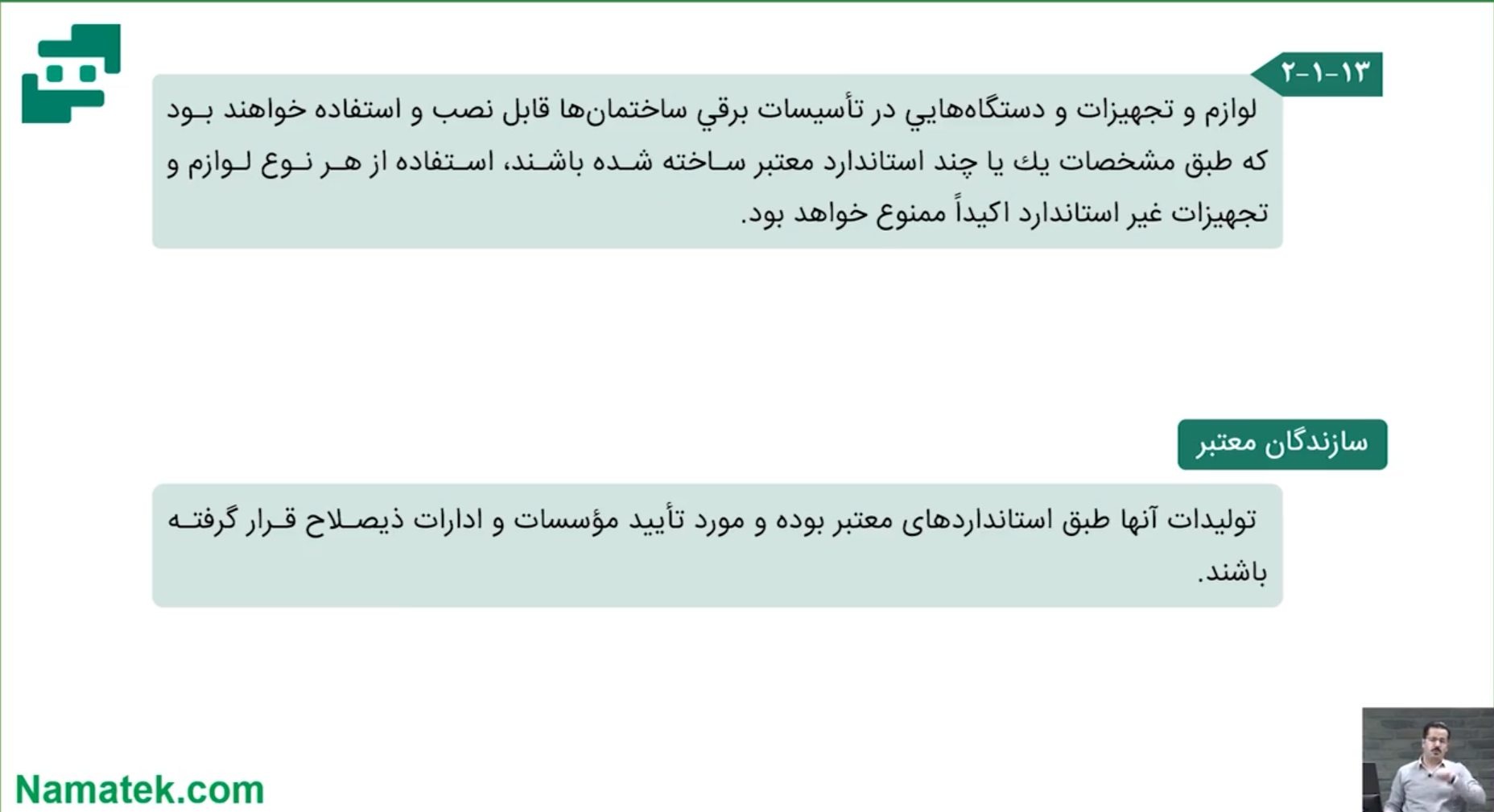 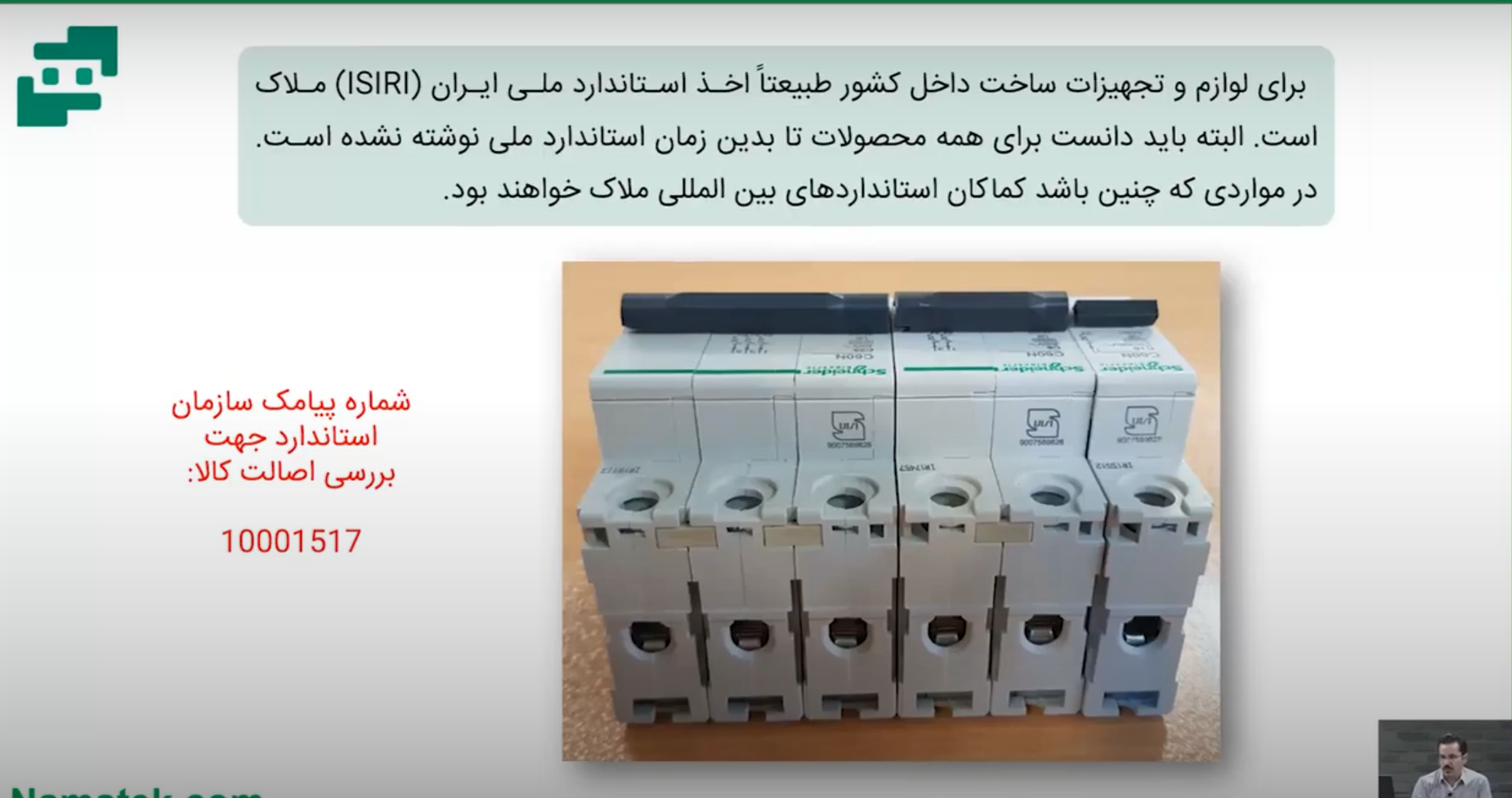 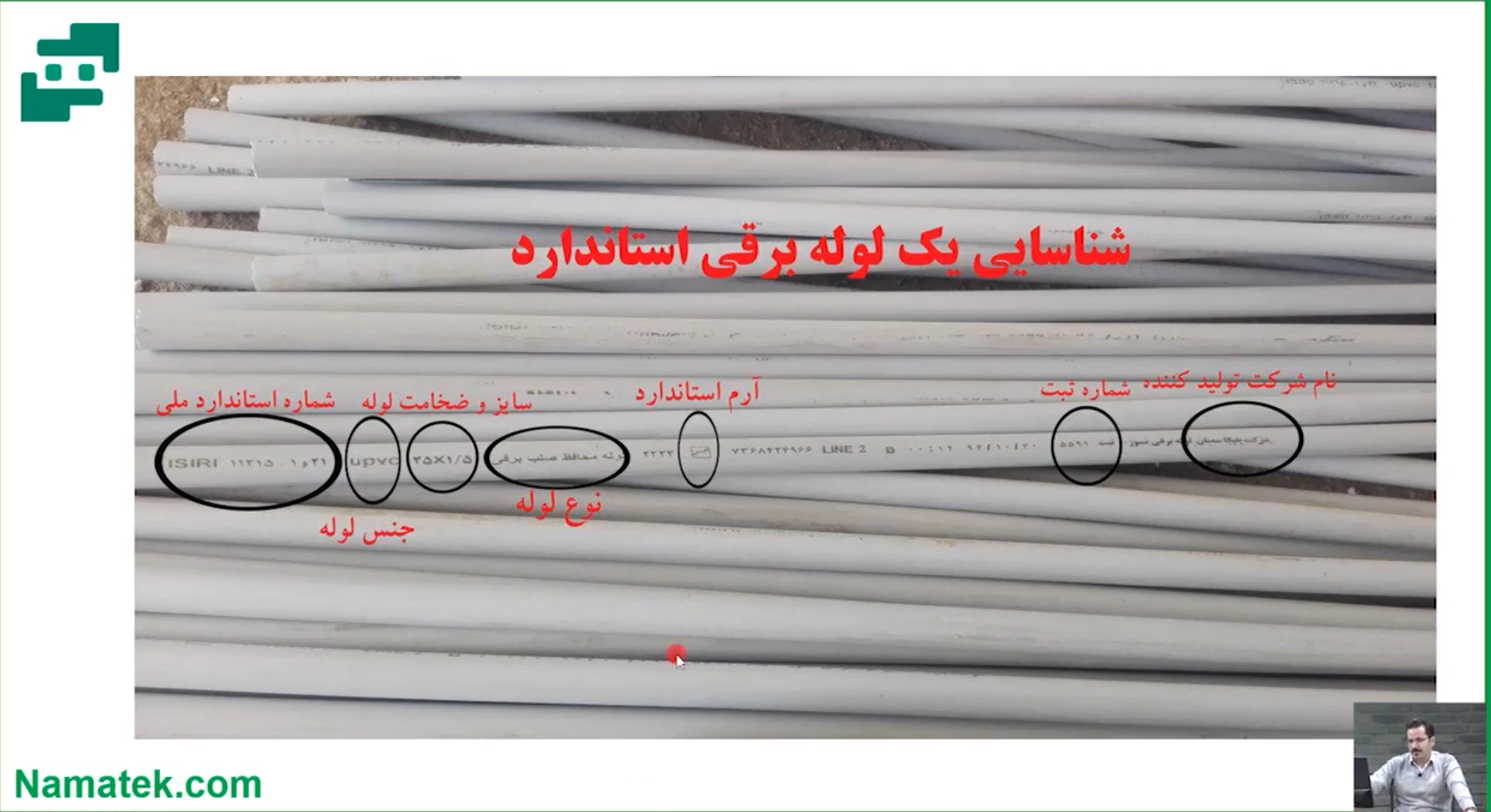 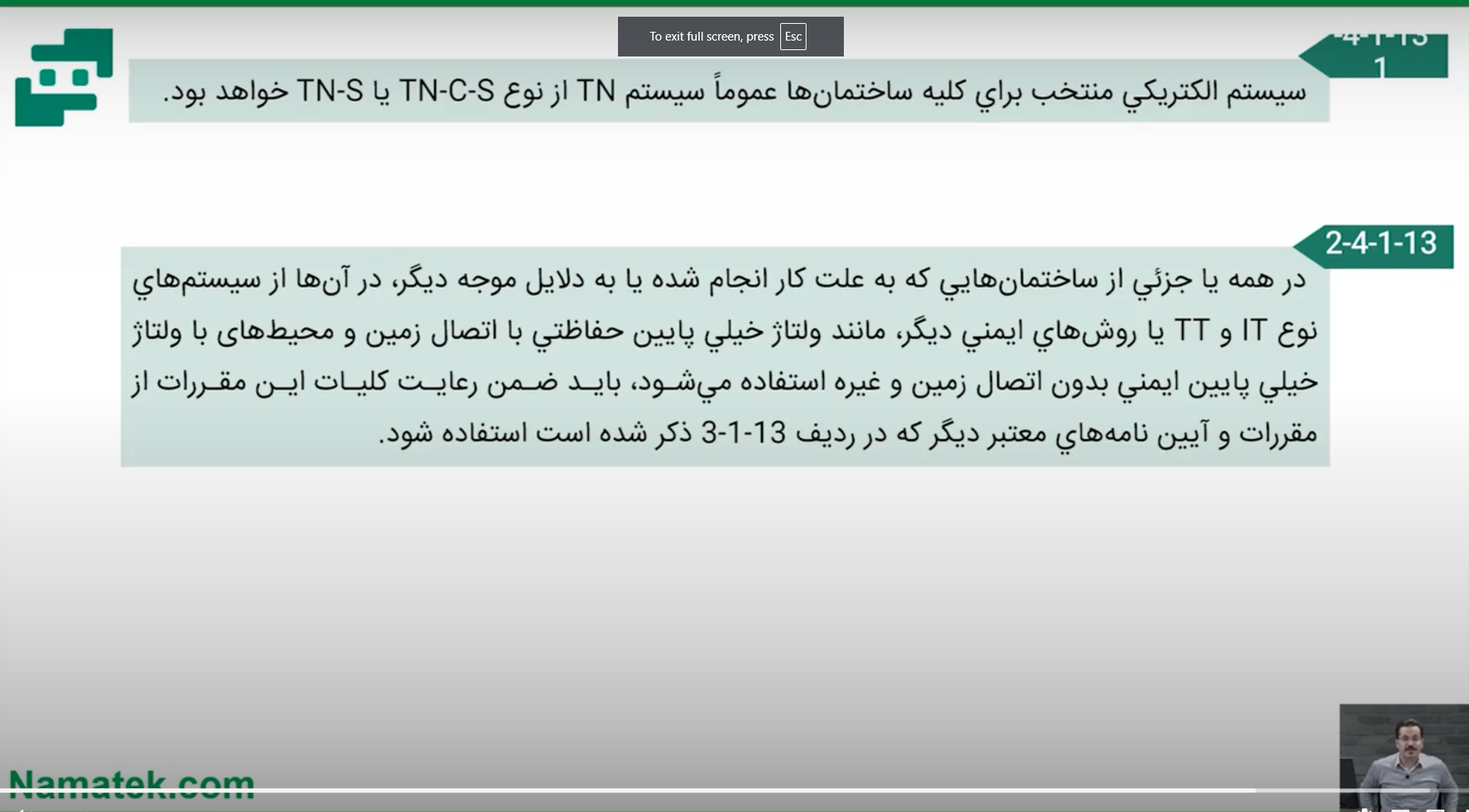 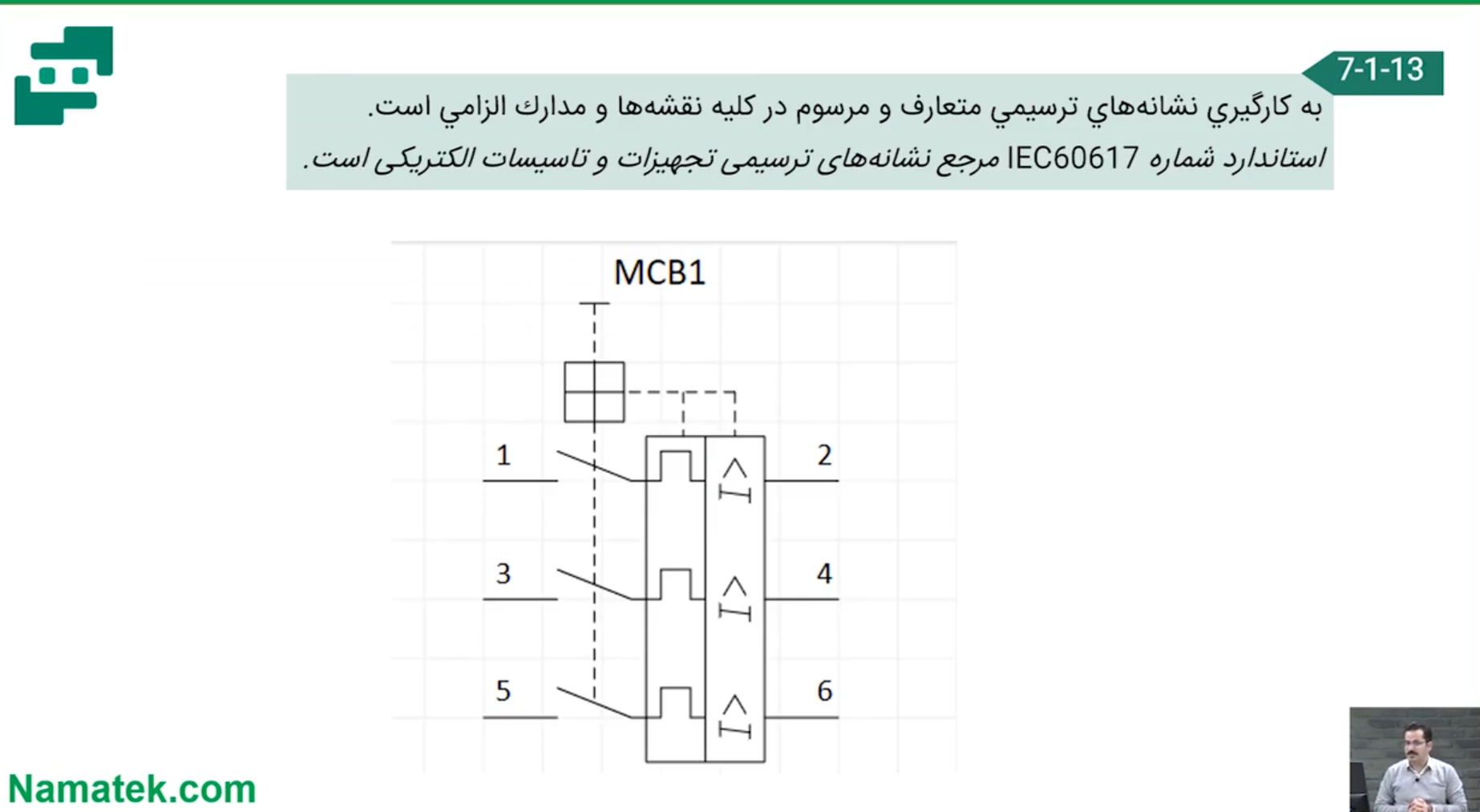 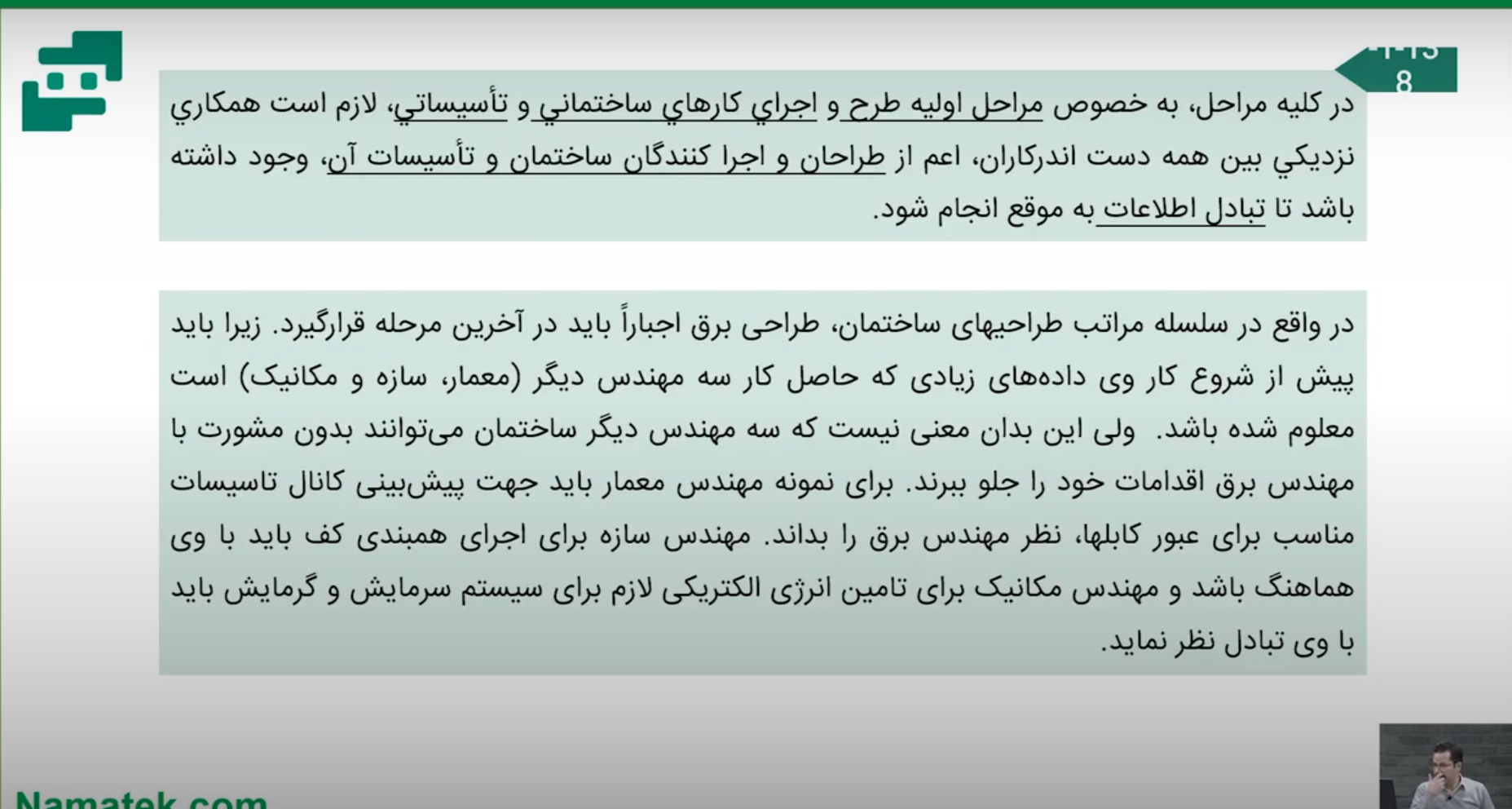 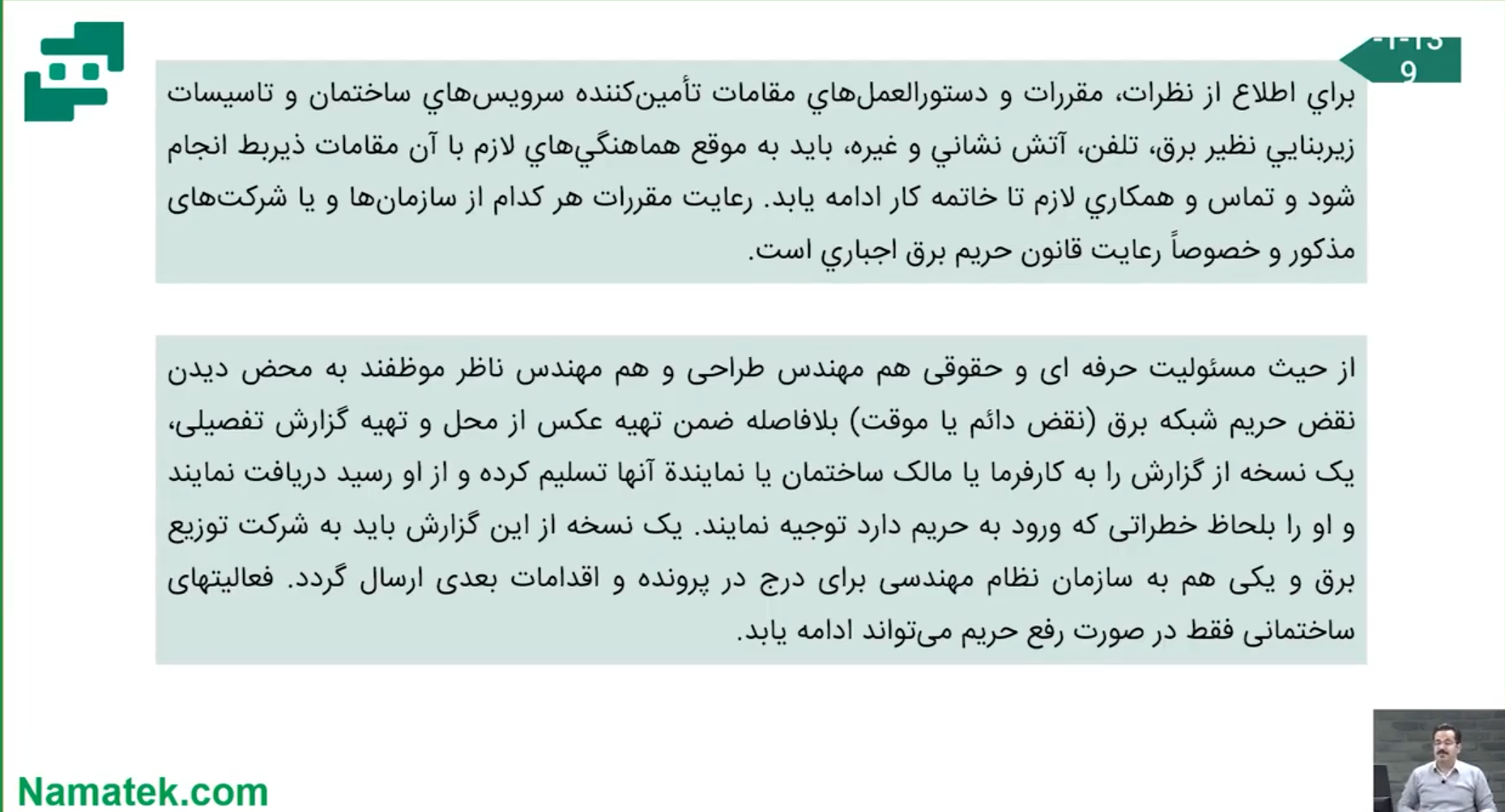 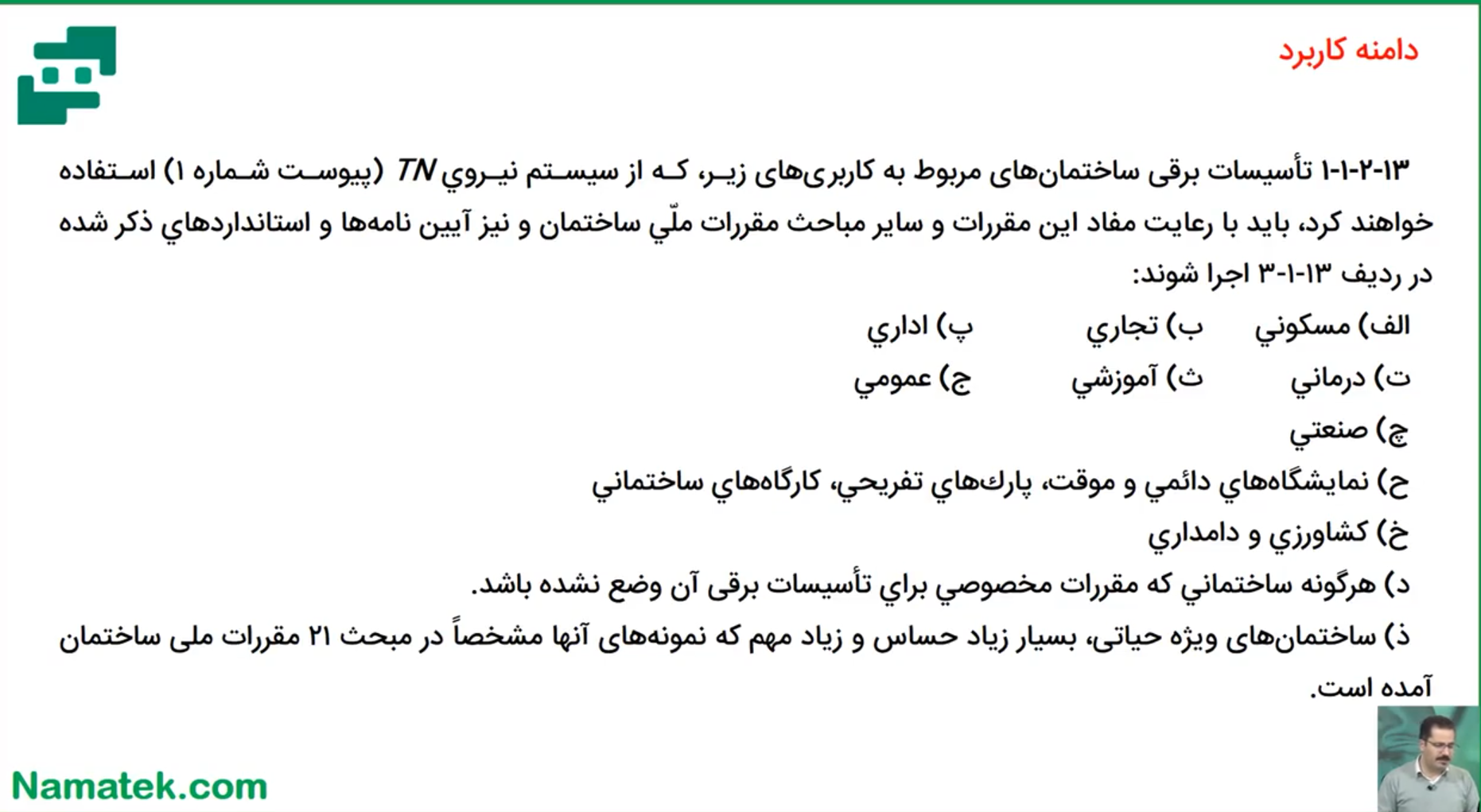 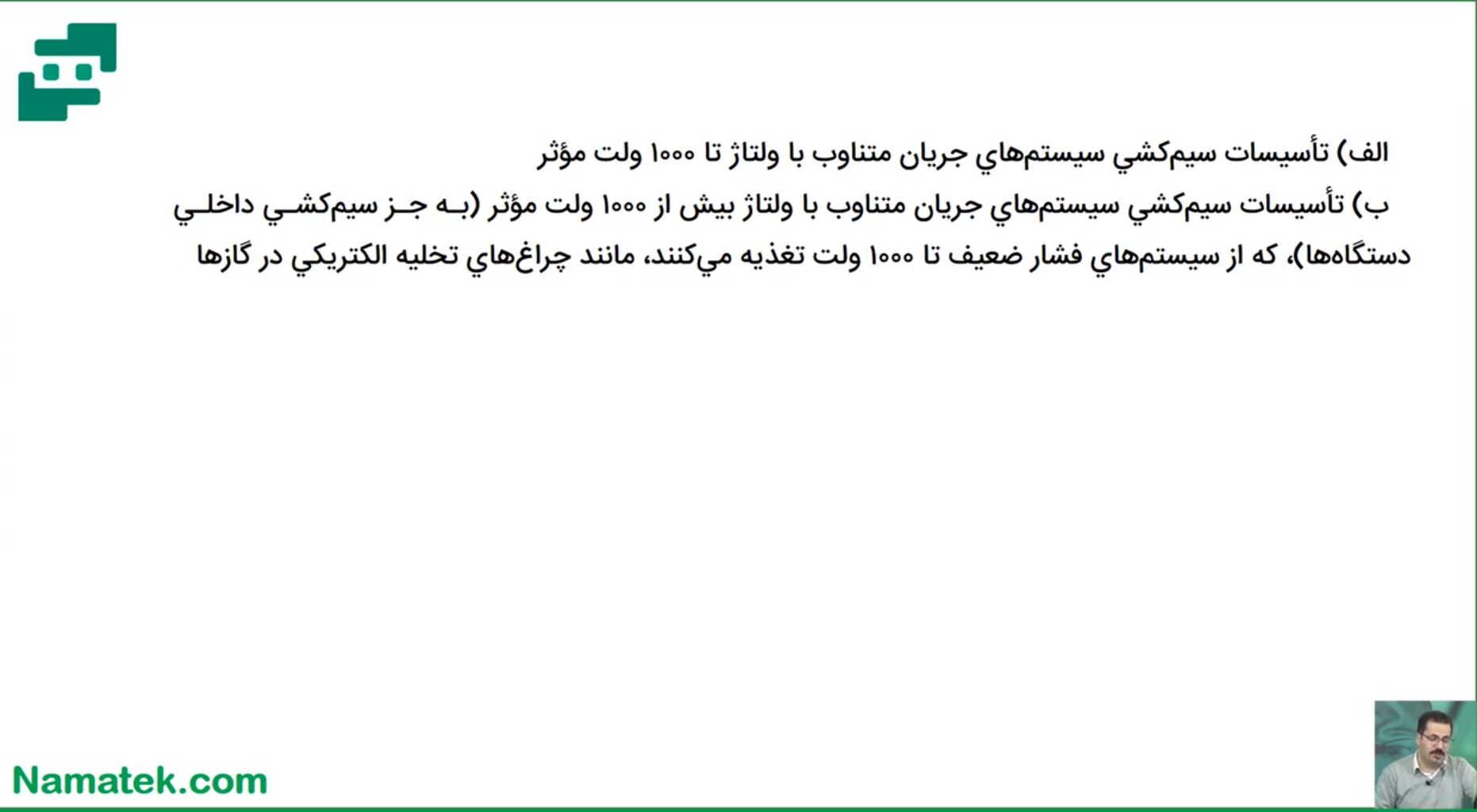 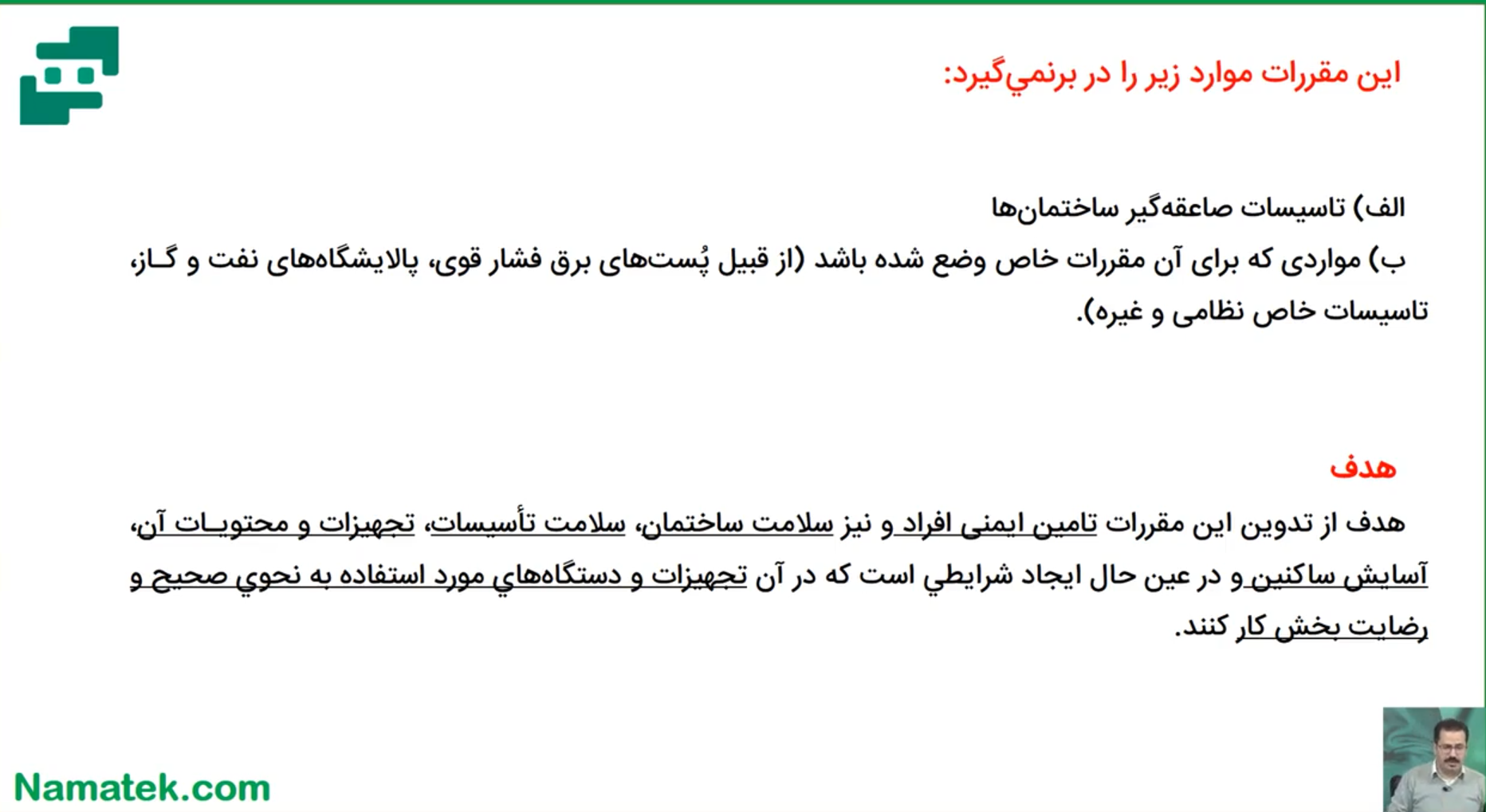 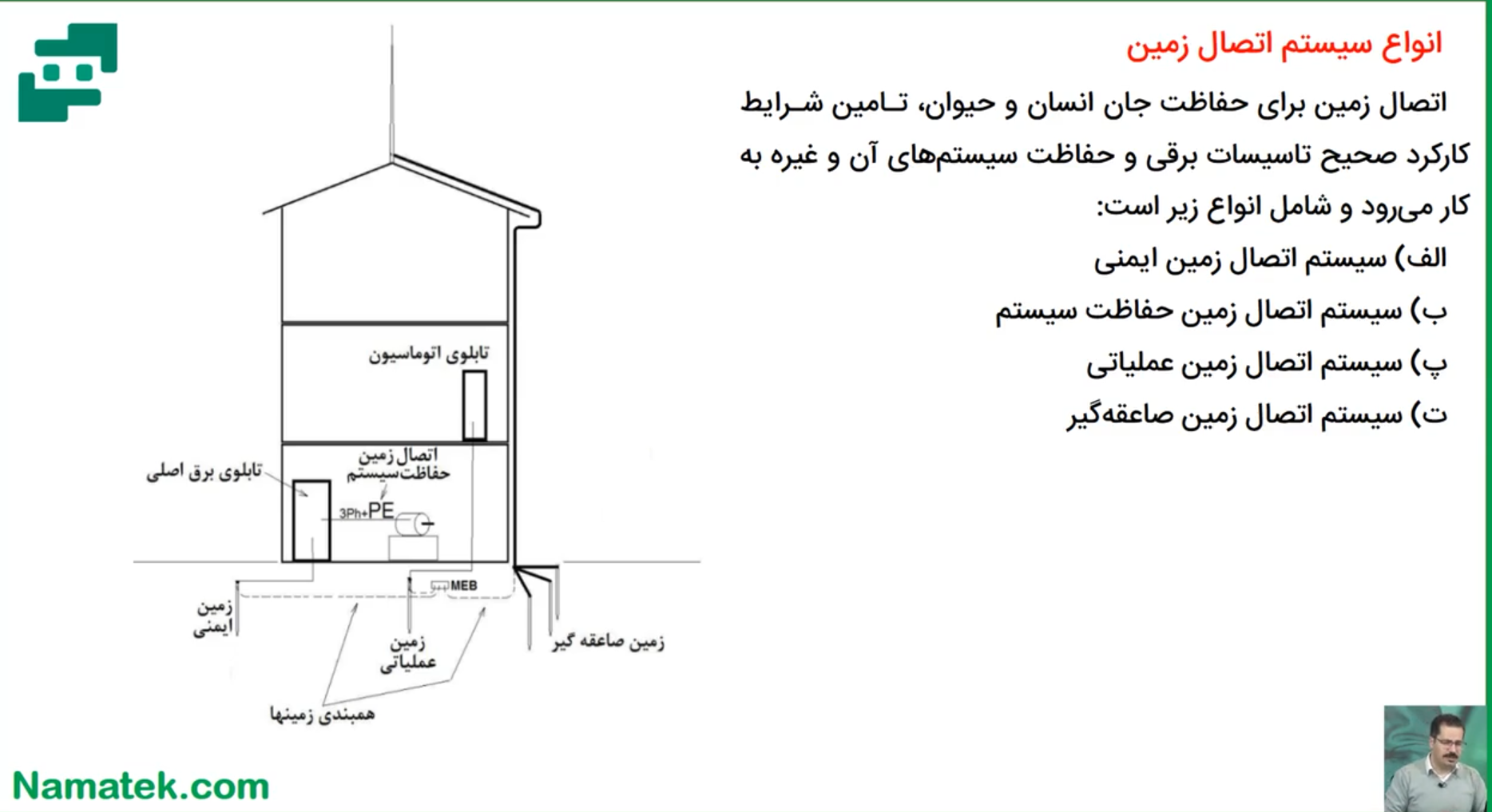 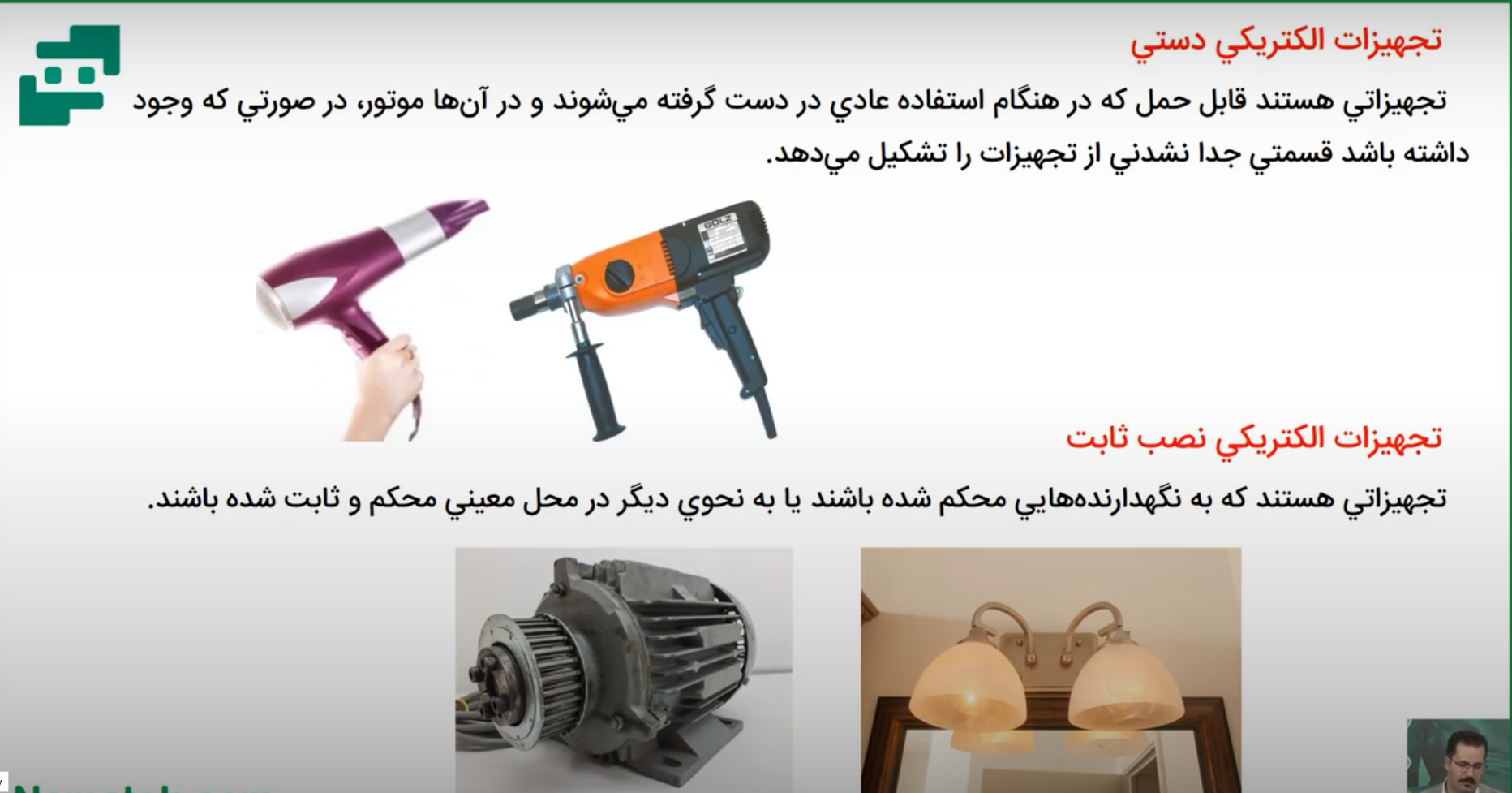 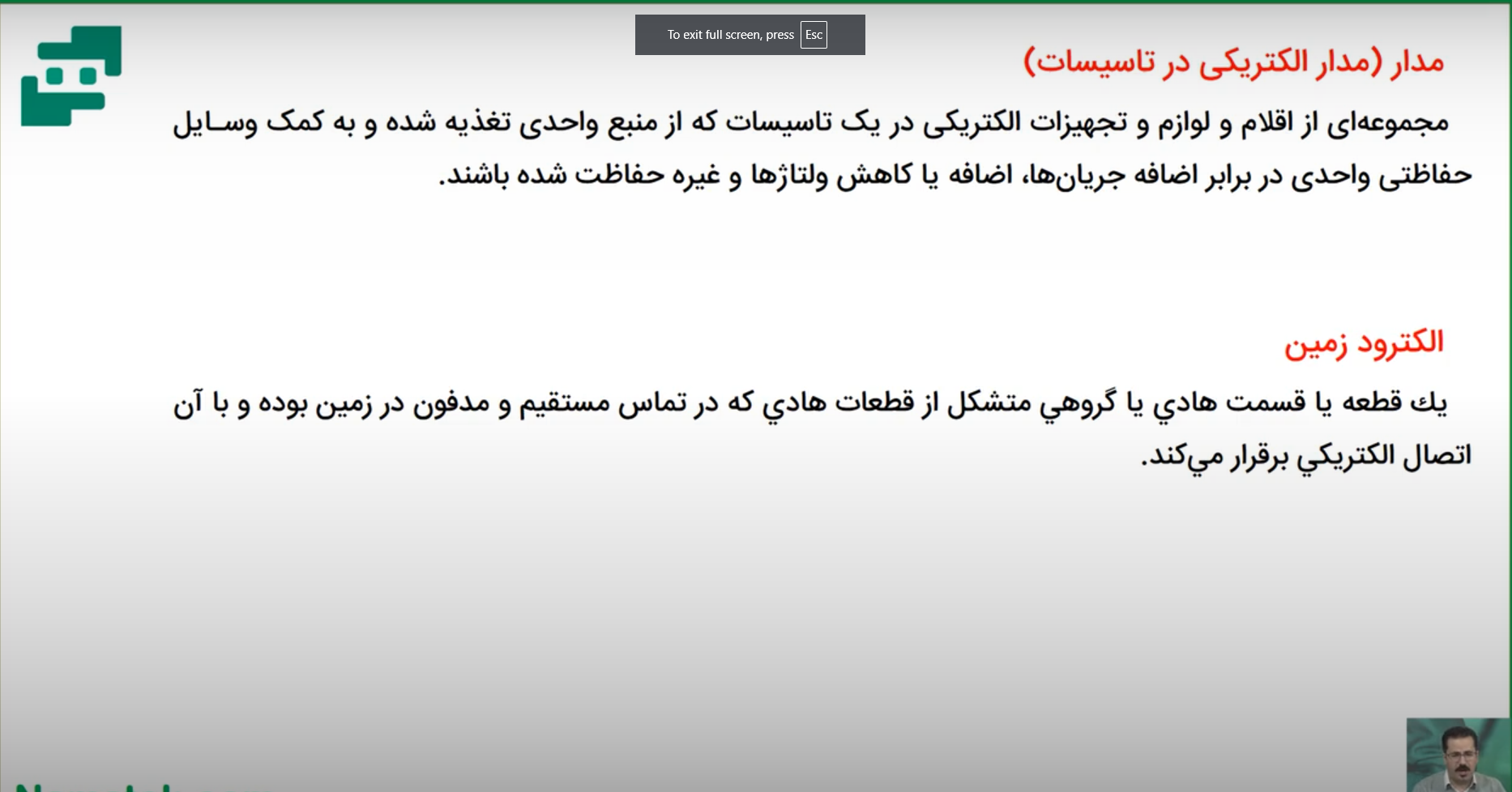 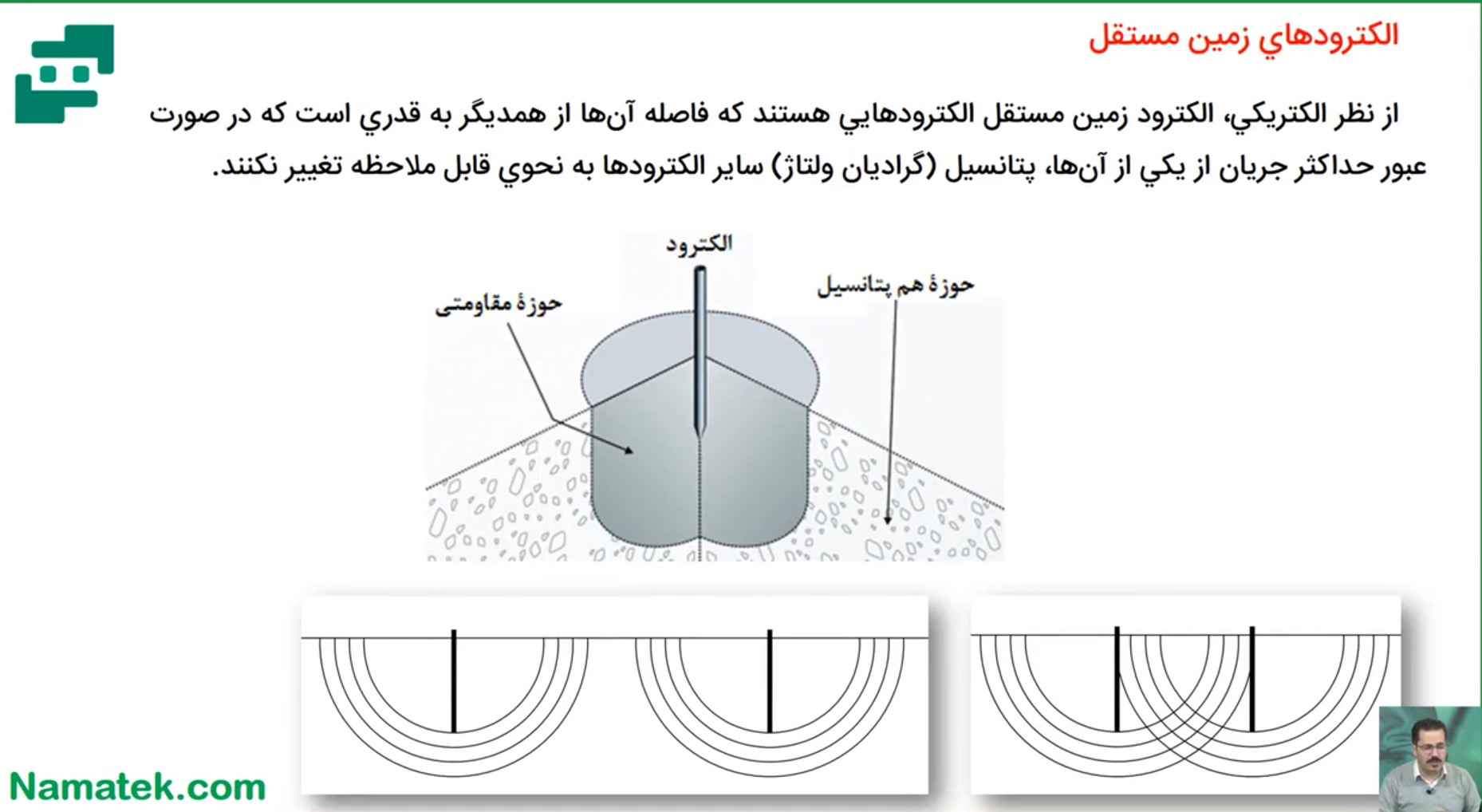 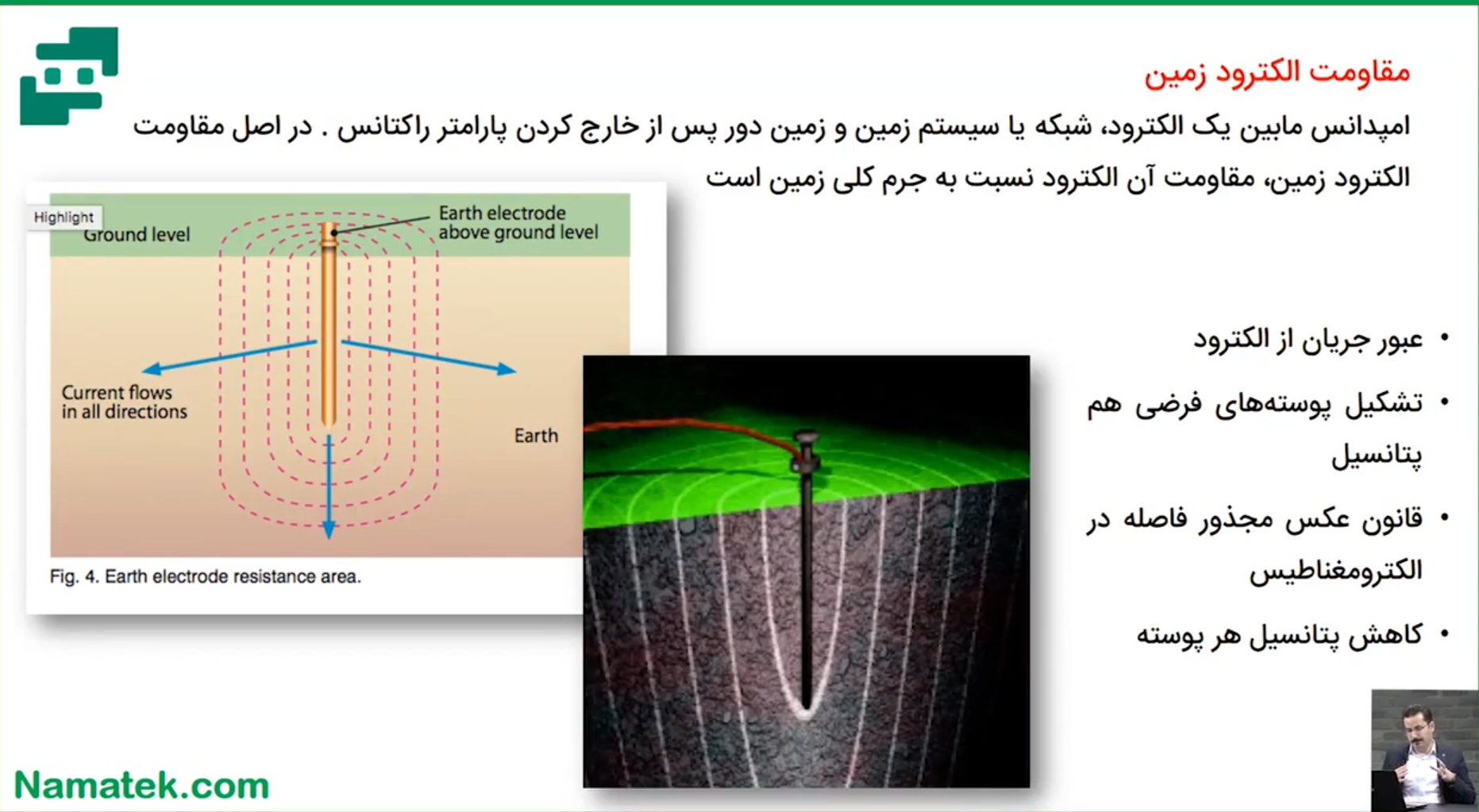 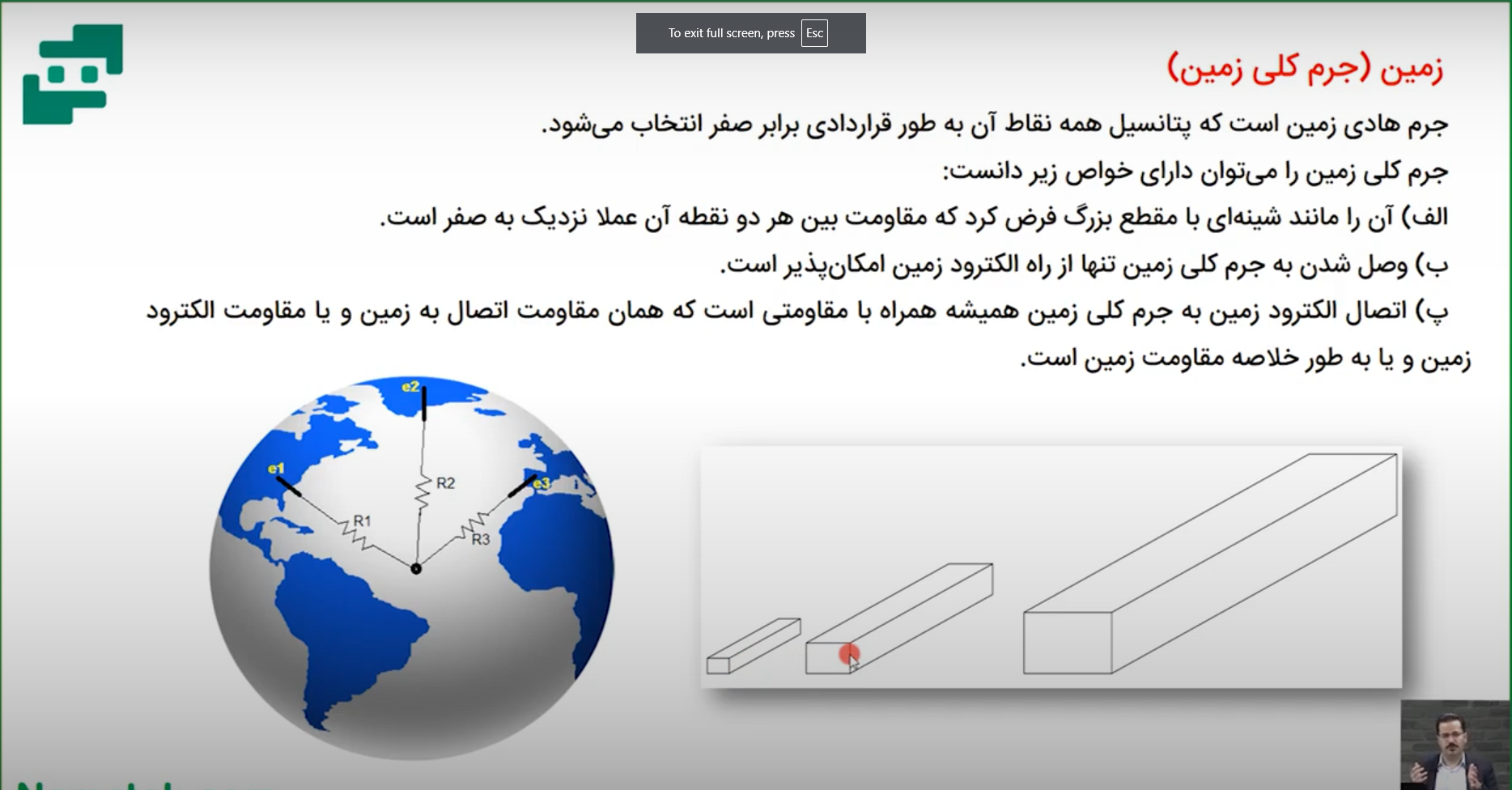 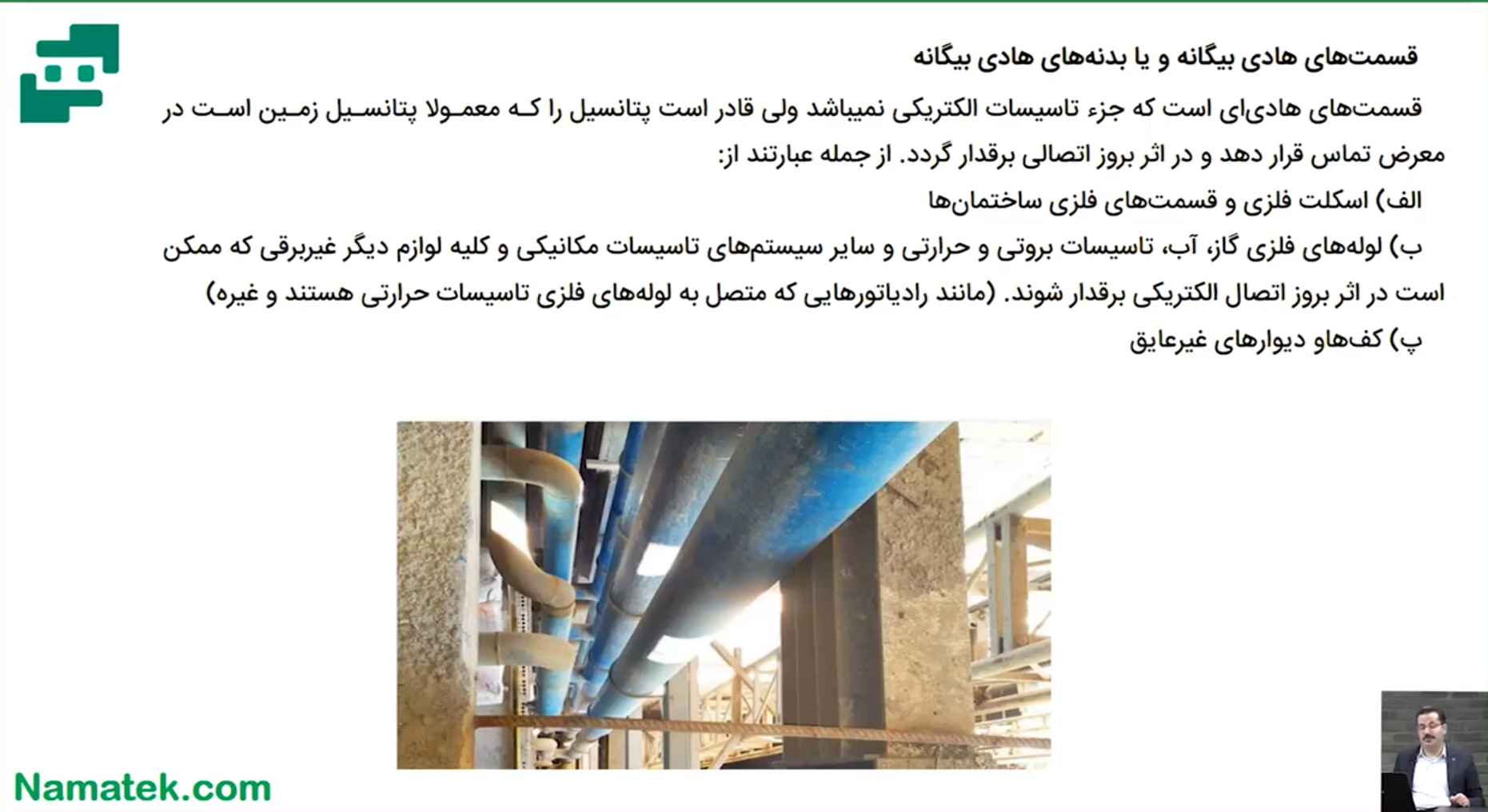 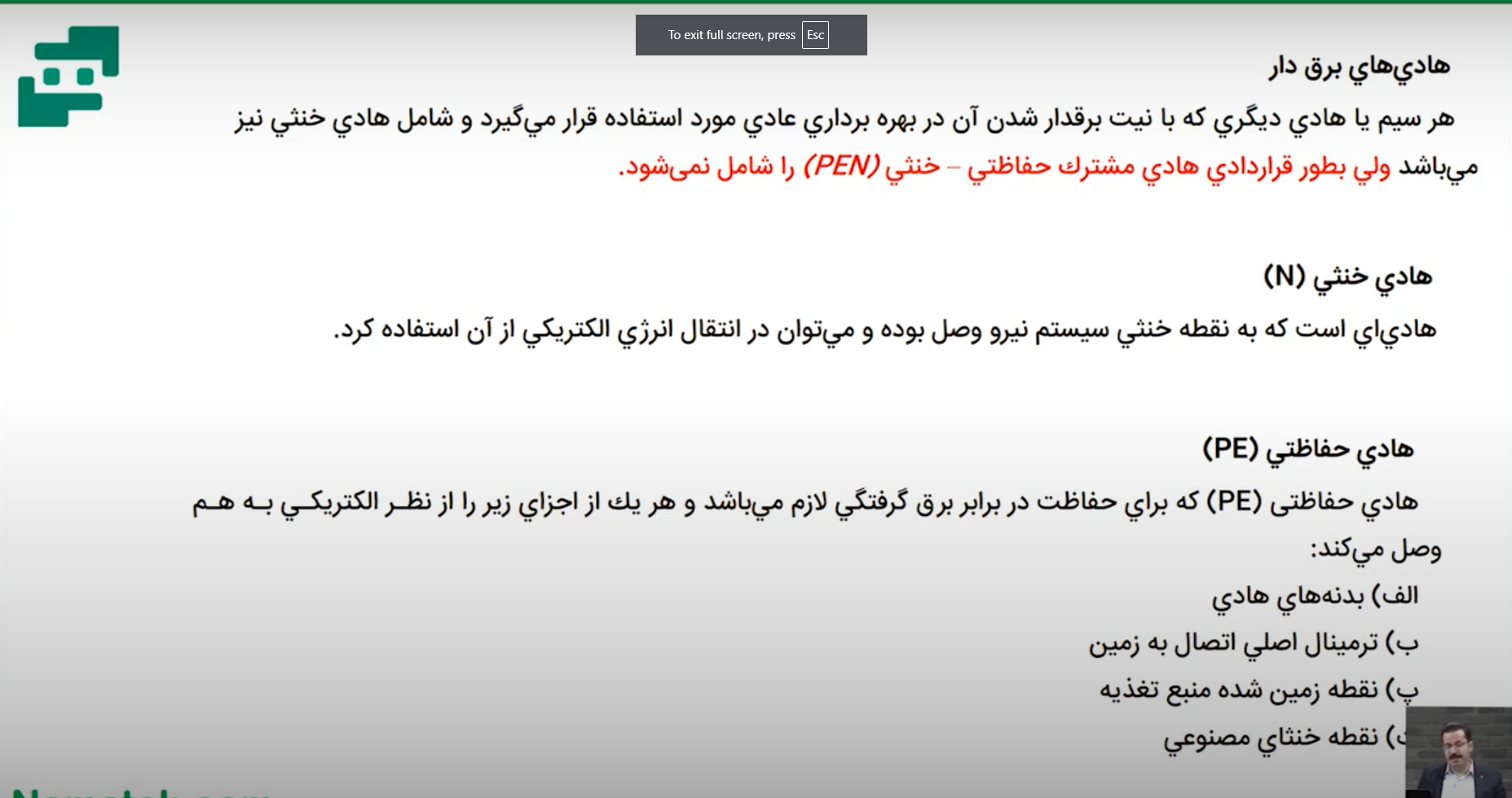 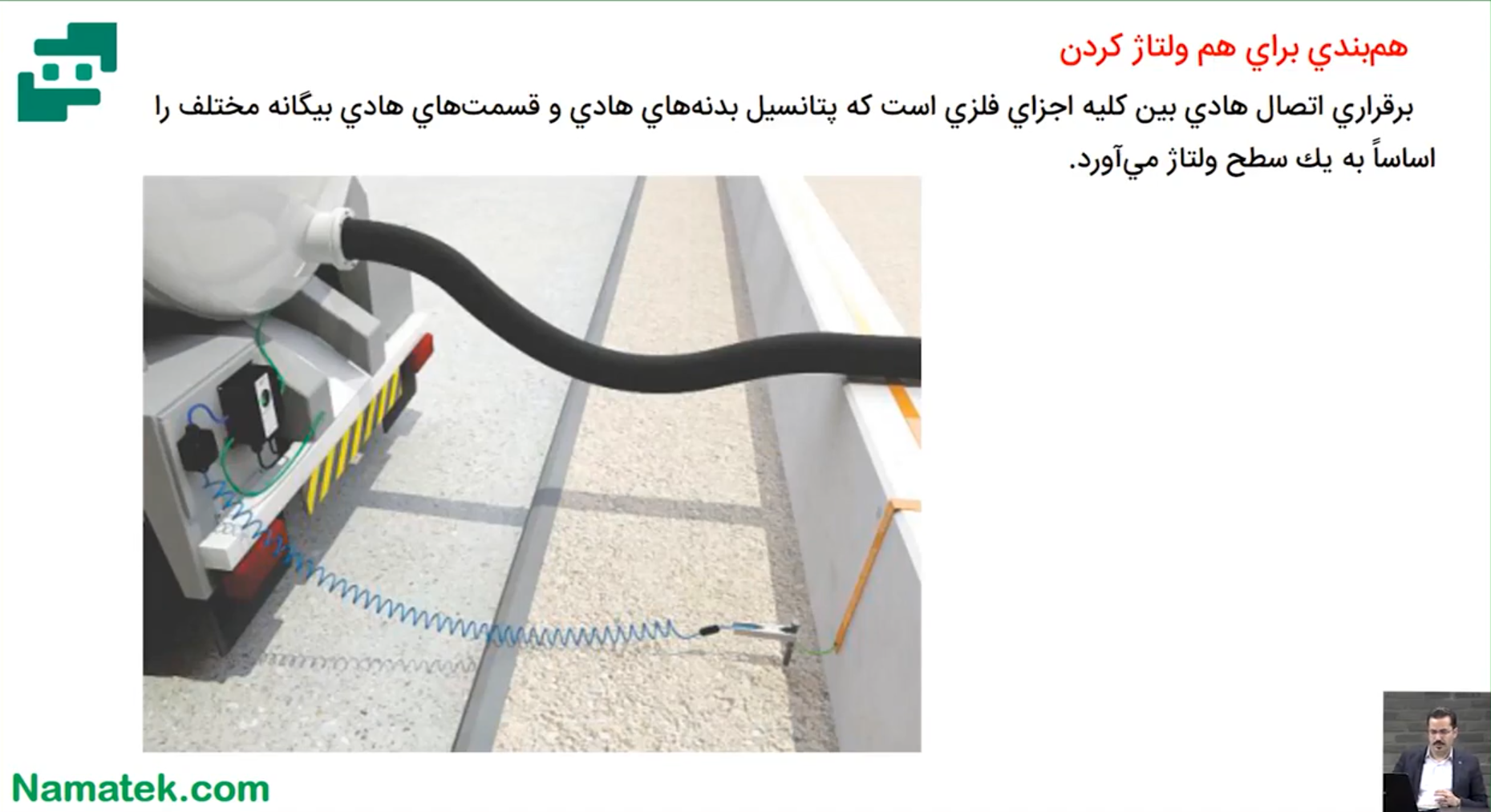 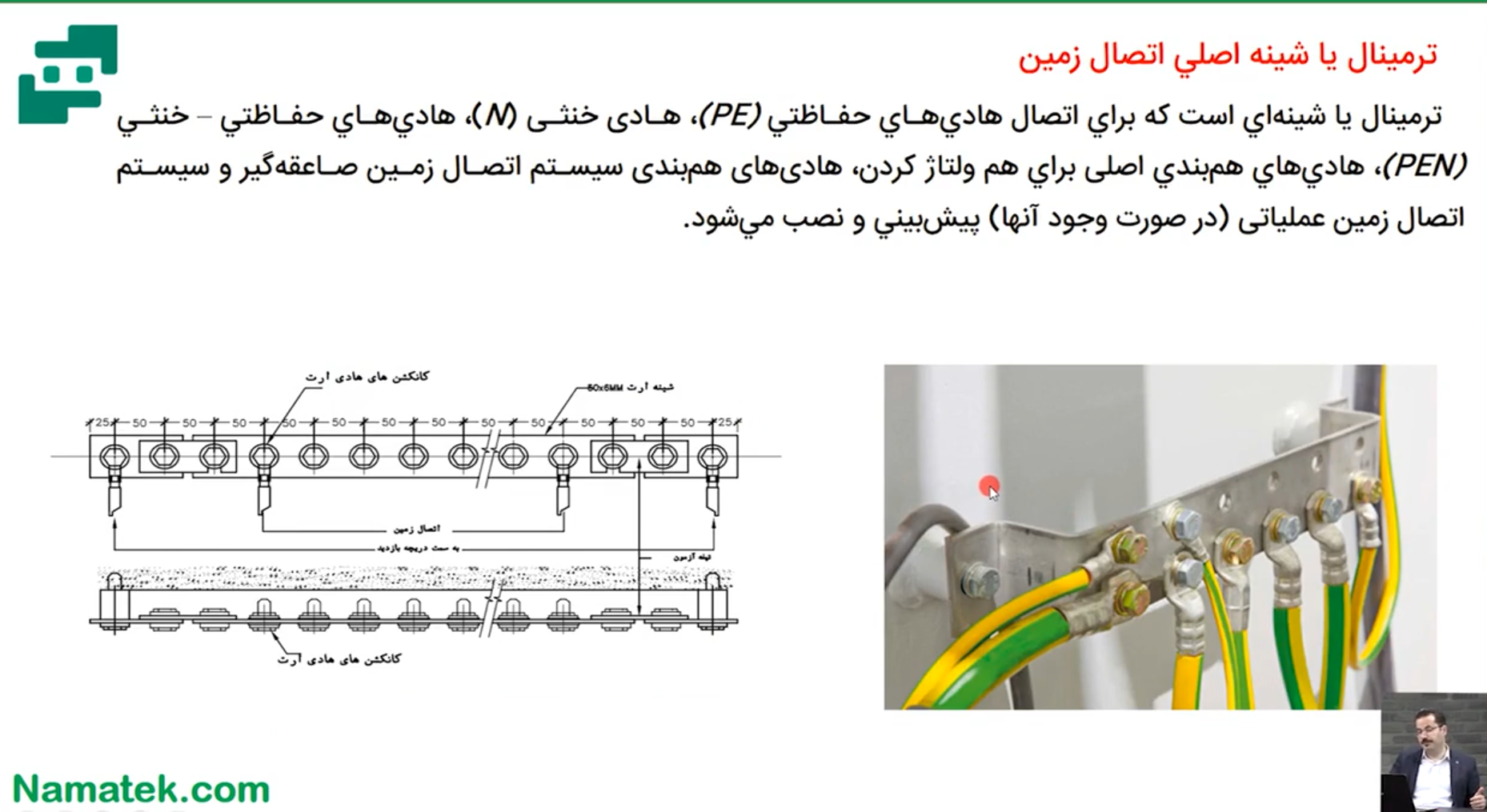 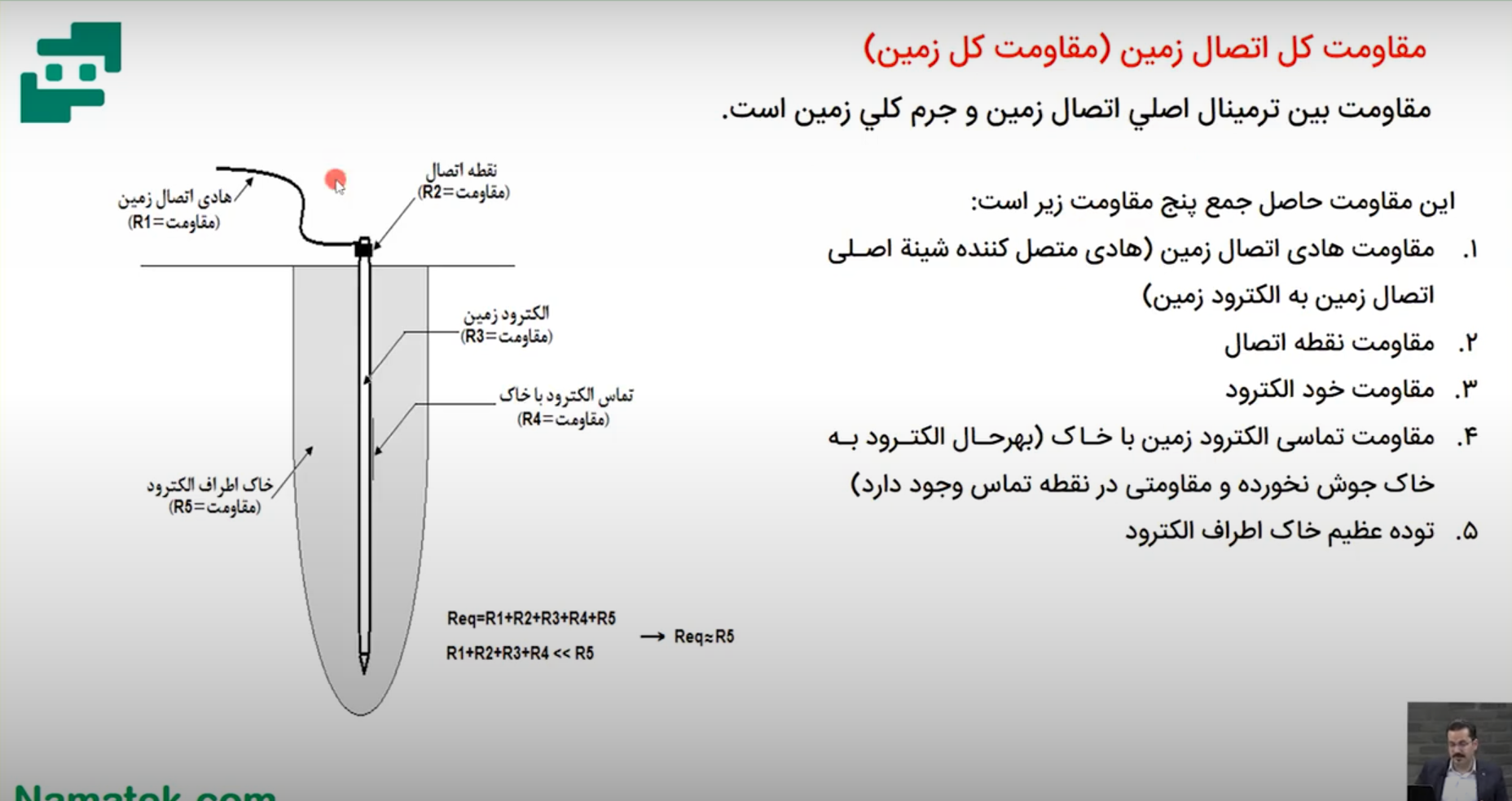 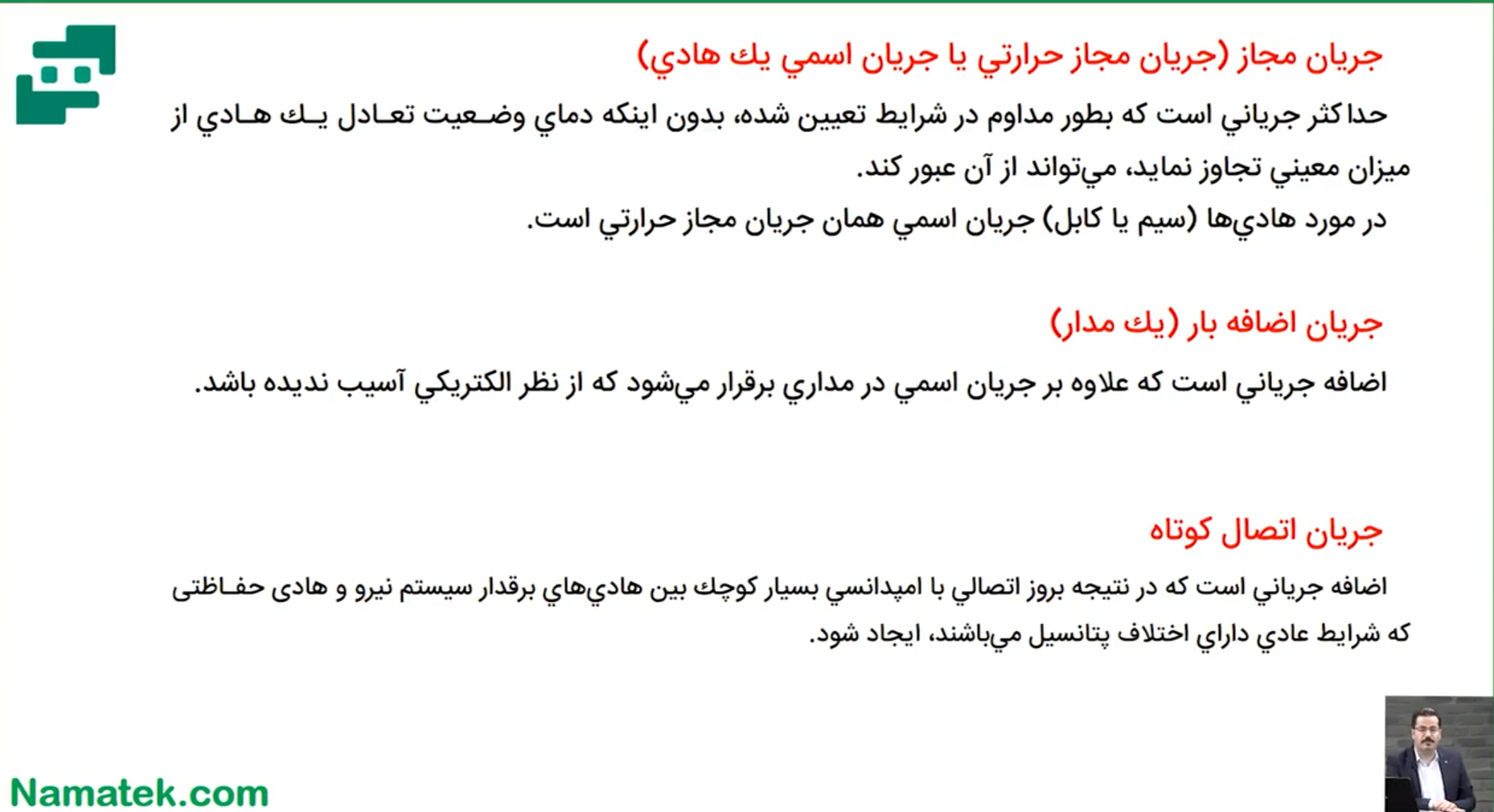 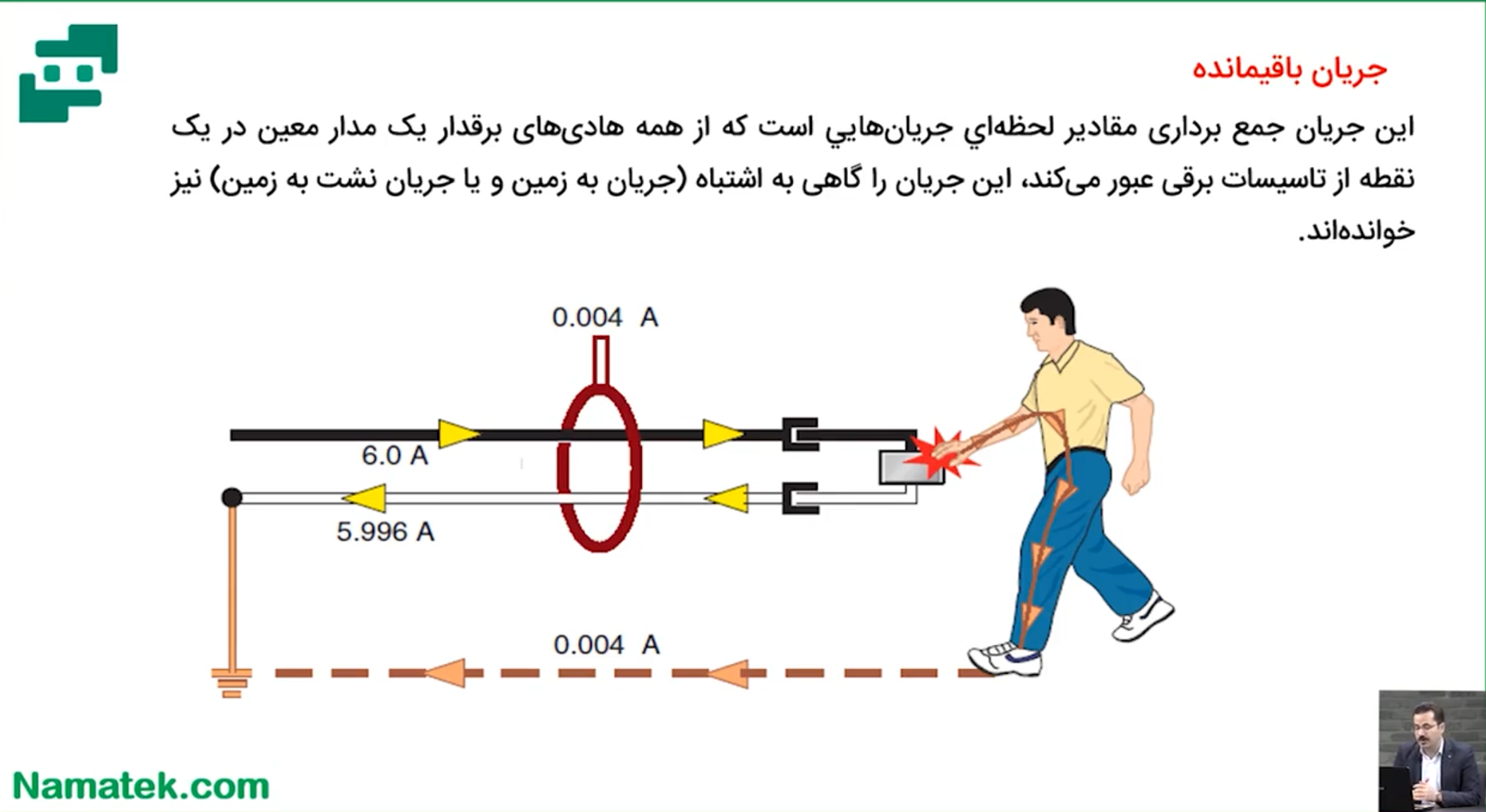 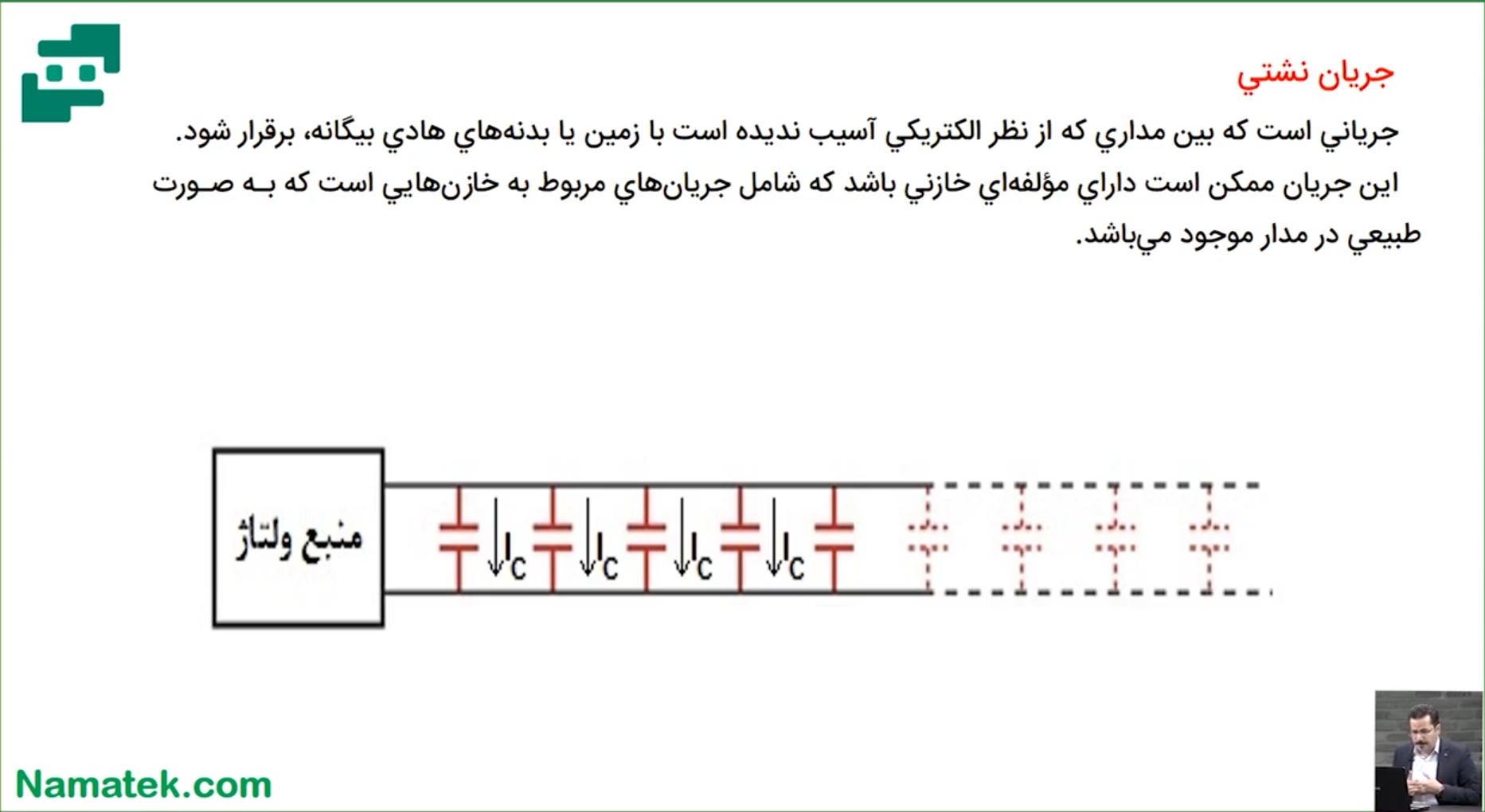 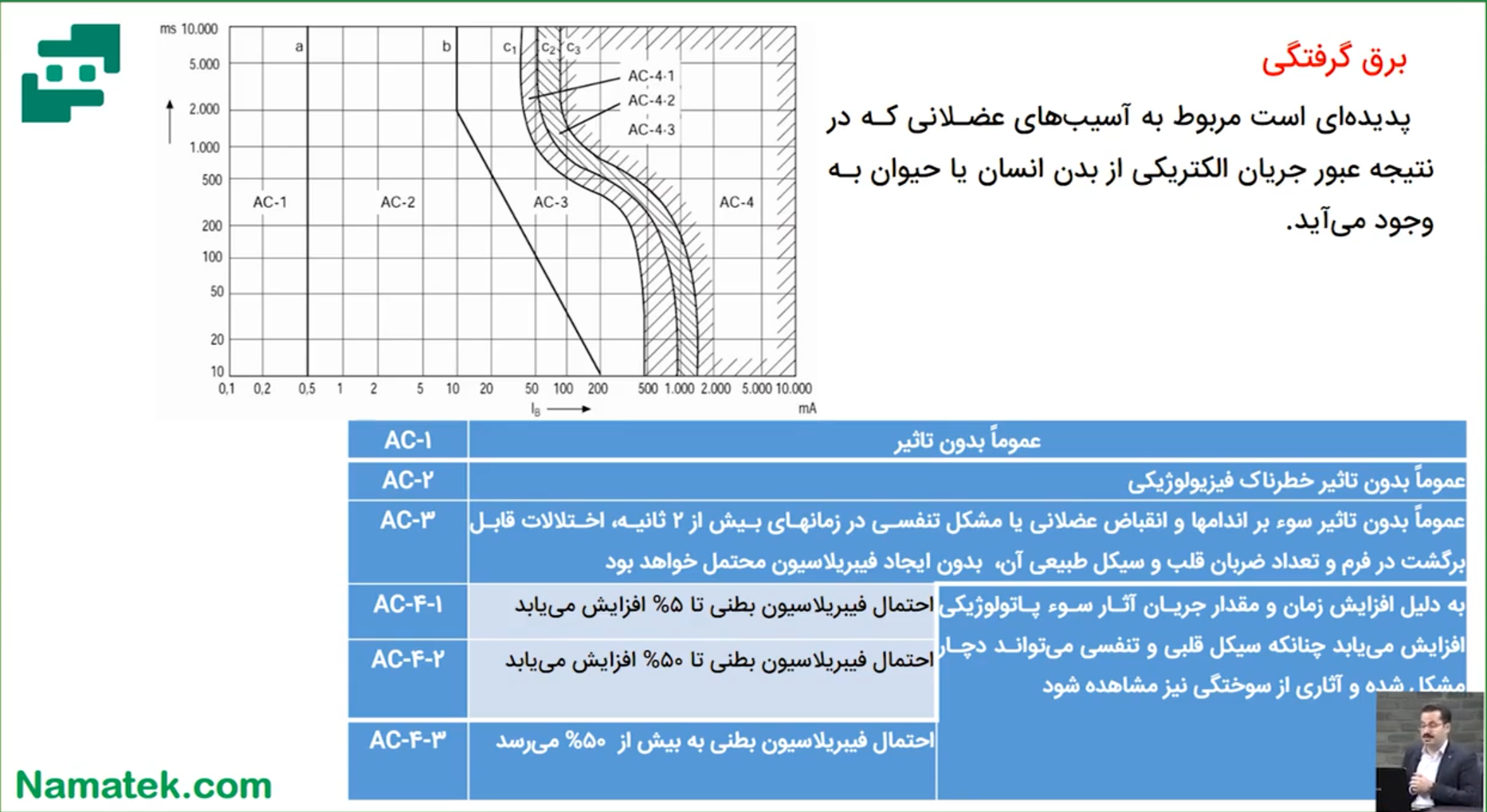 30 میلی آمپر
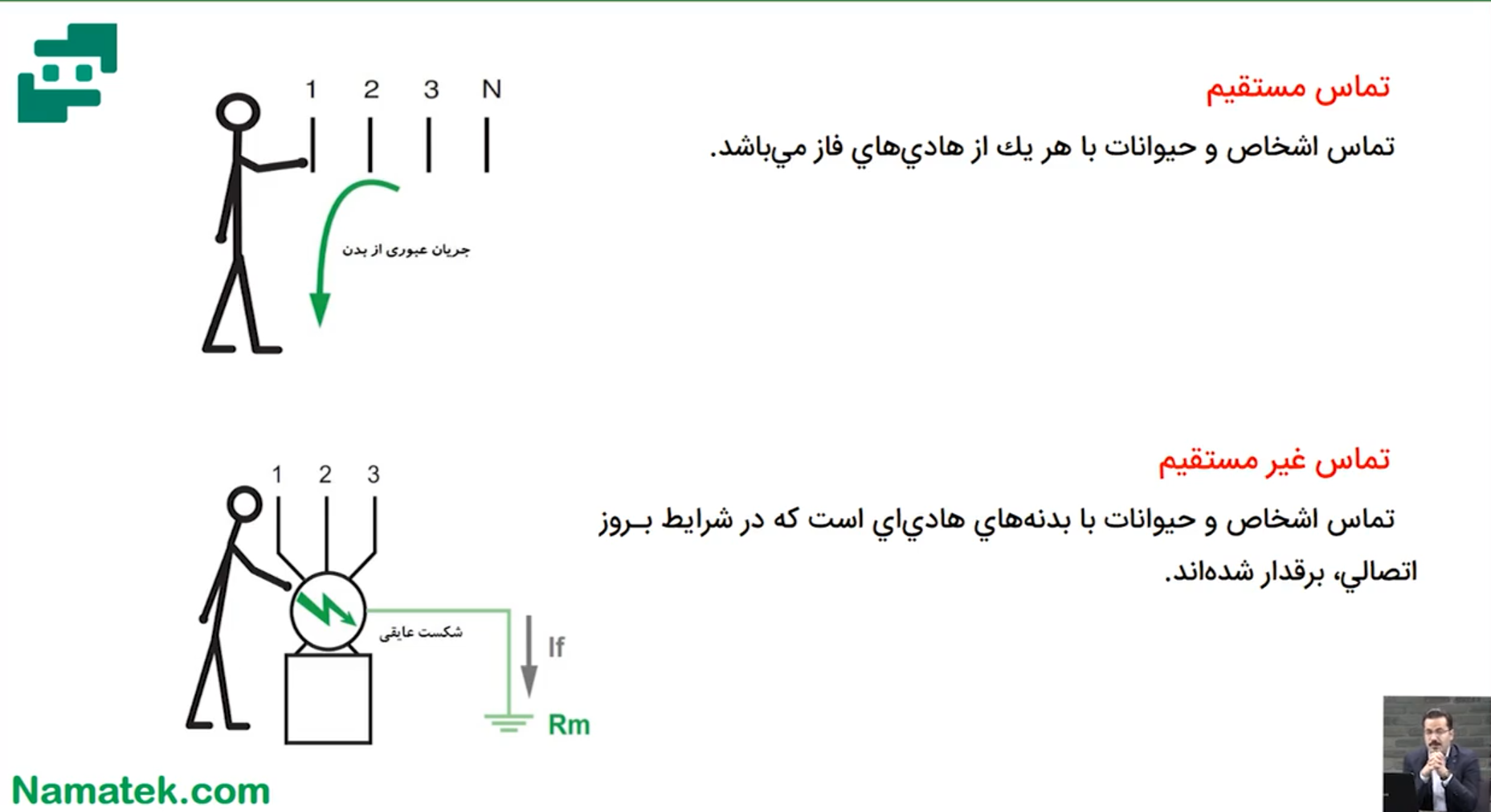 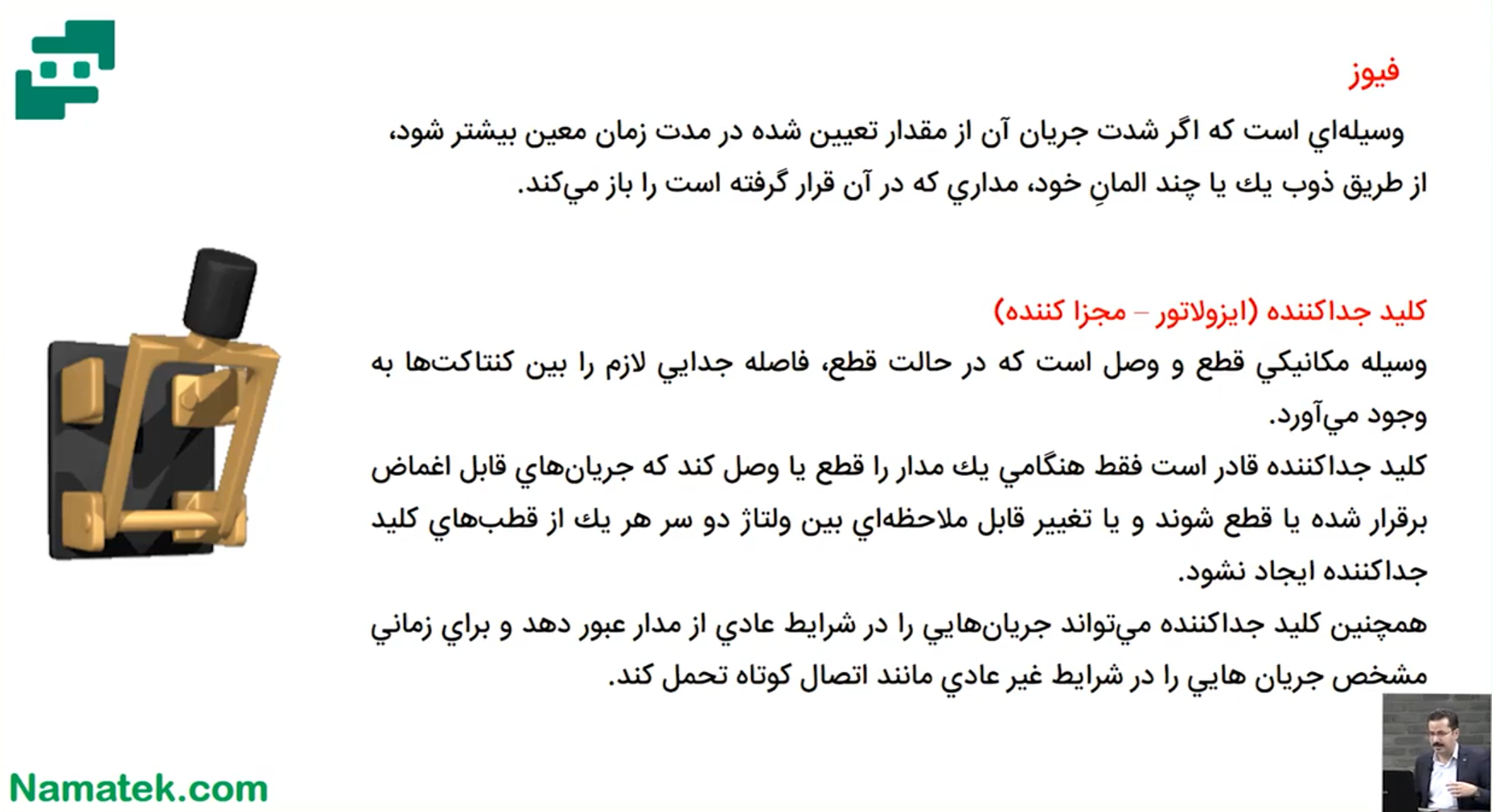 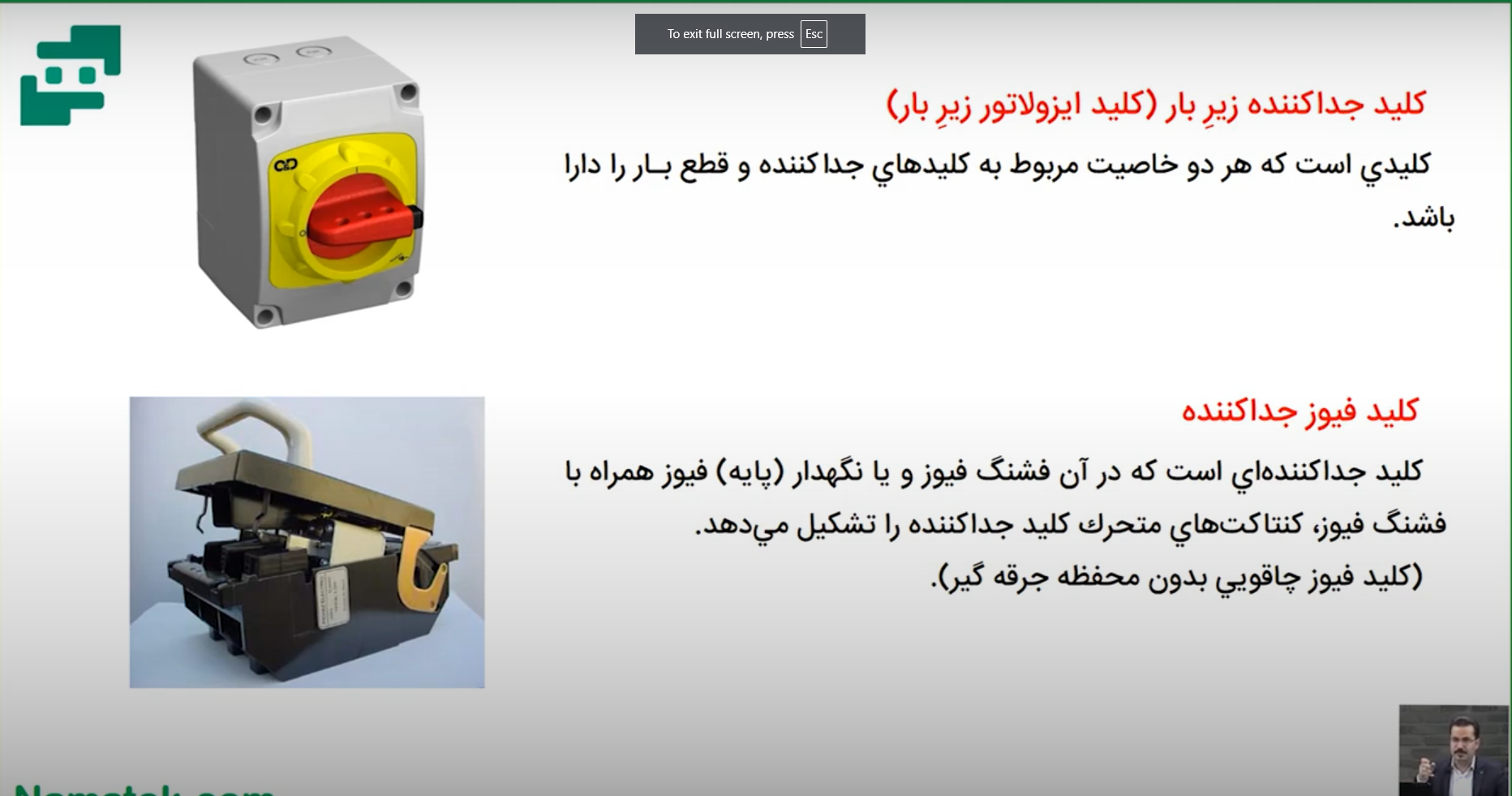 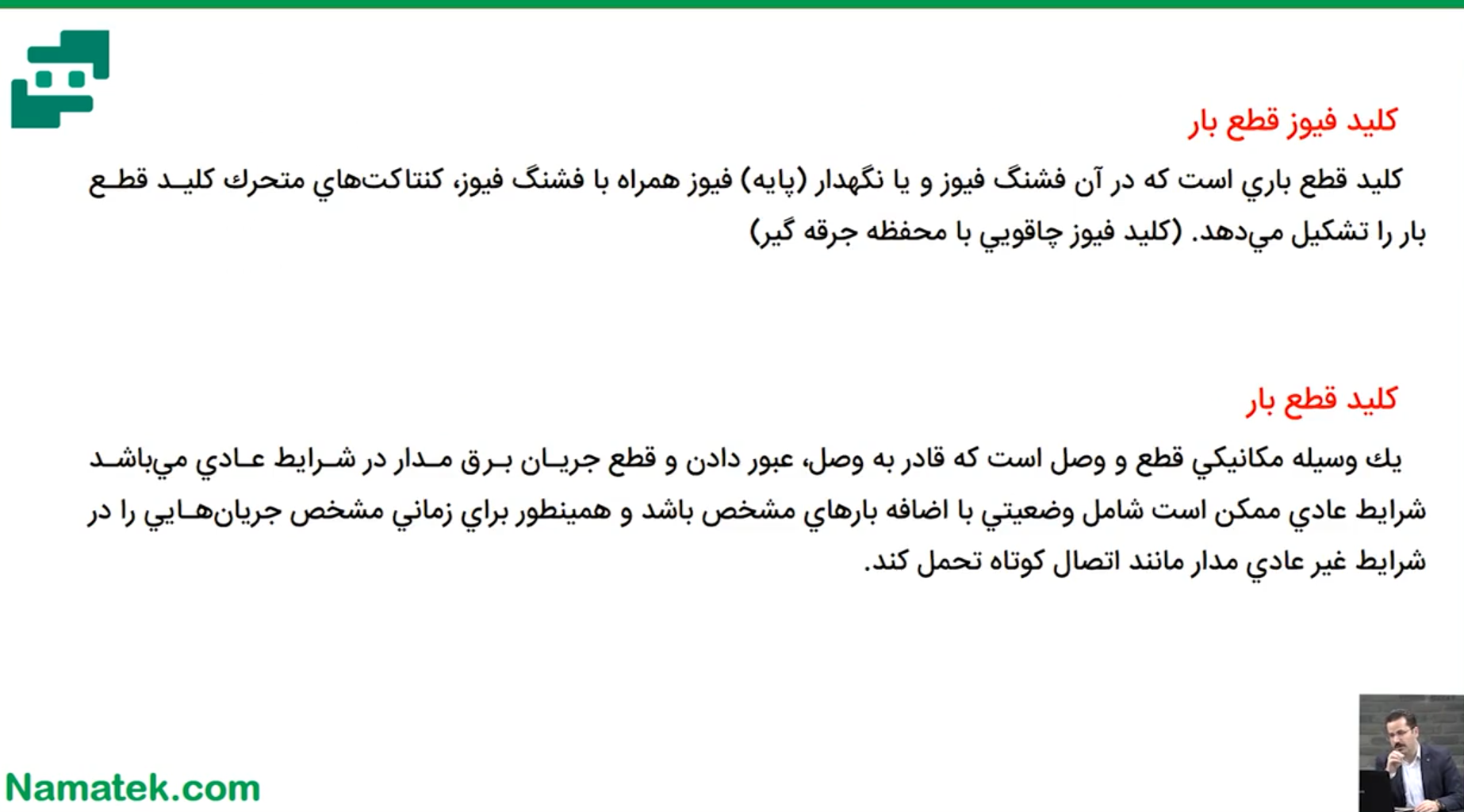 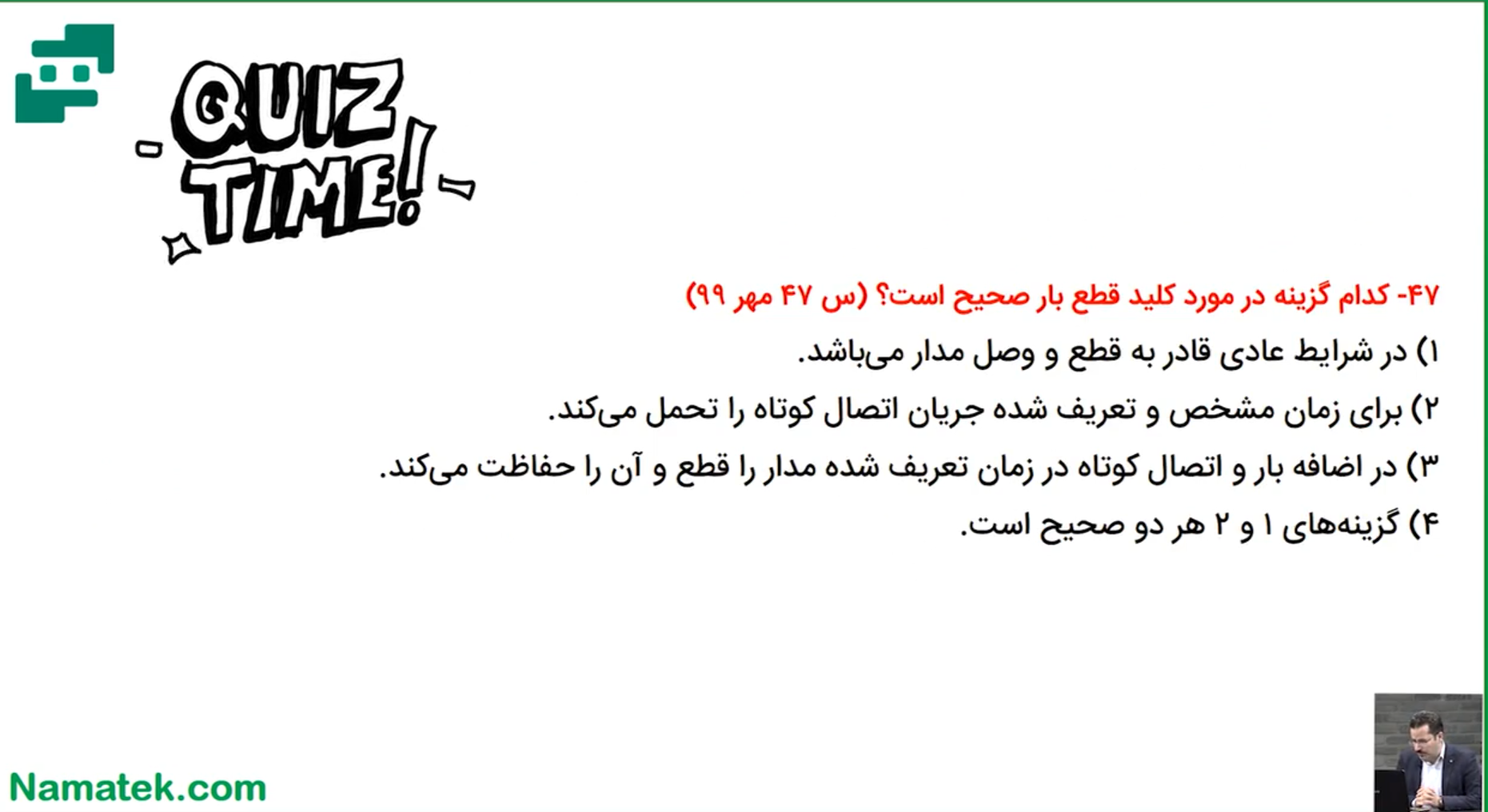 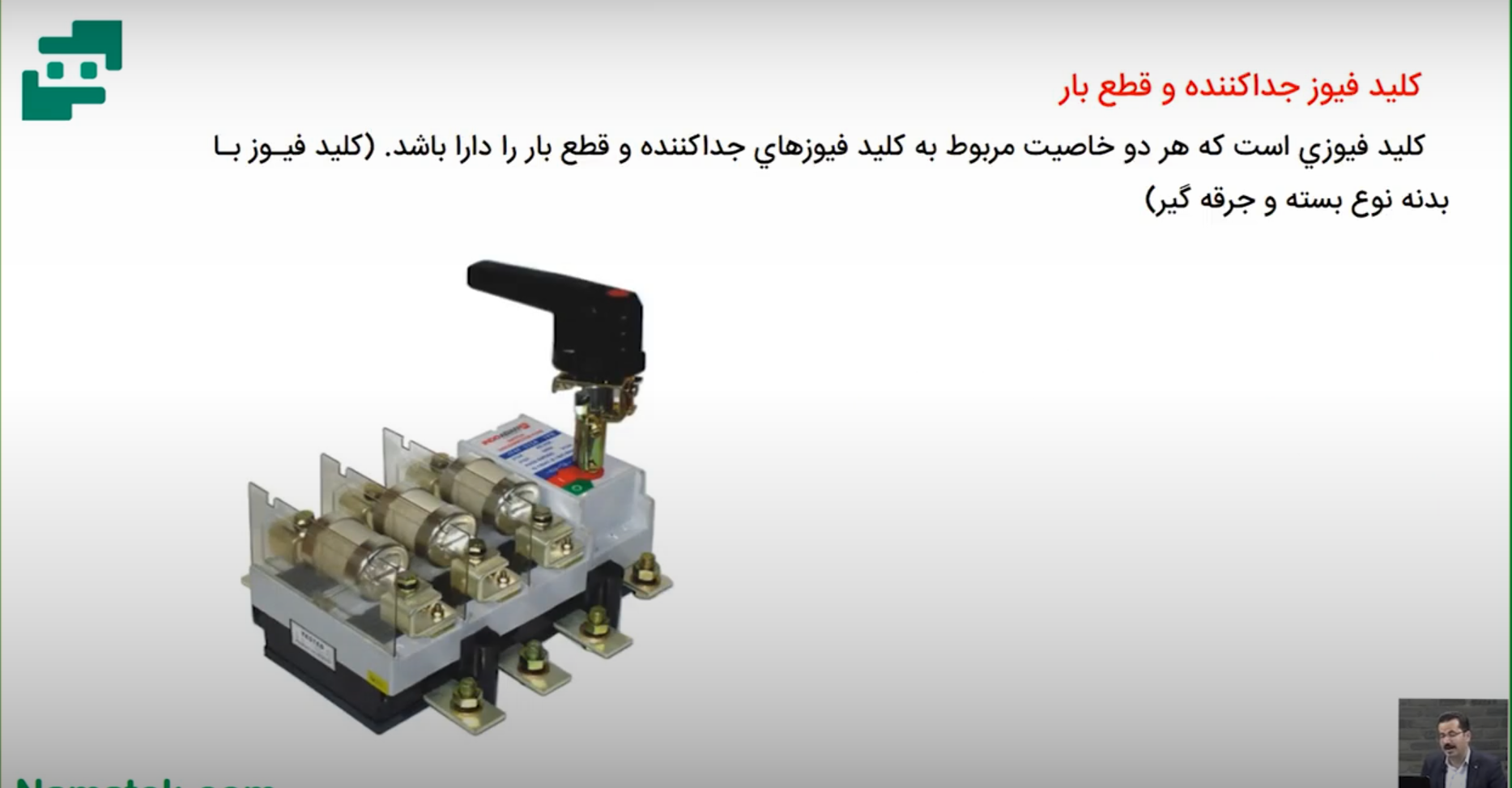 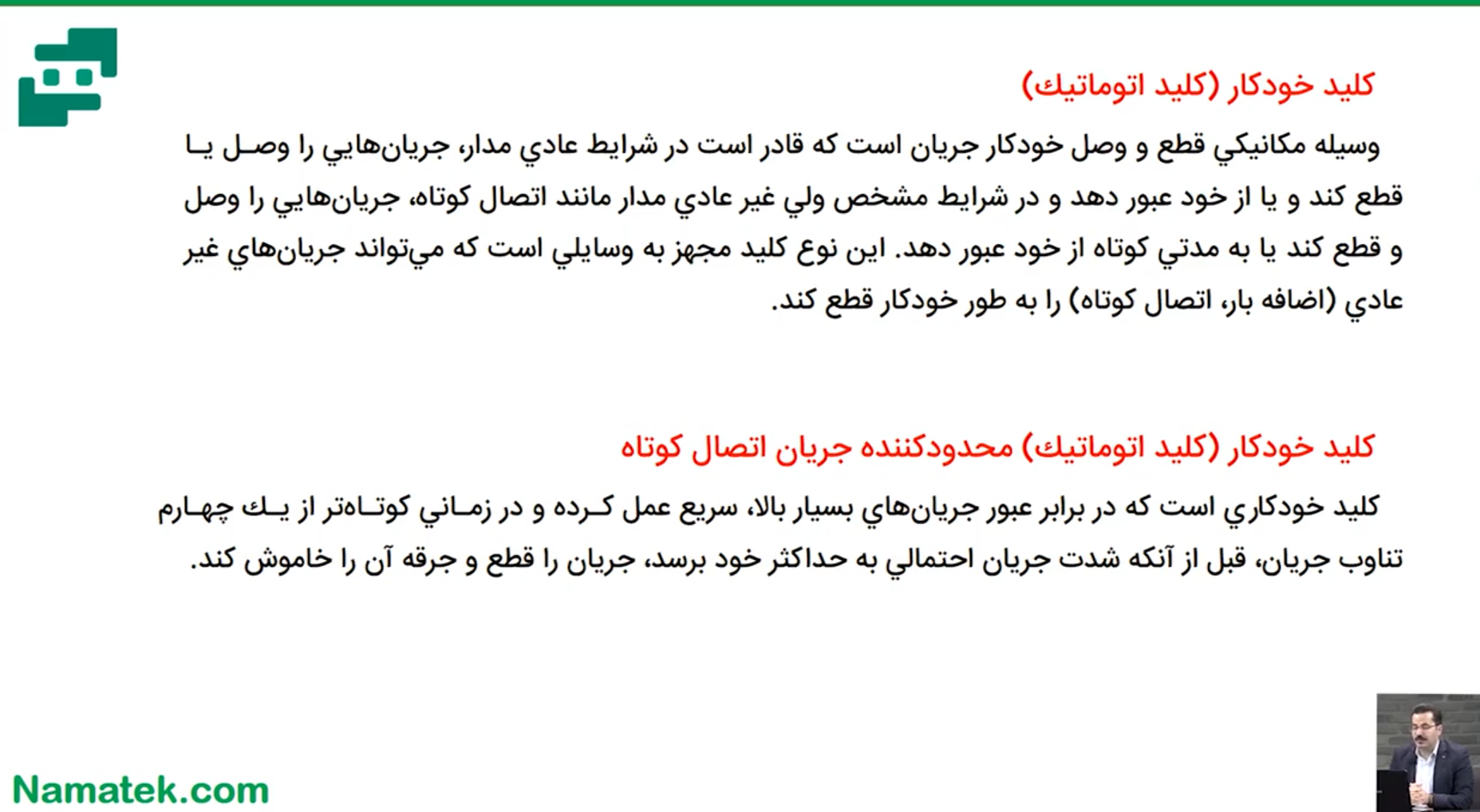 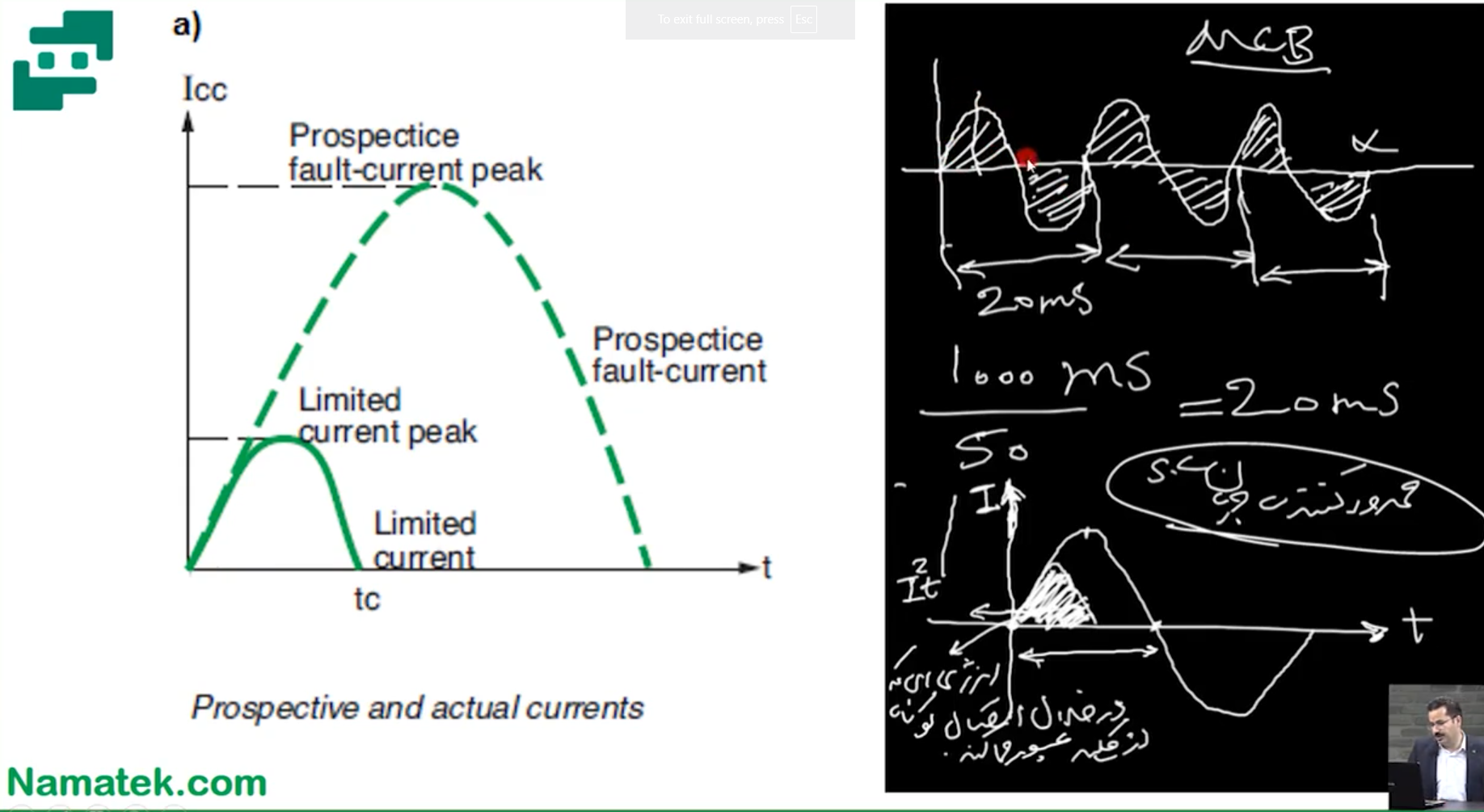 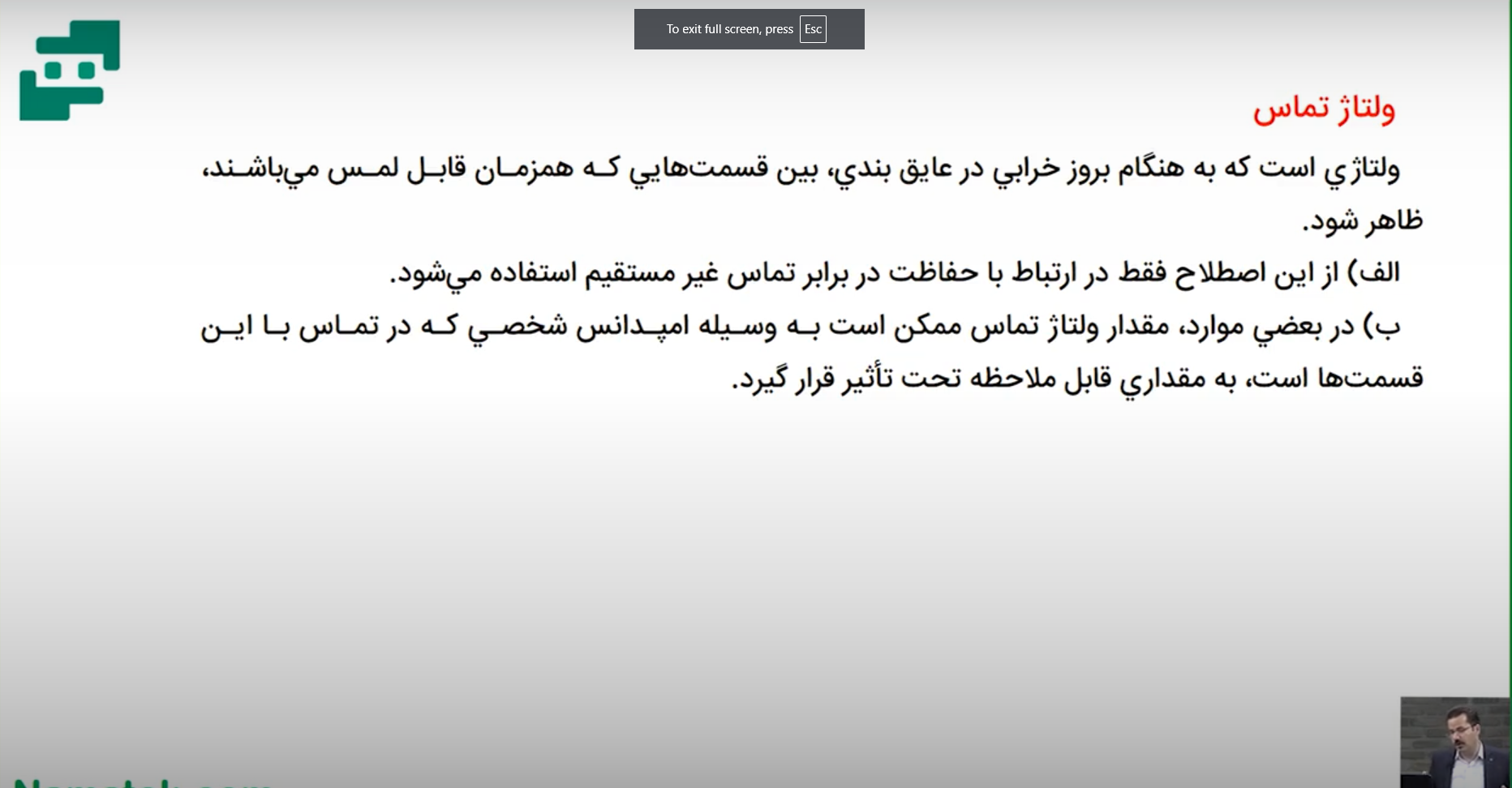 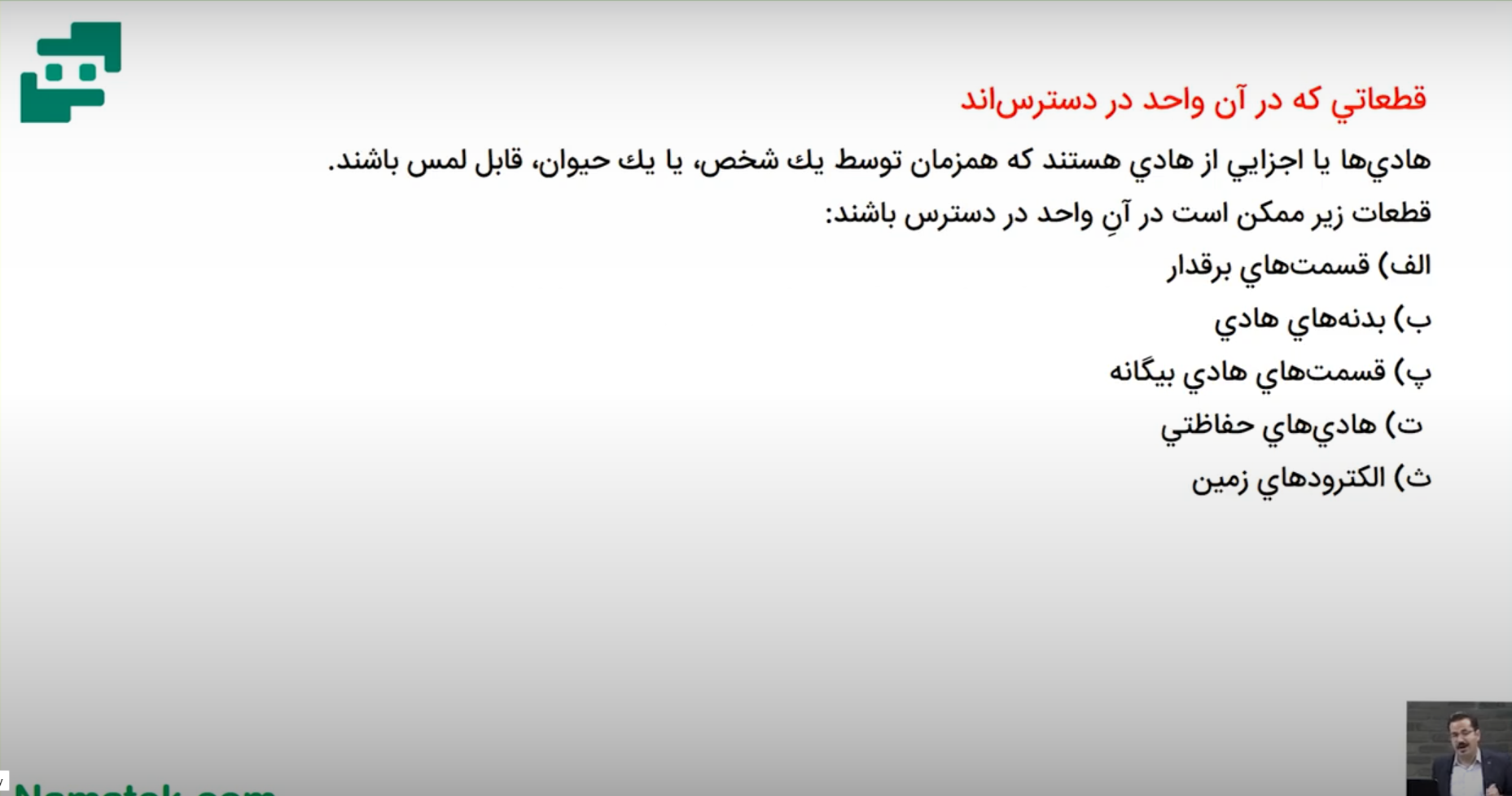 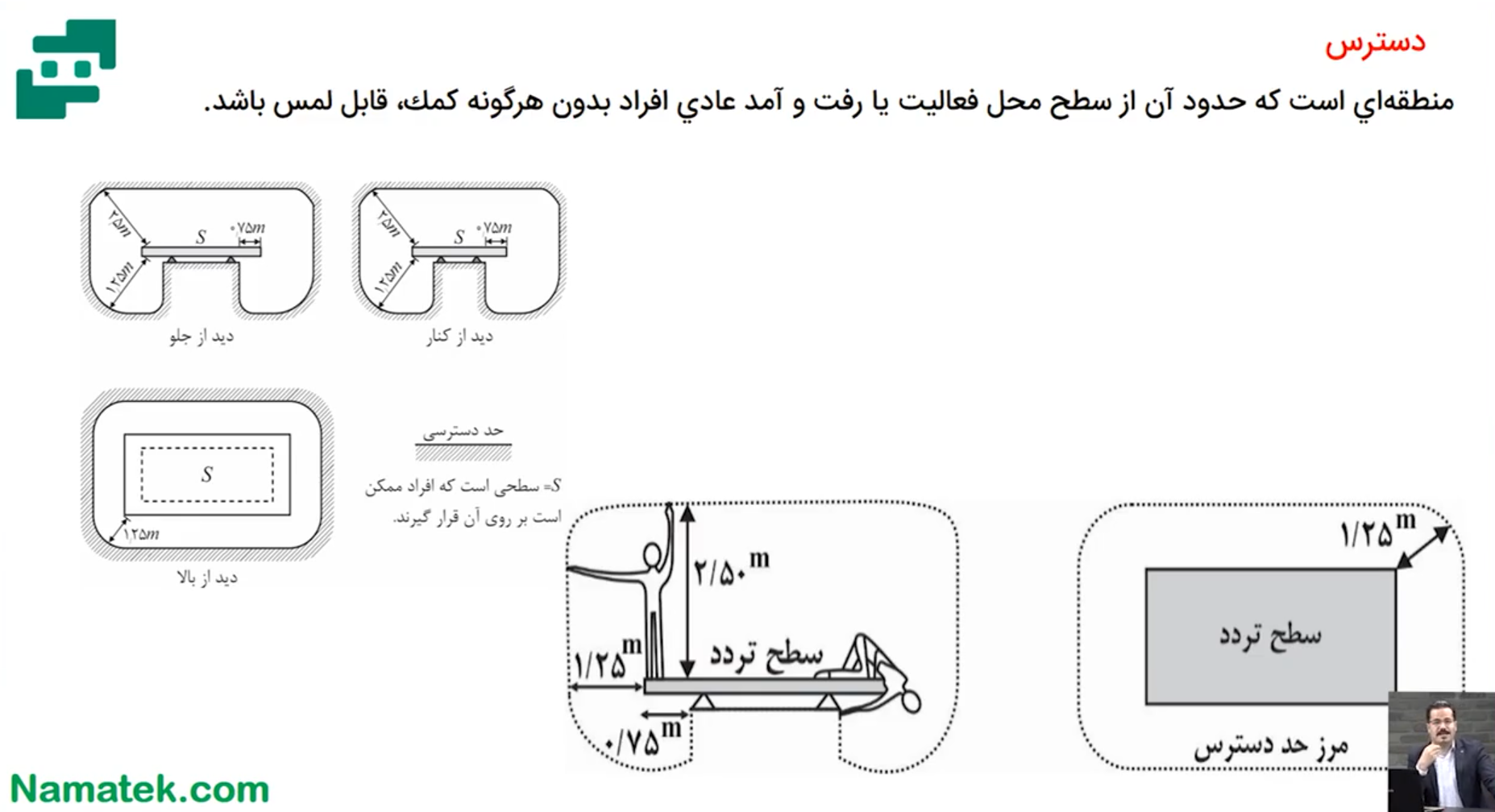 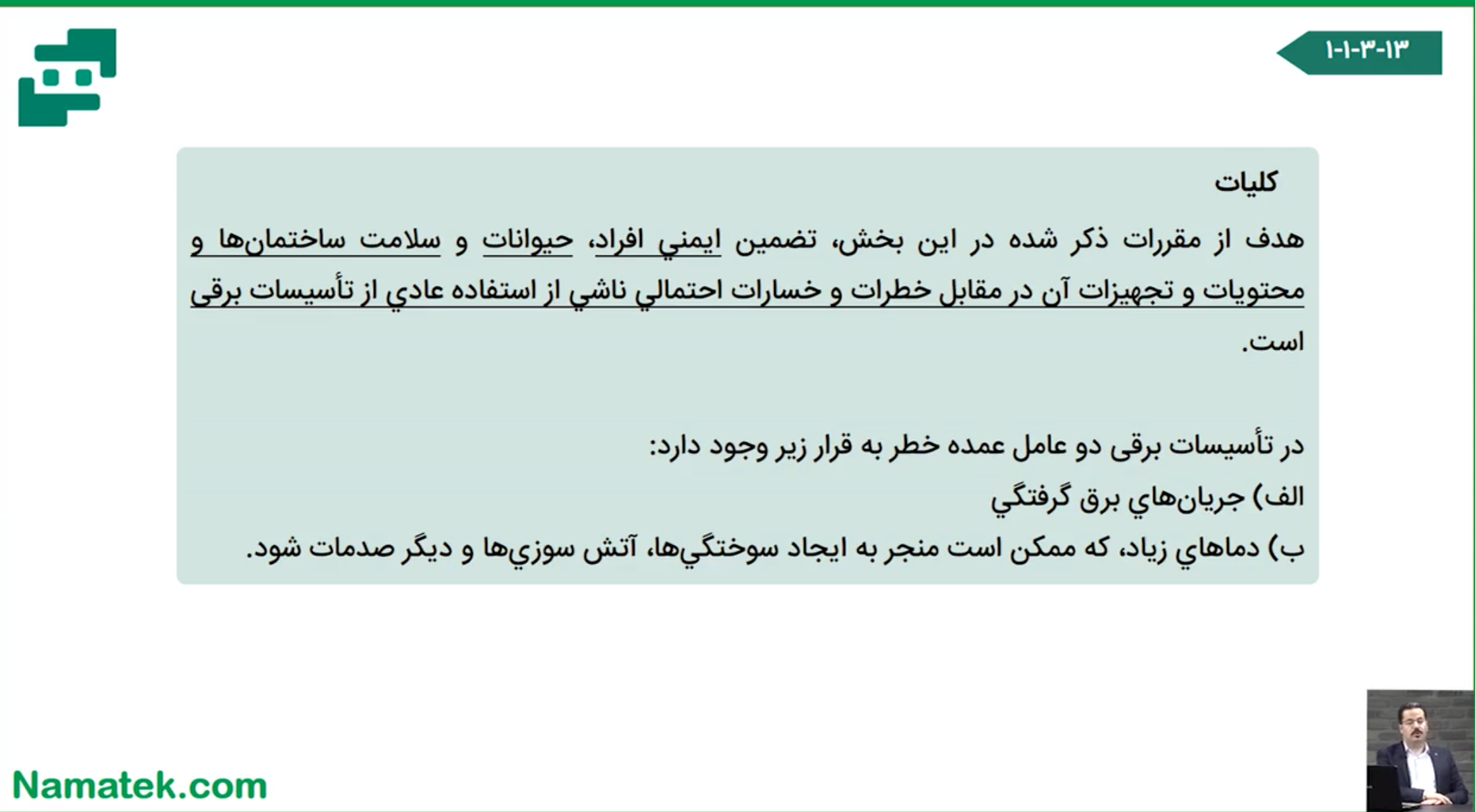 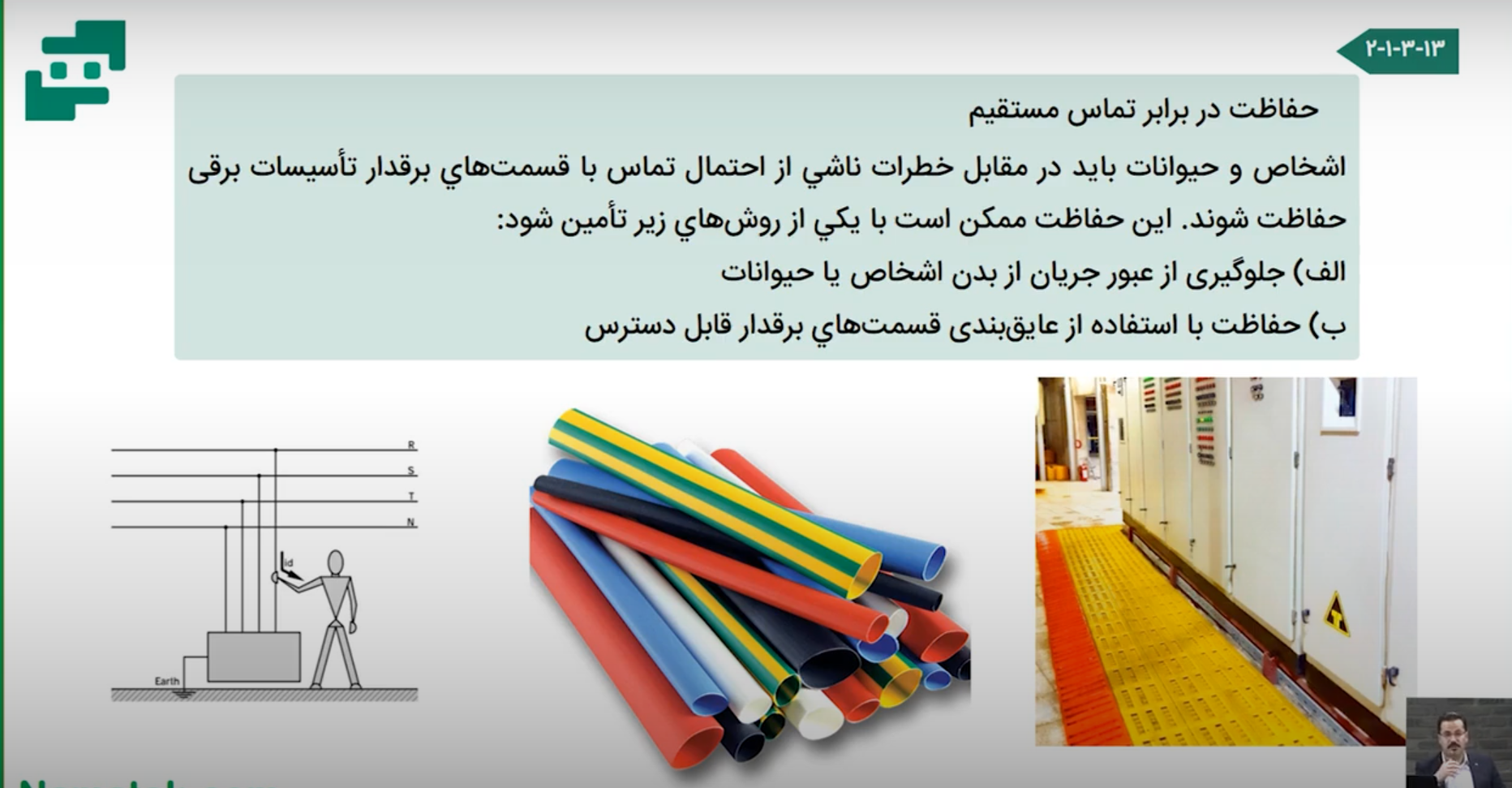 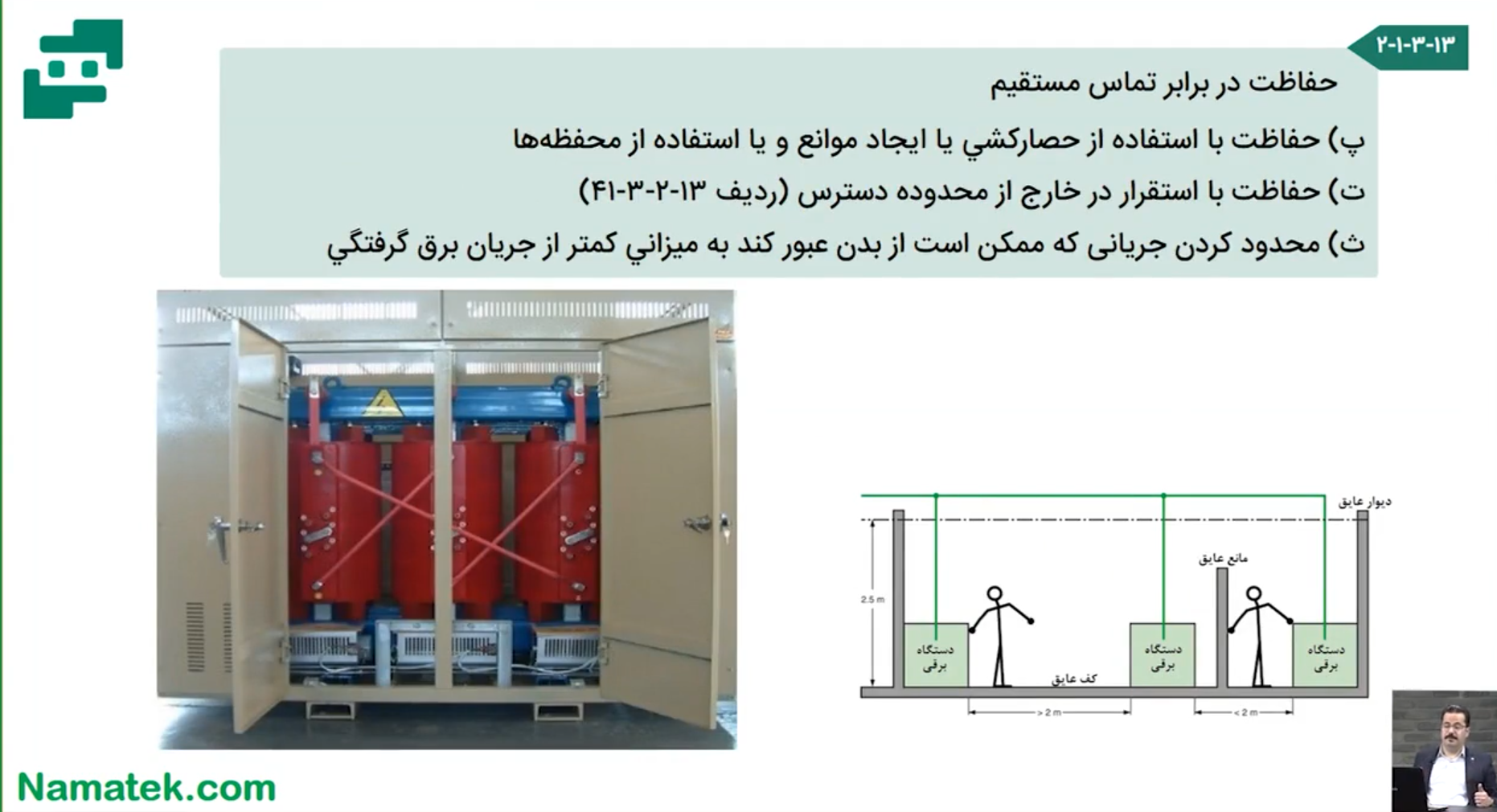 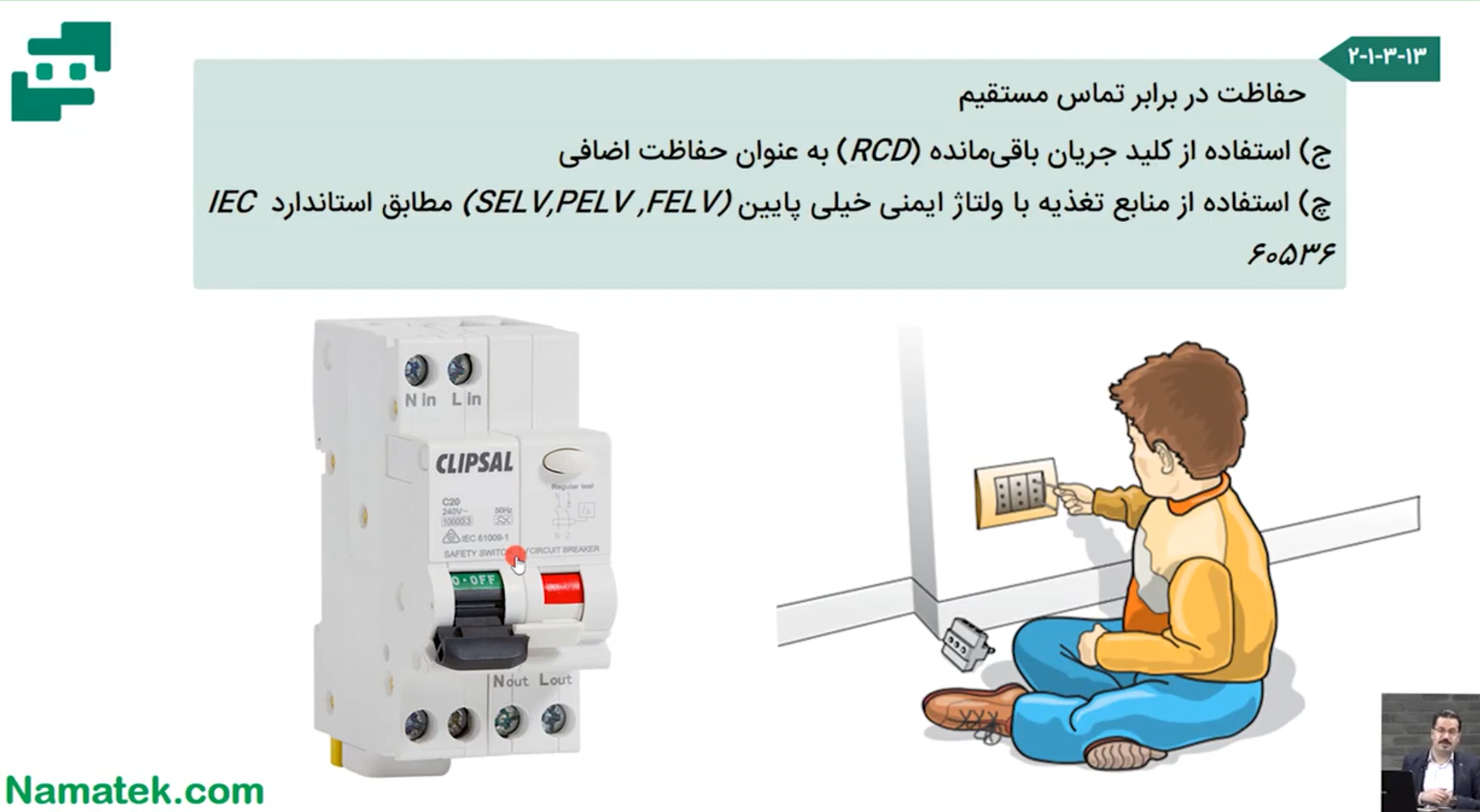 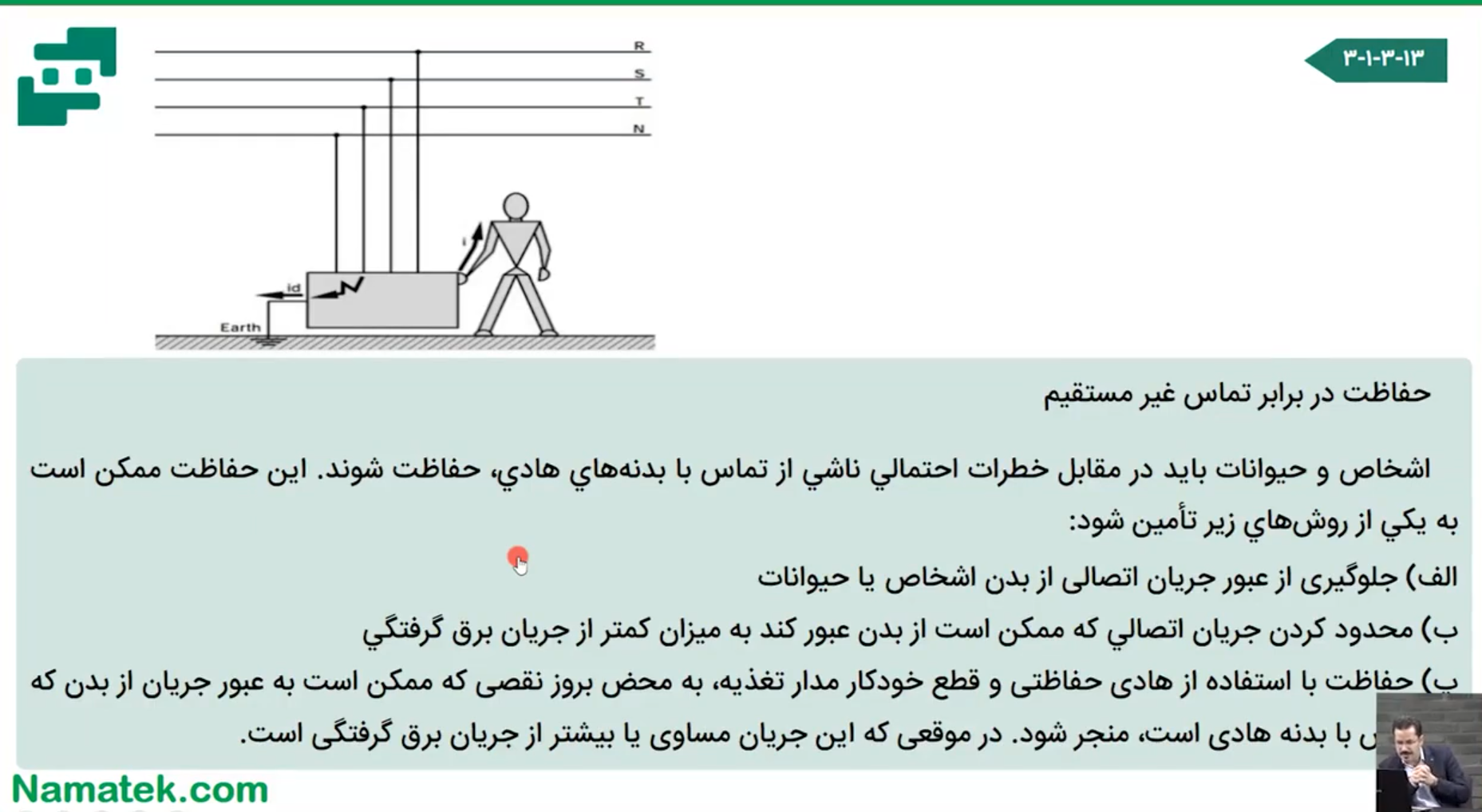 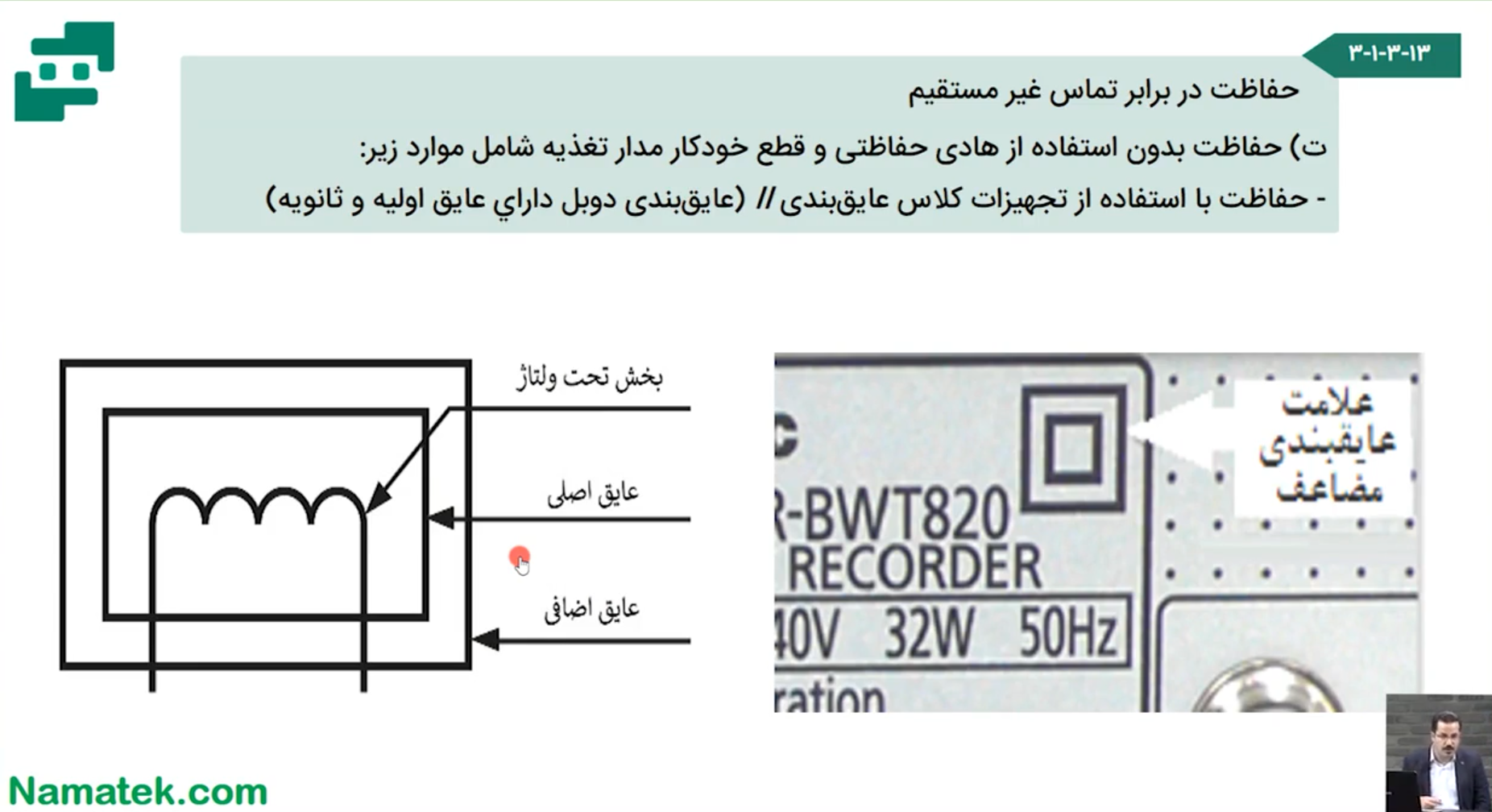 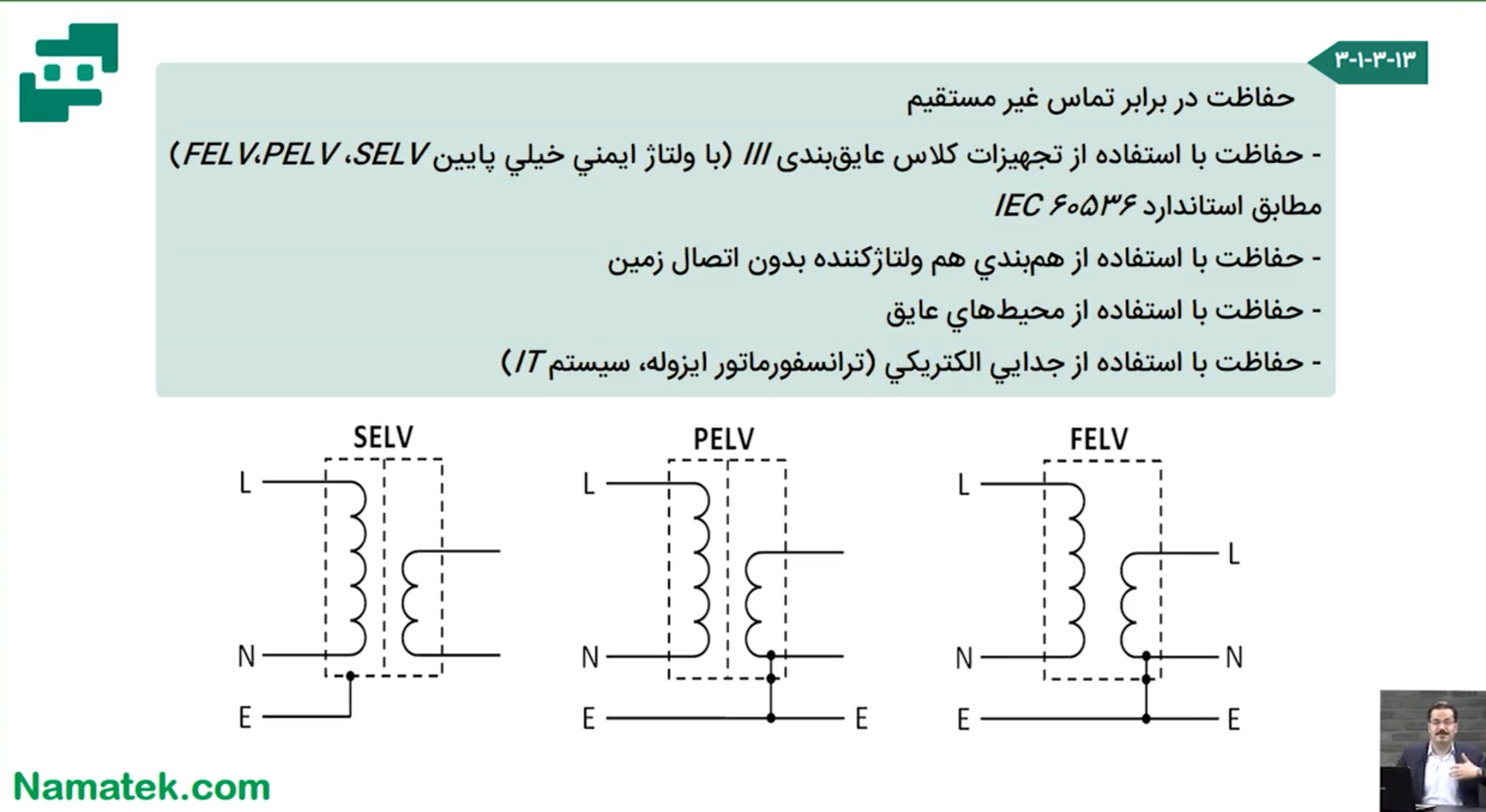 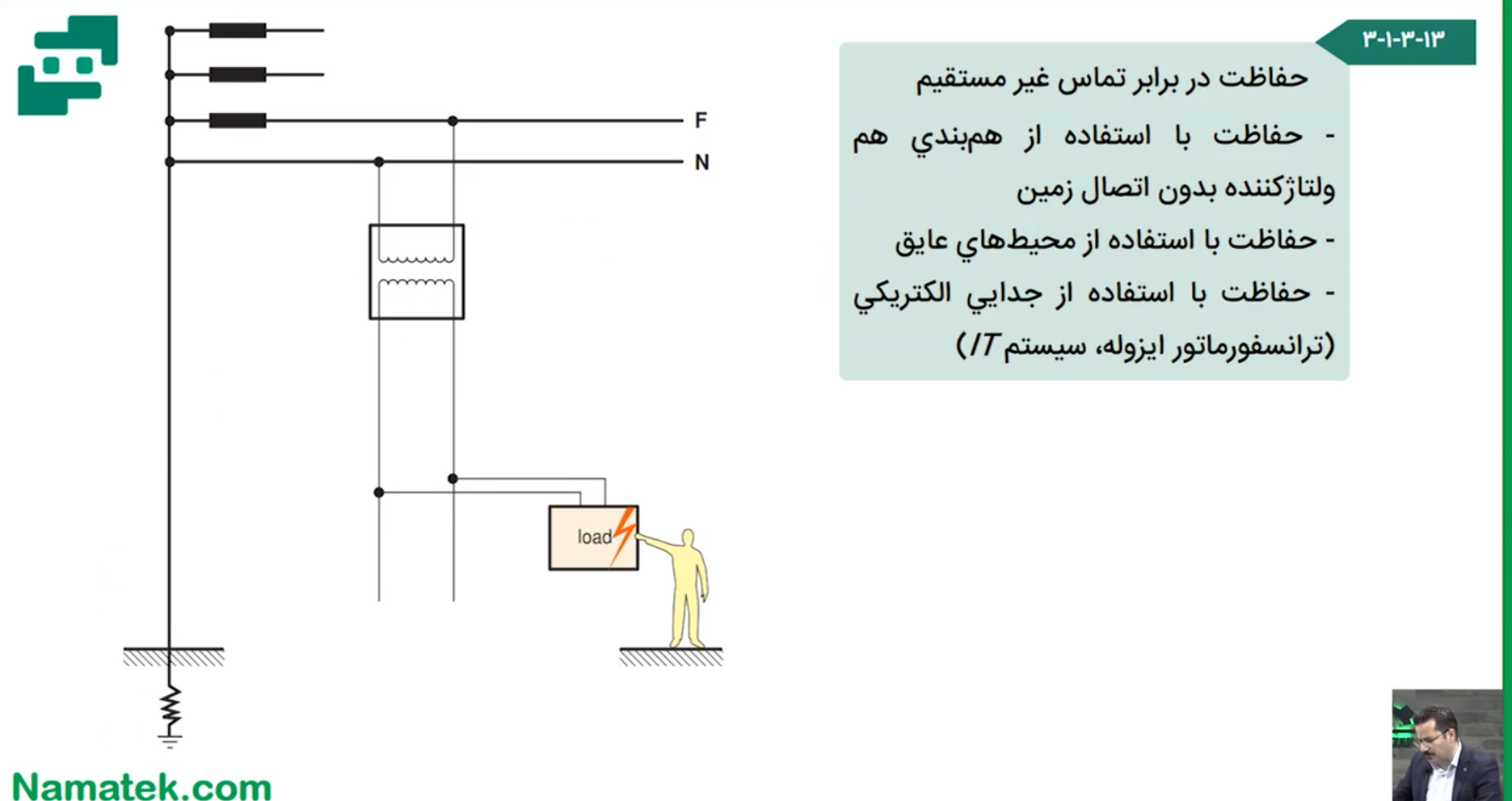 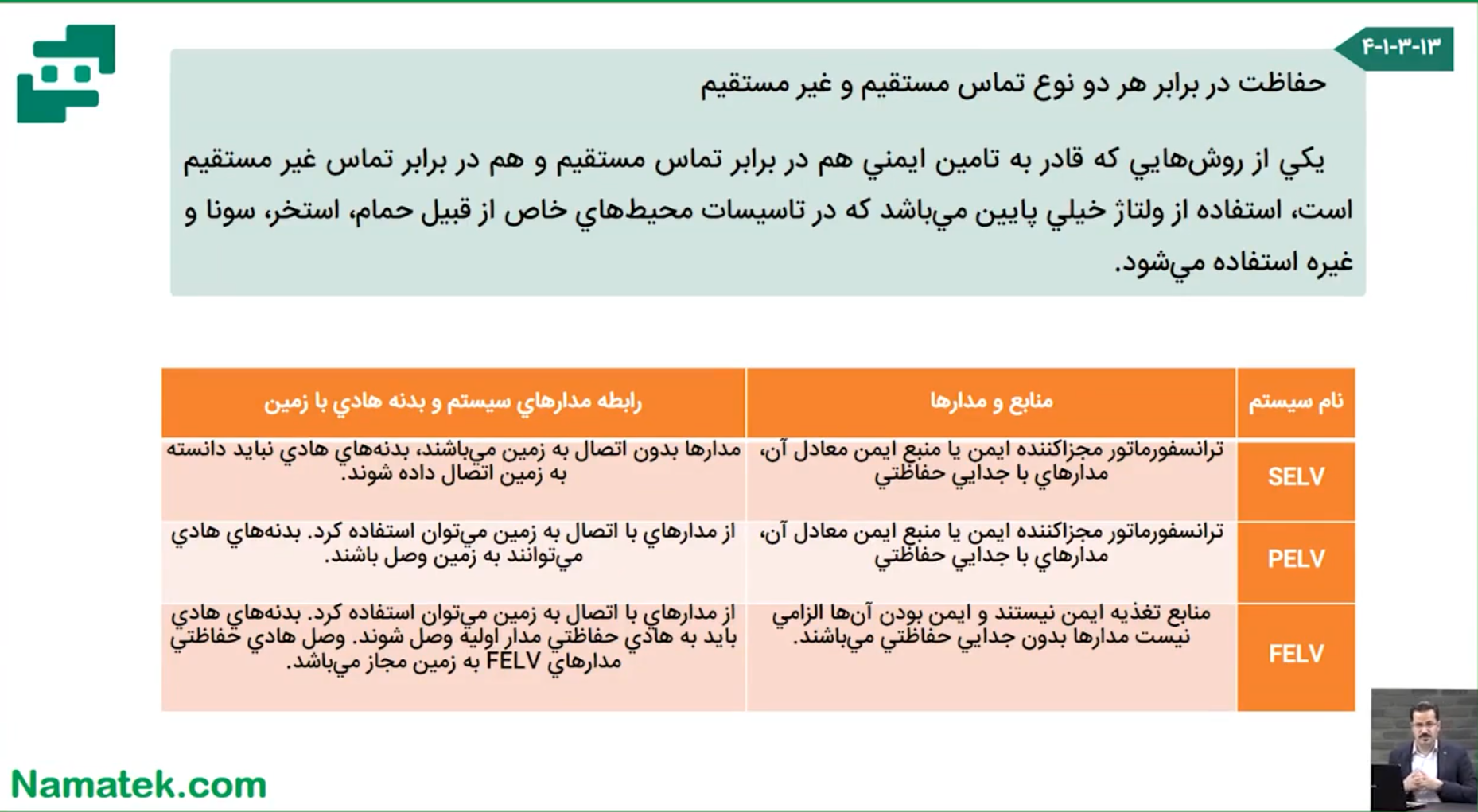 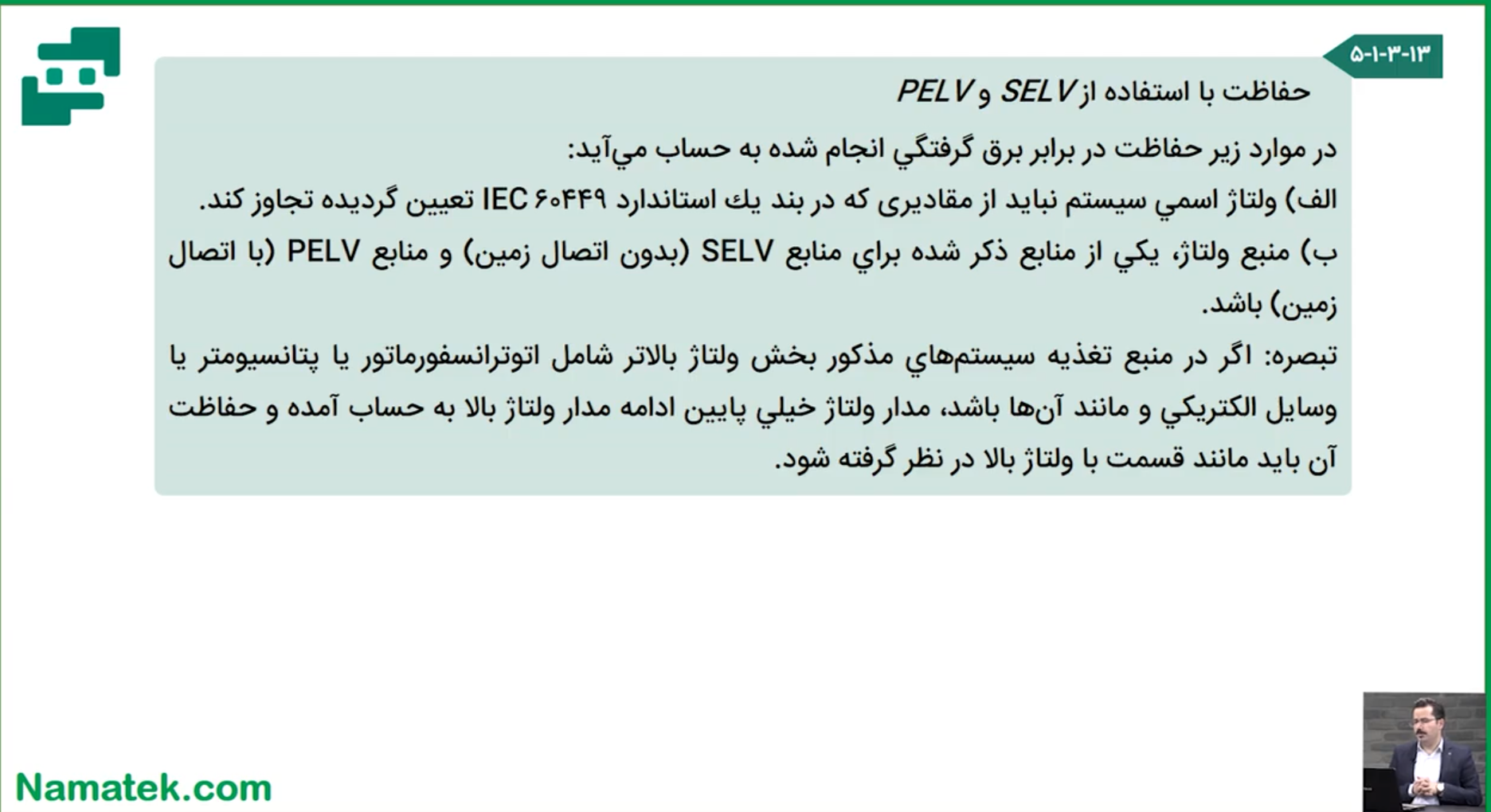 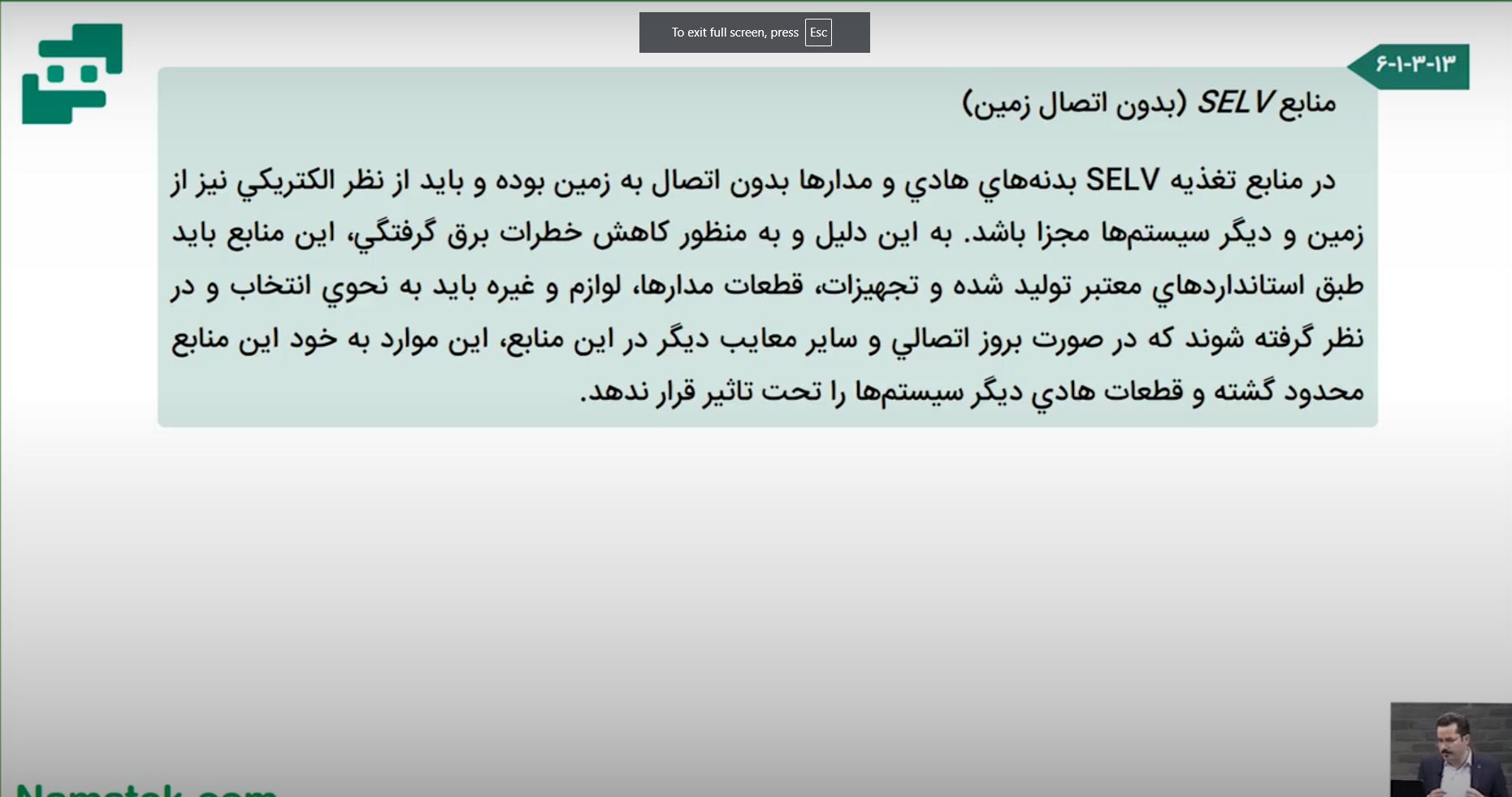 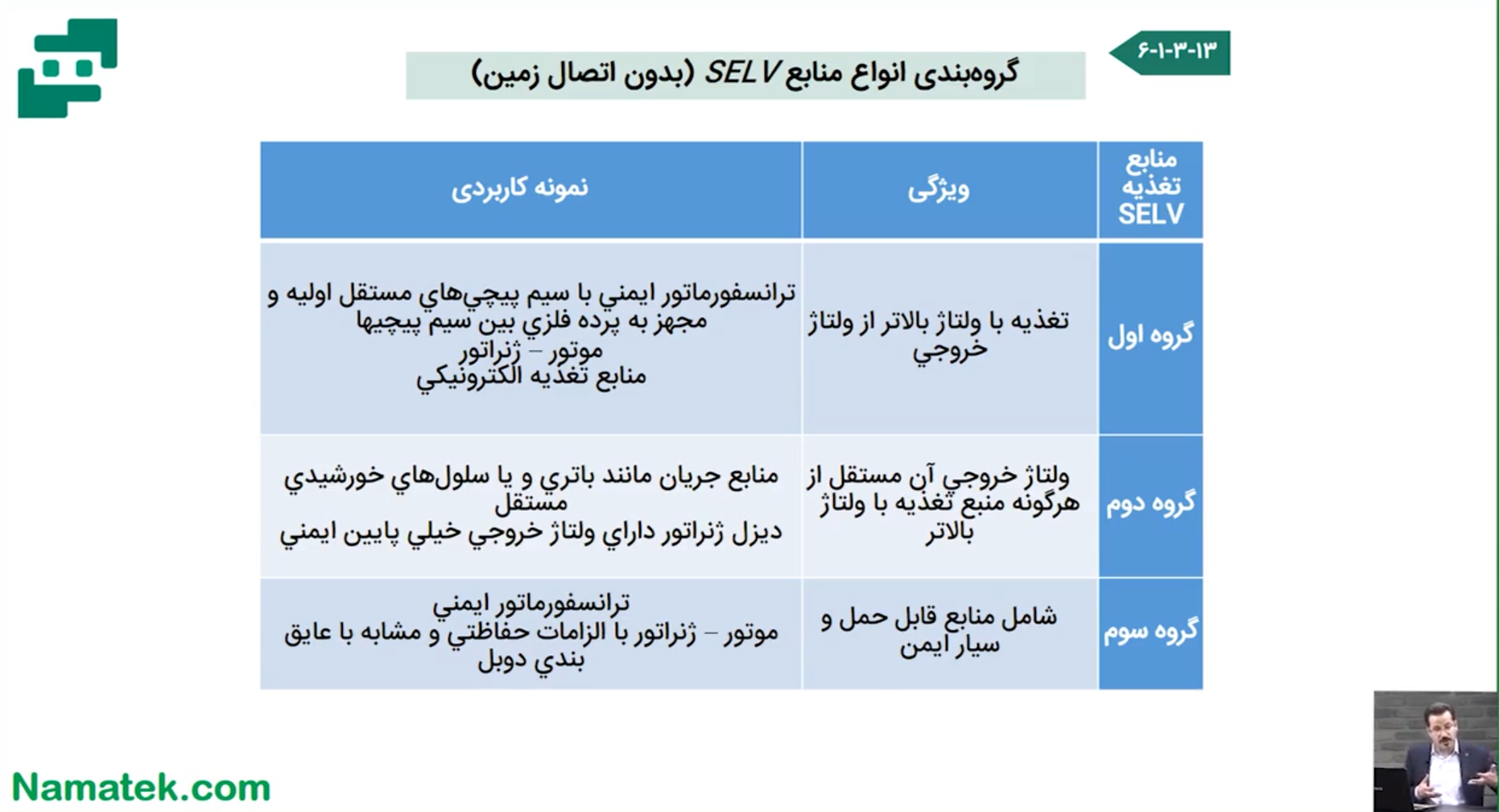 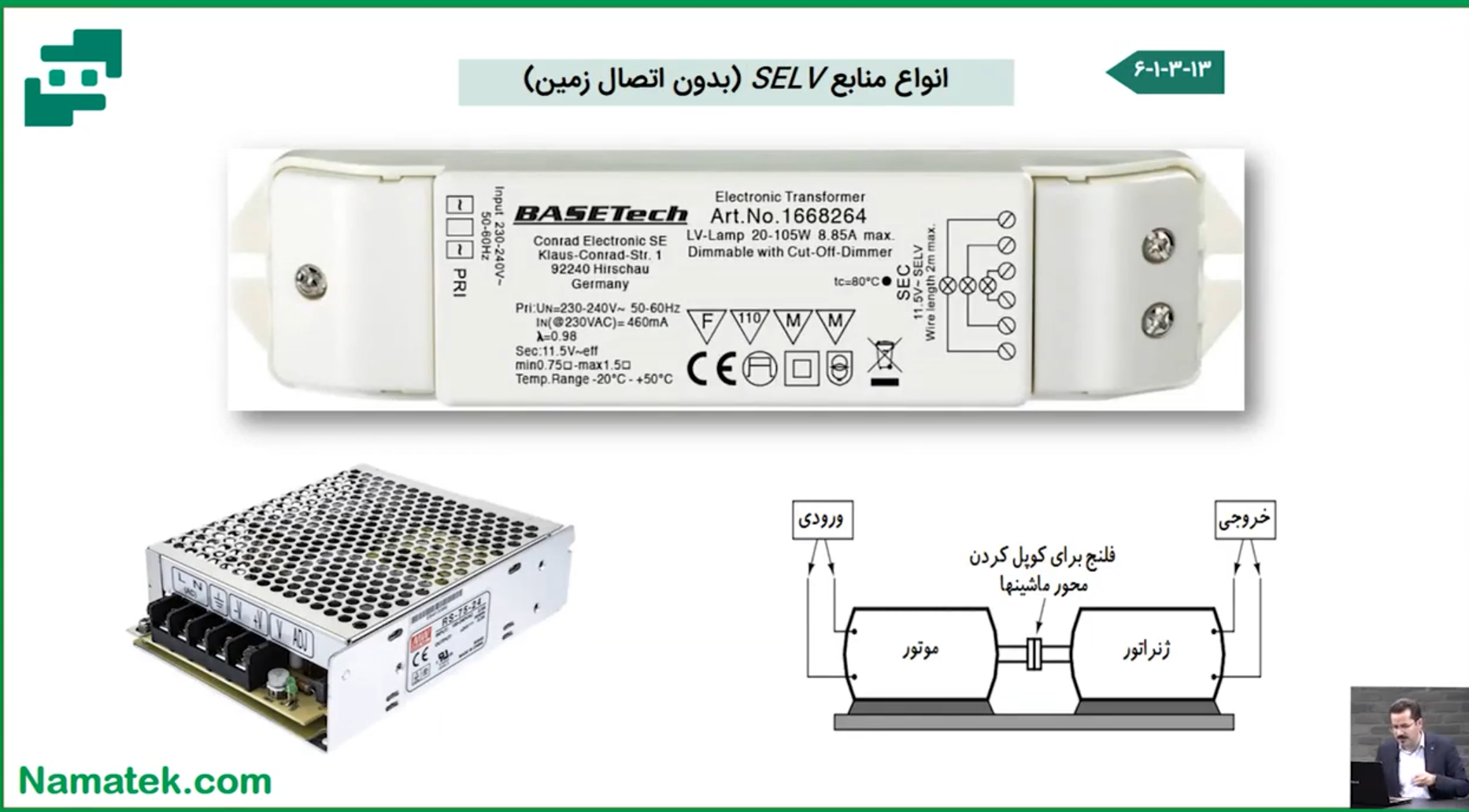 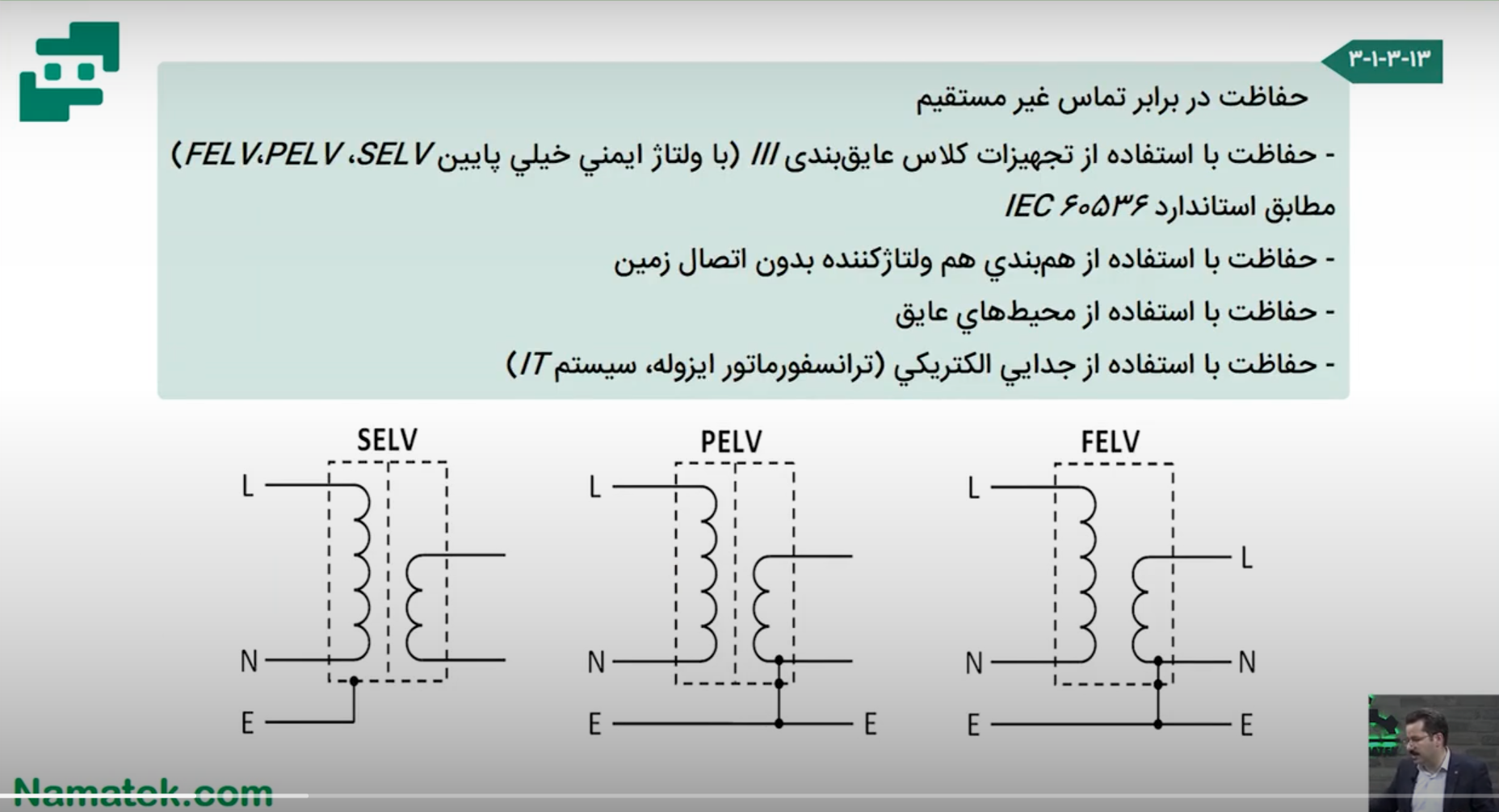 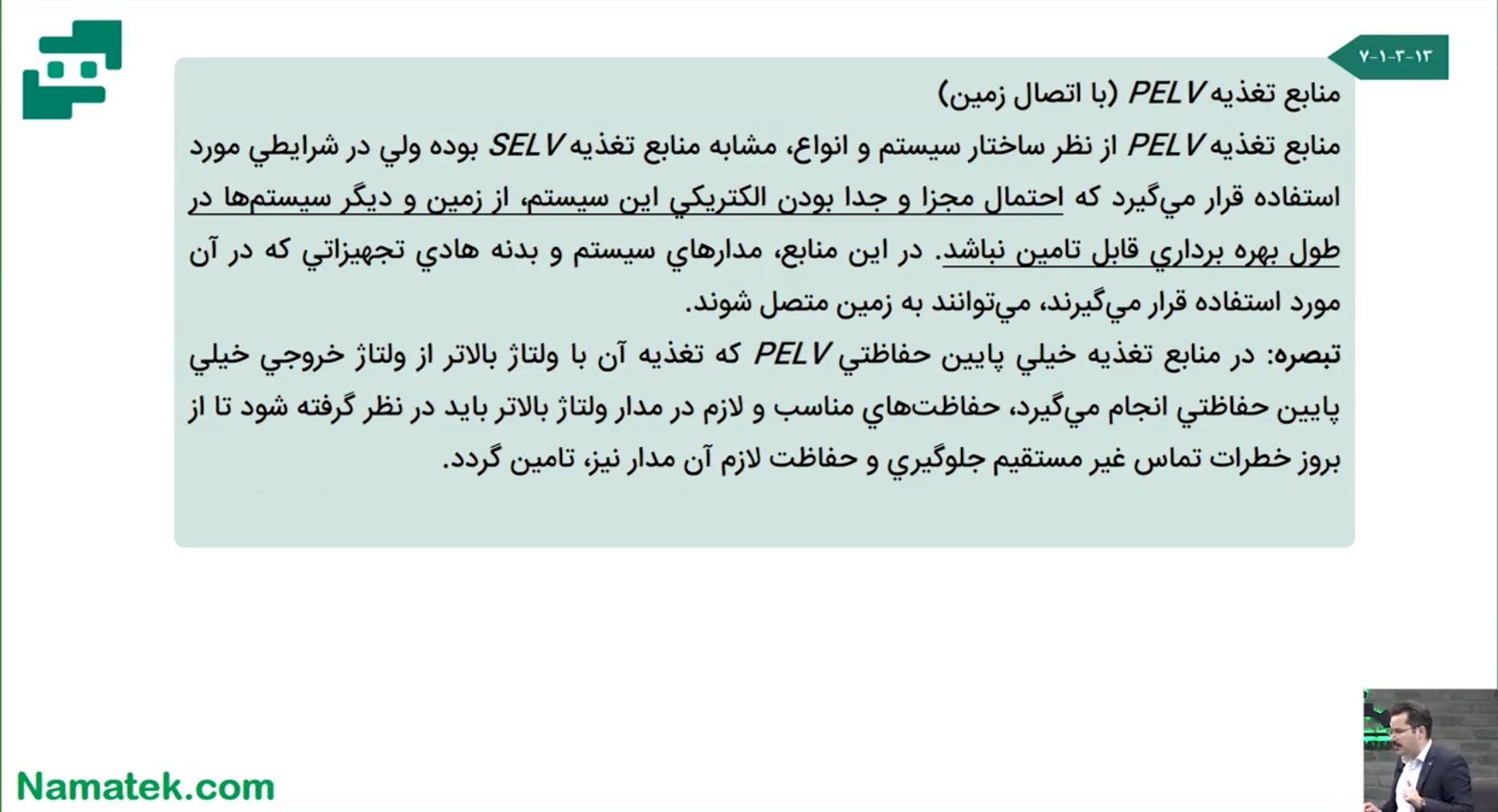 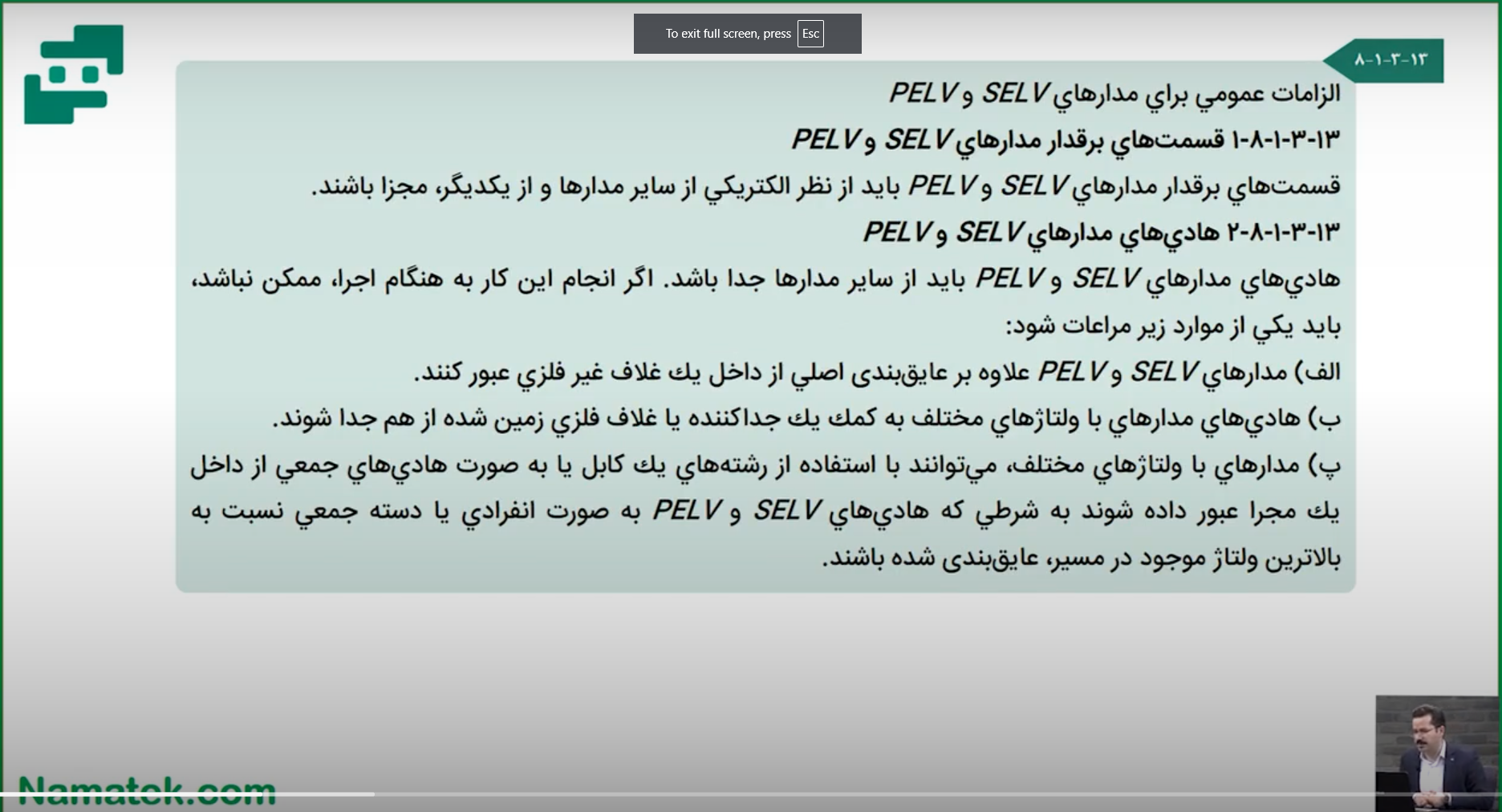 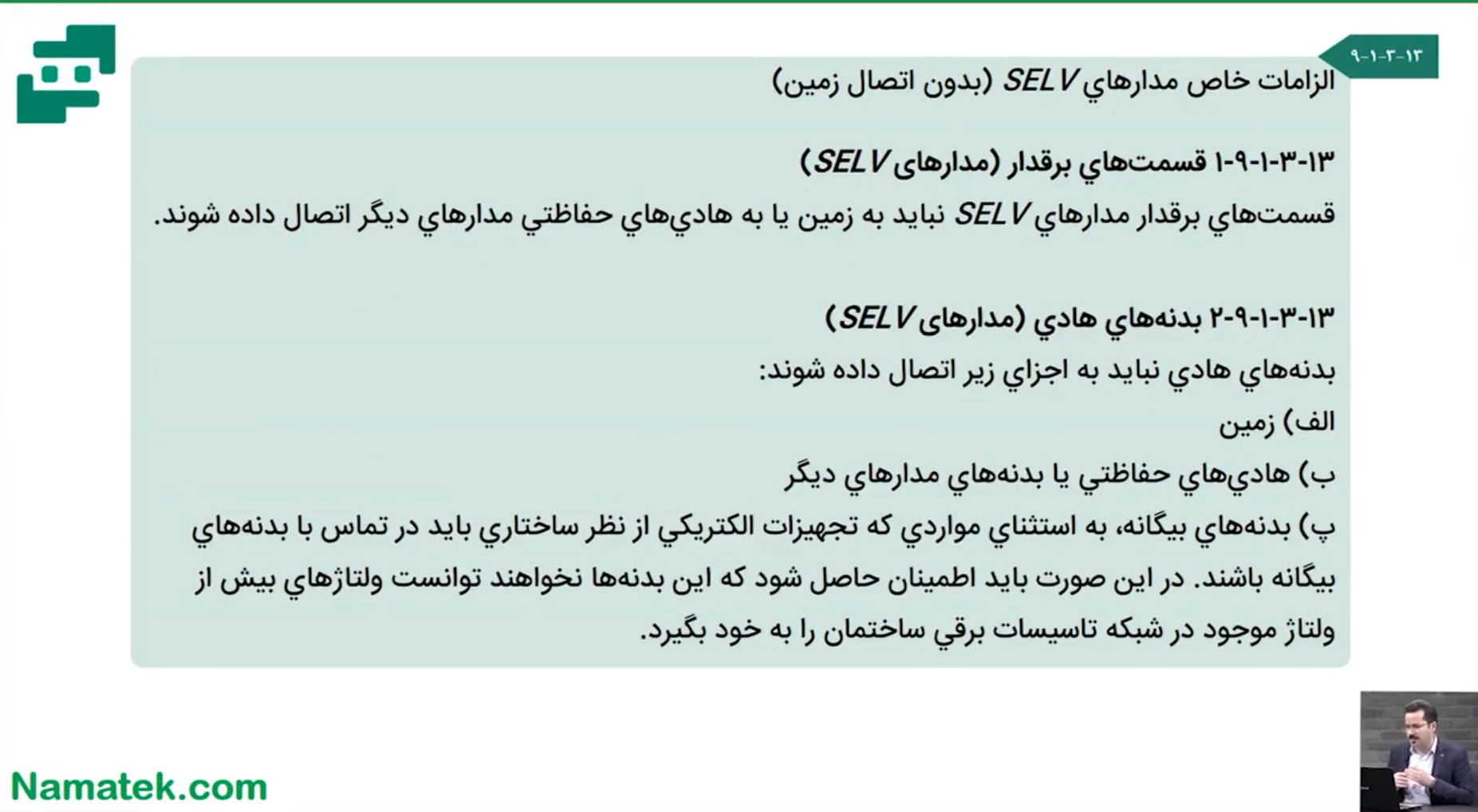 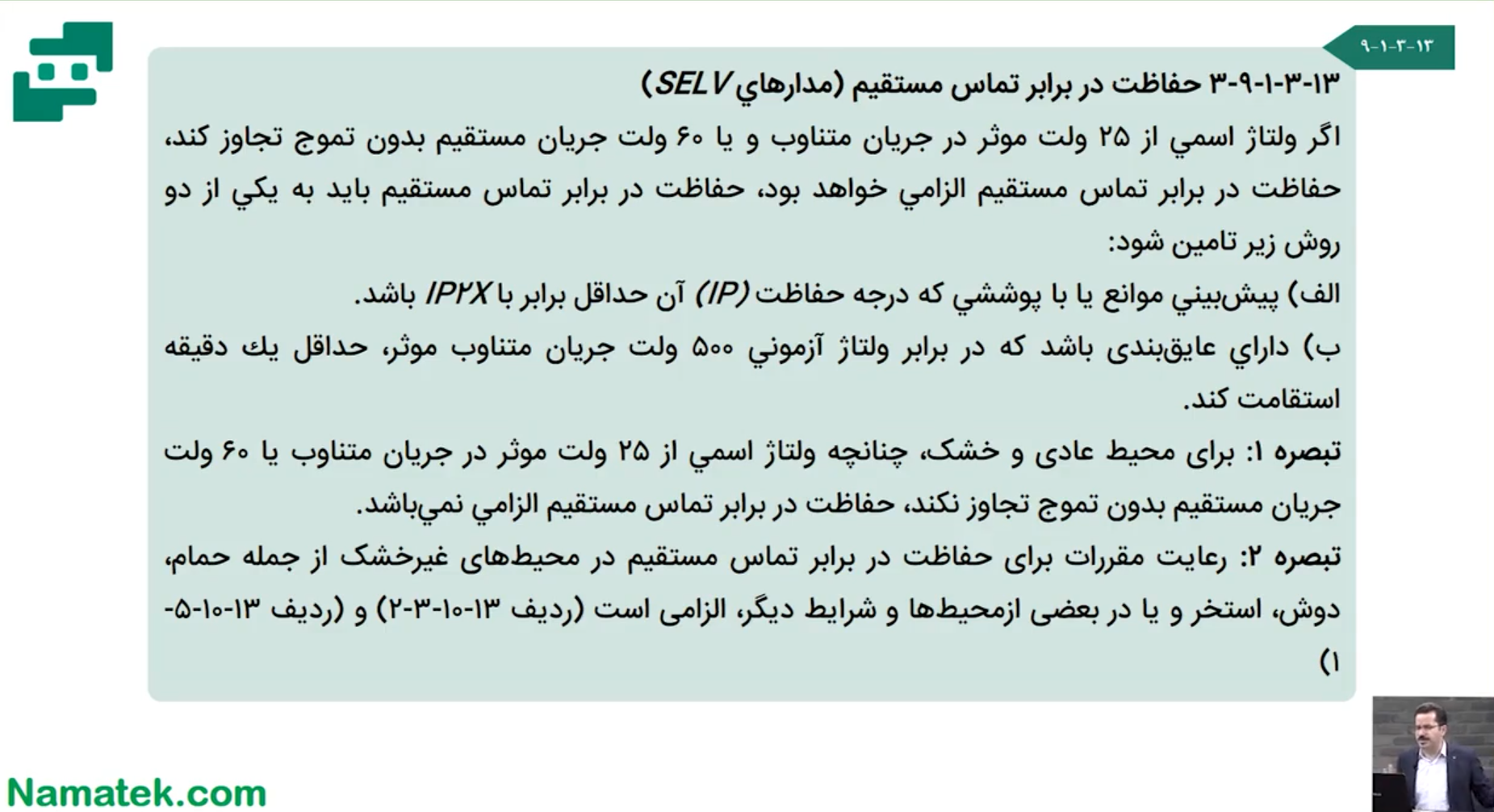 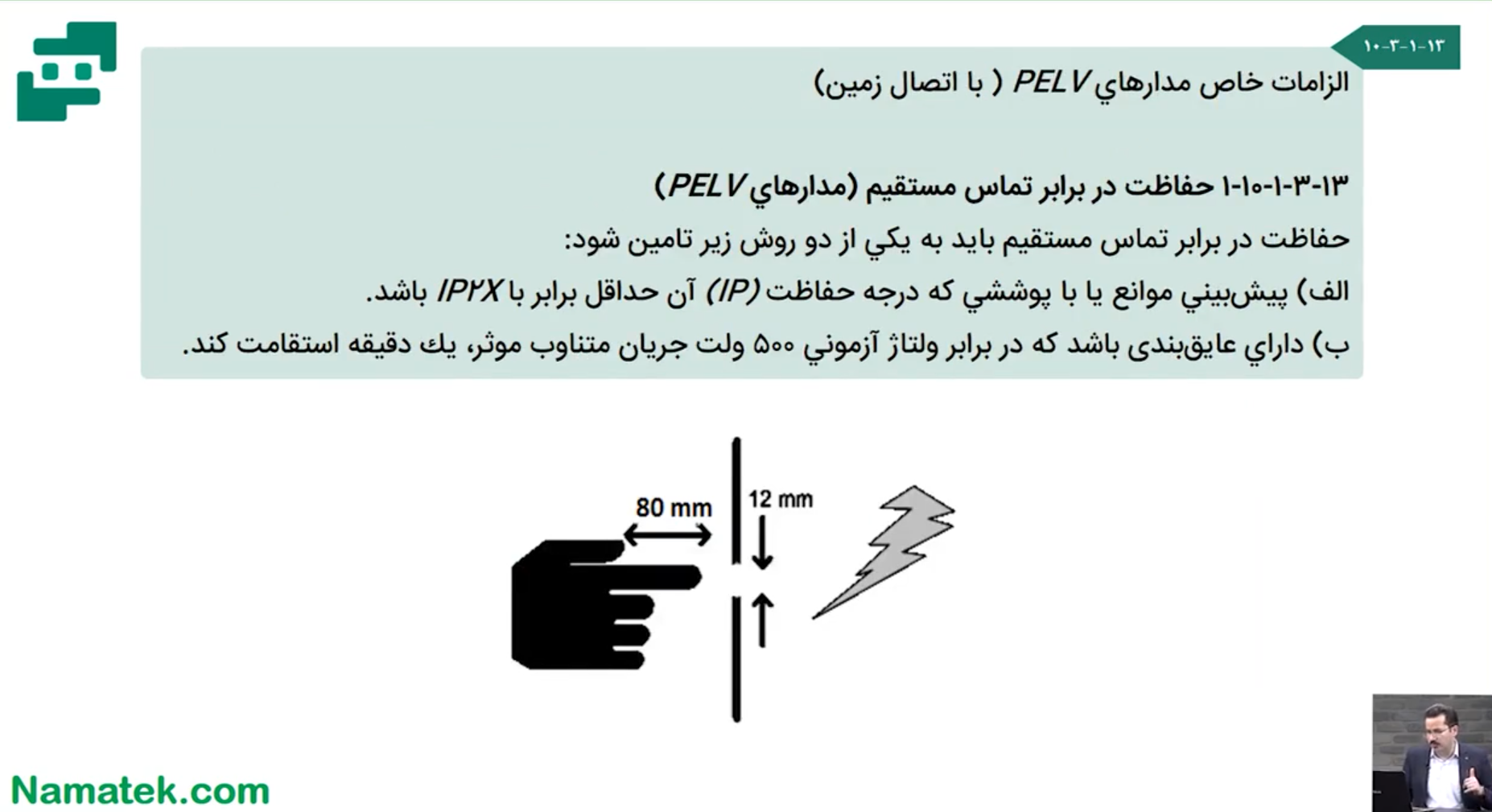 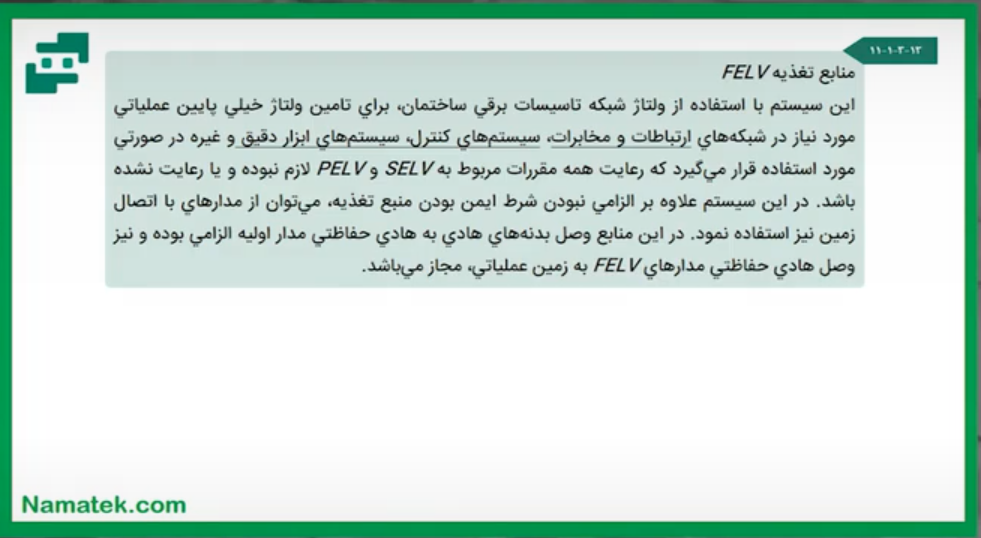 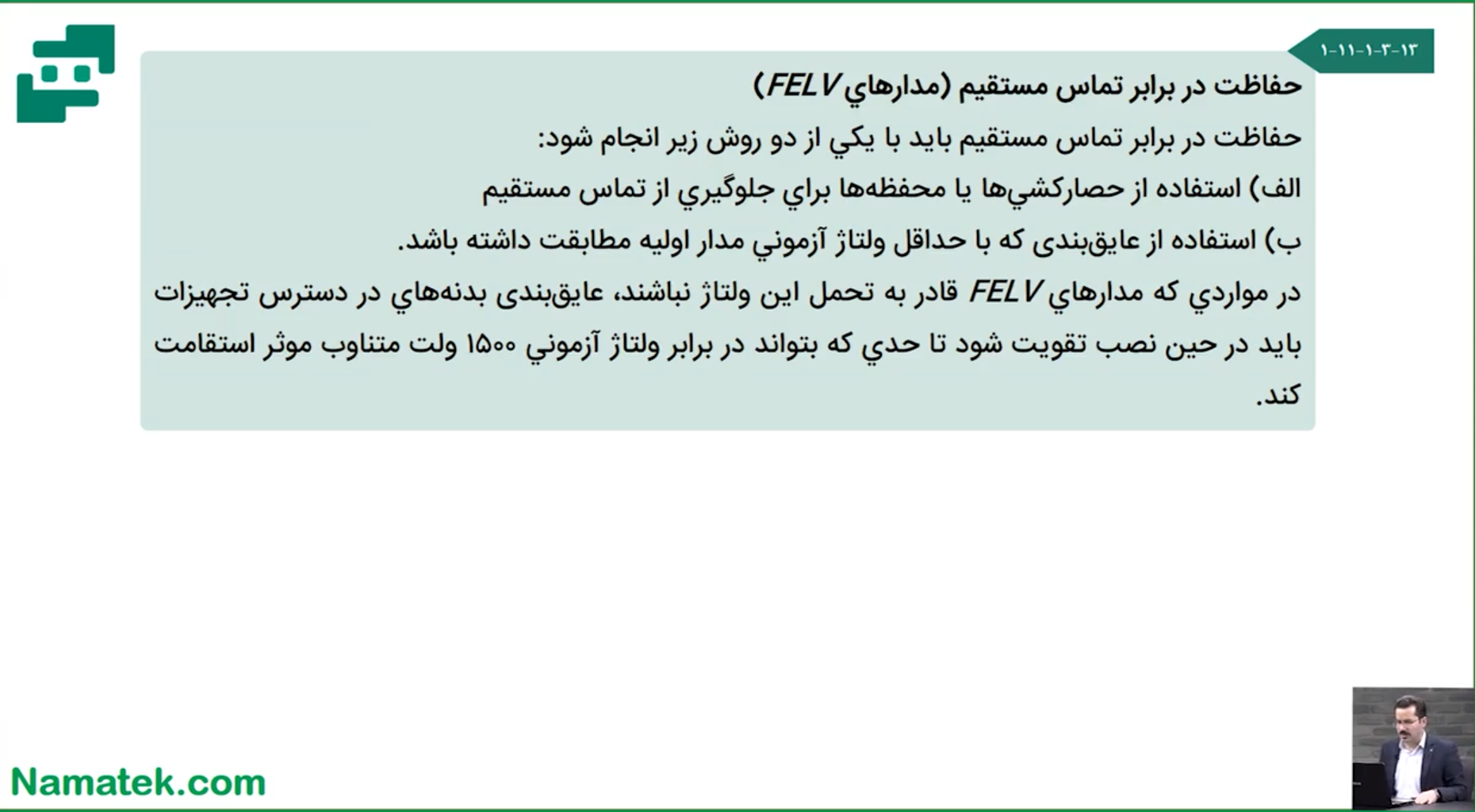 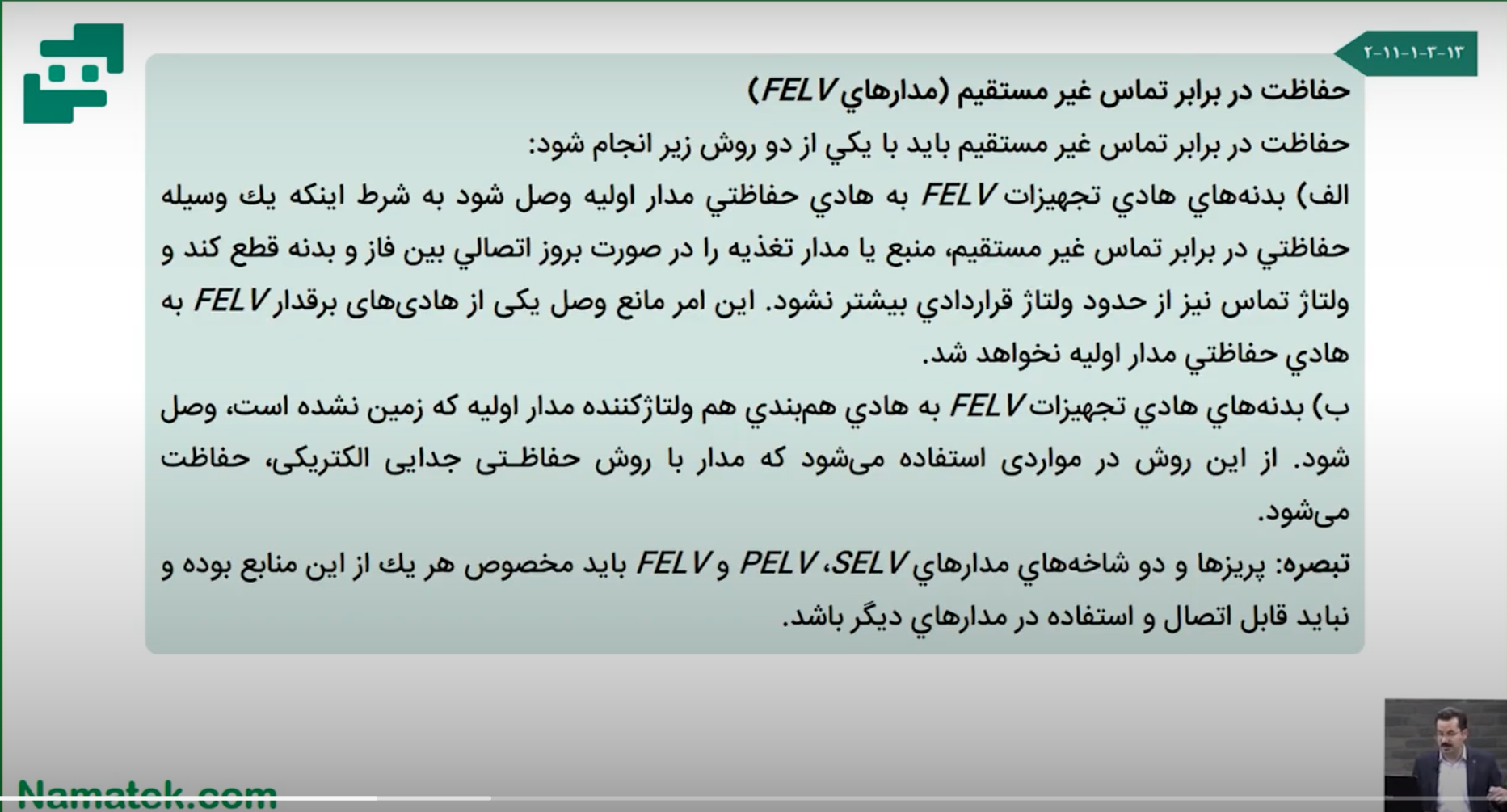 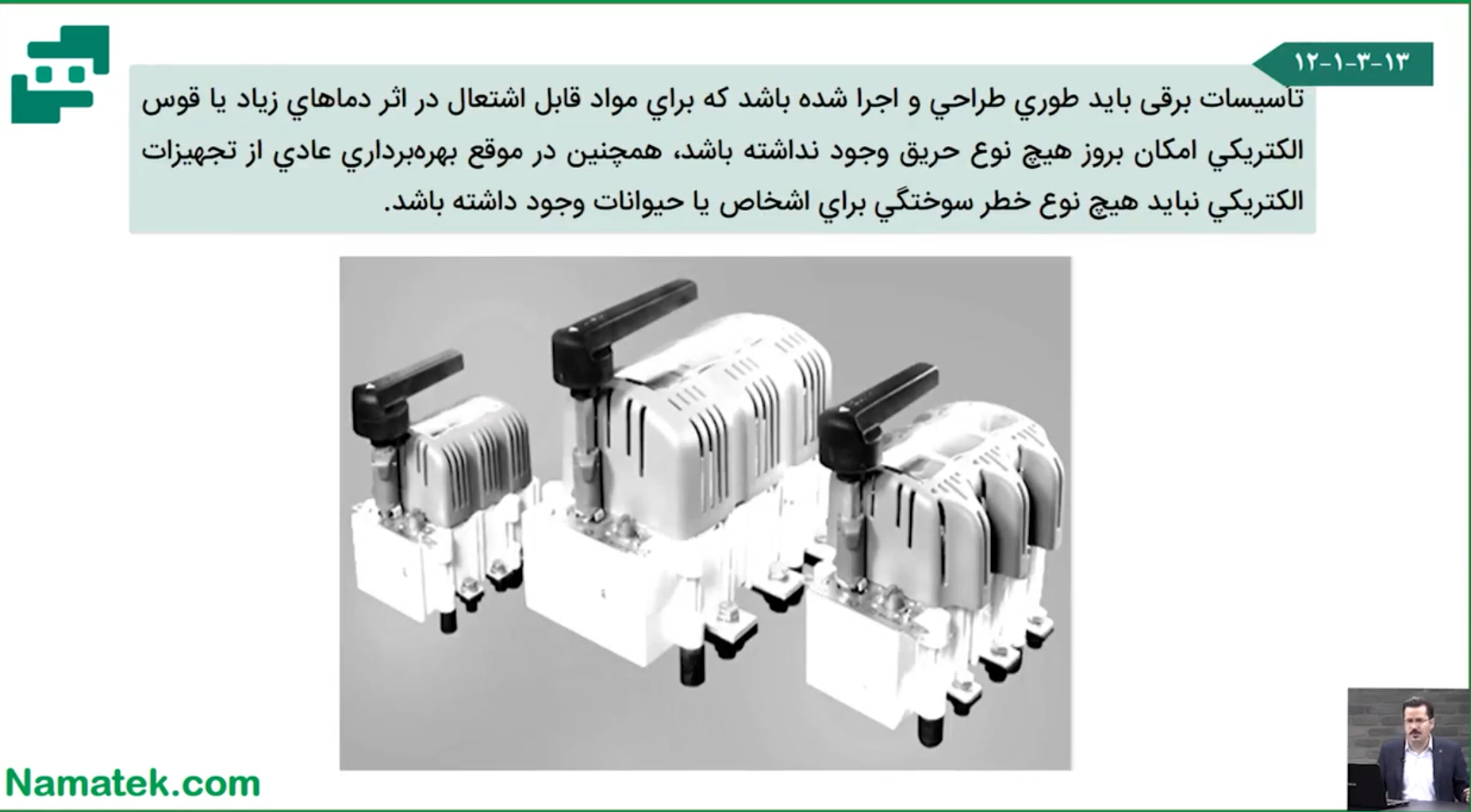 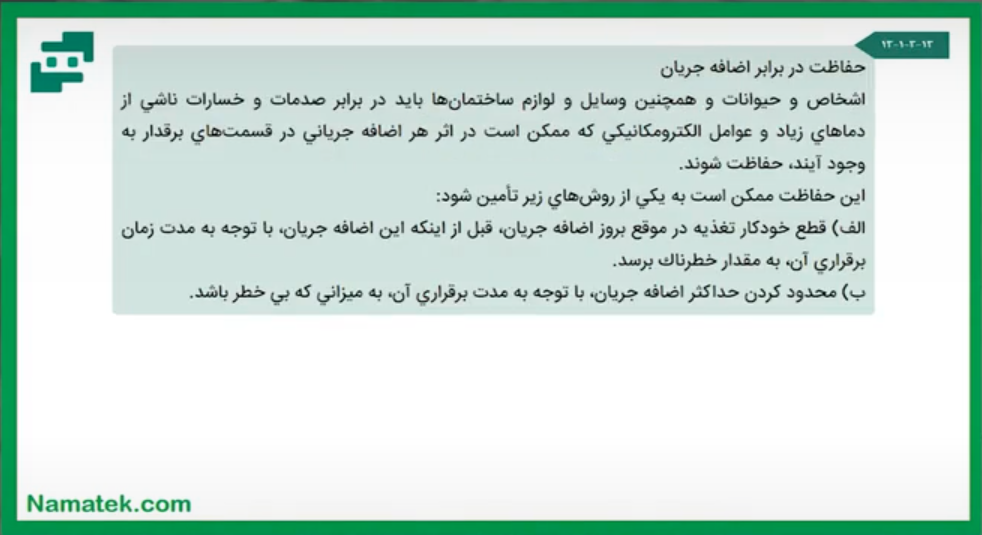 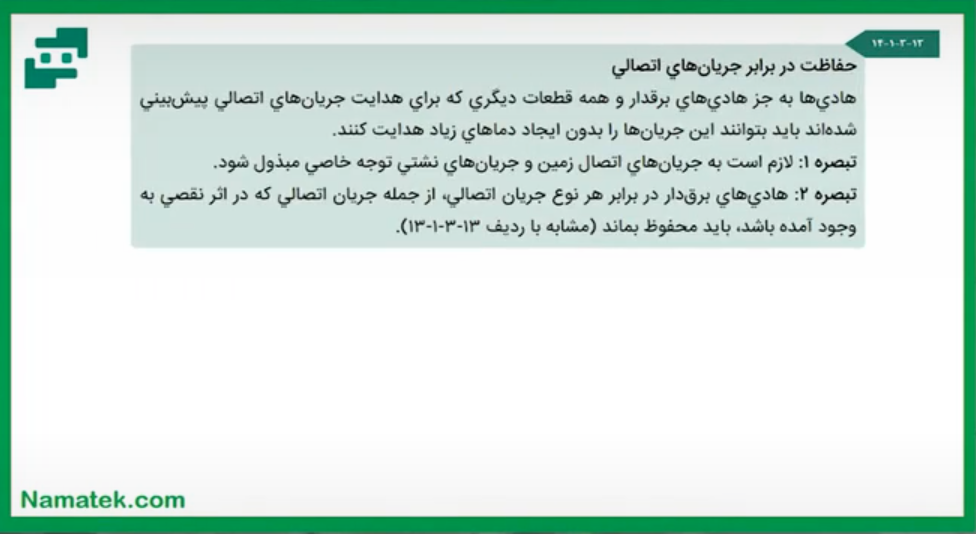 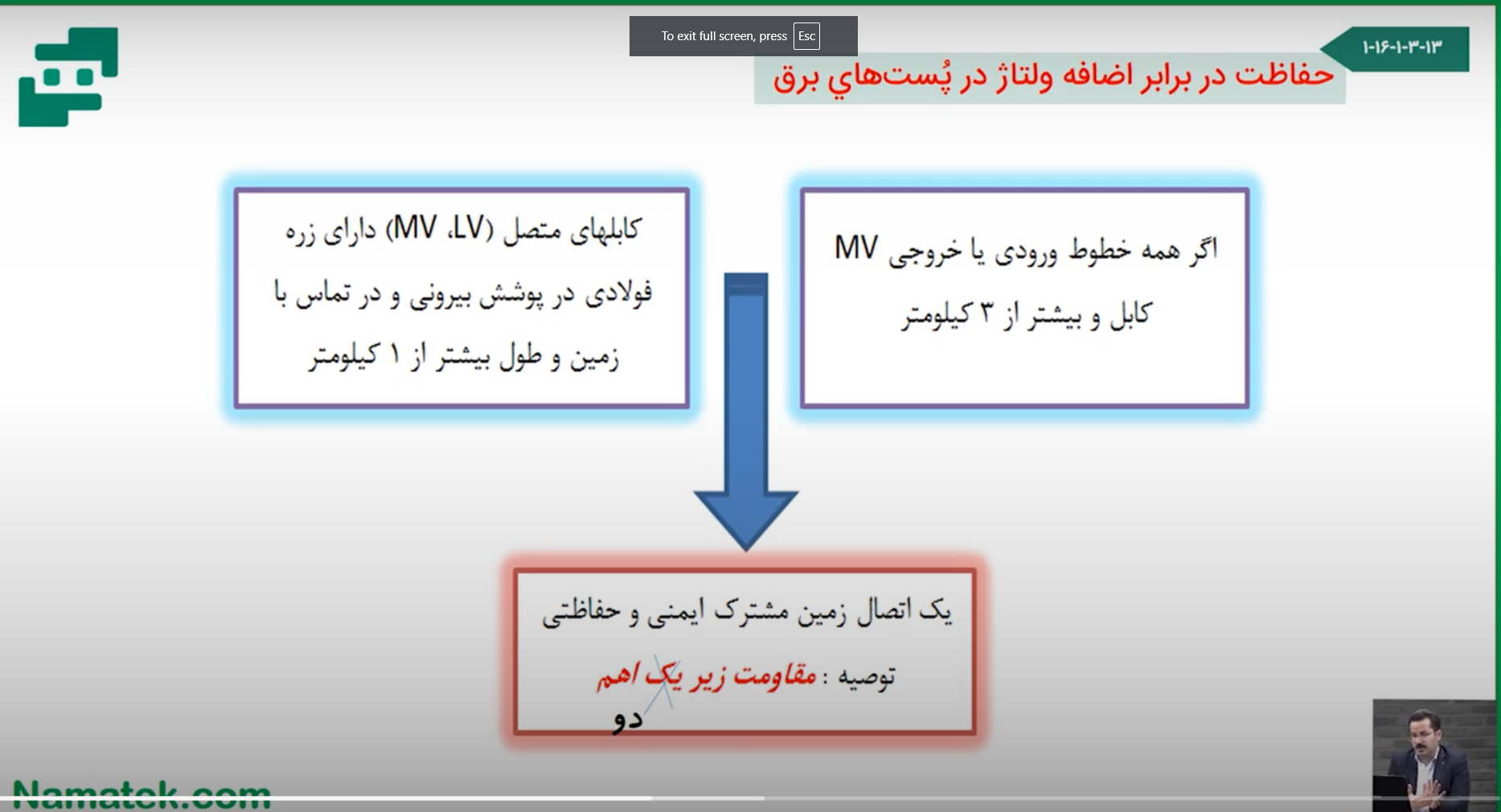 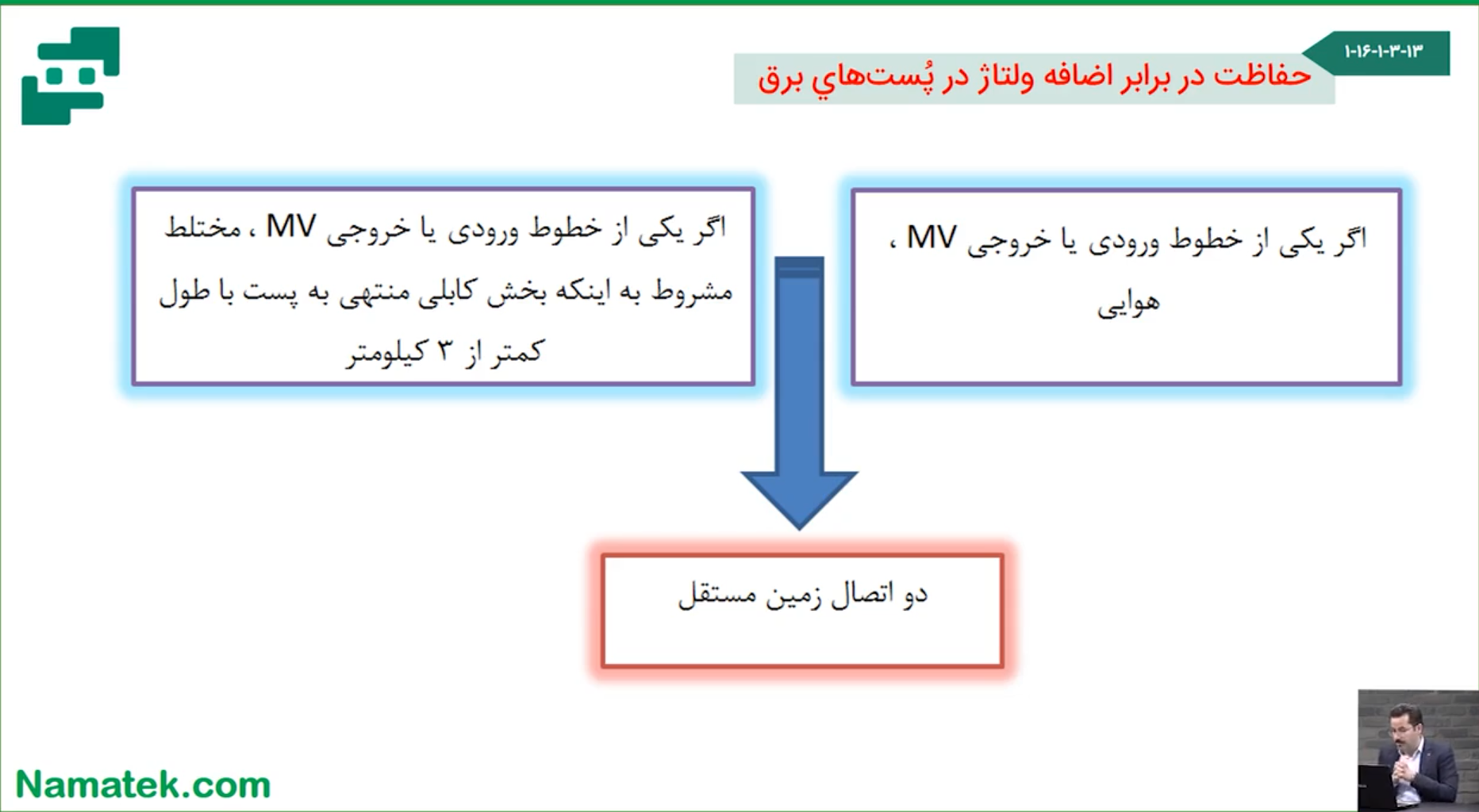 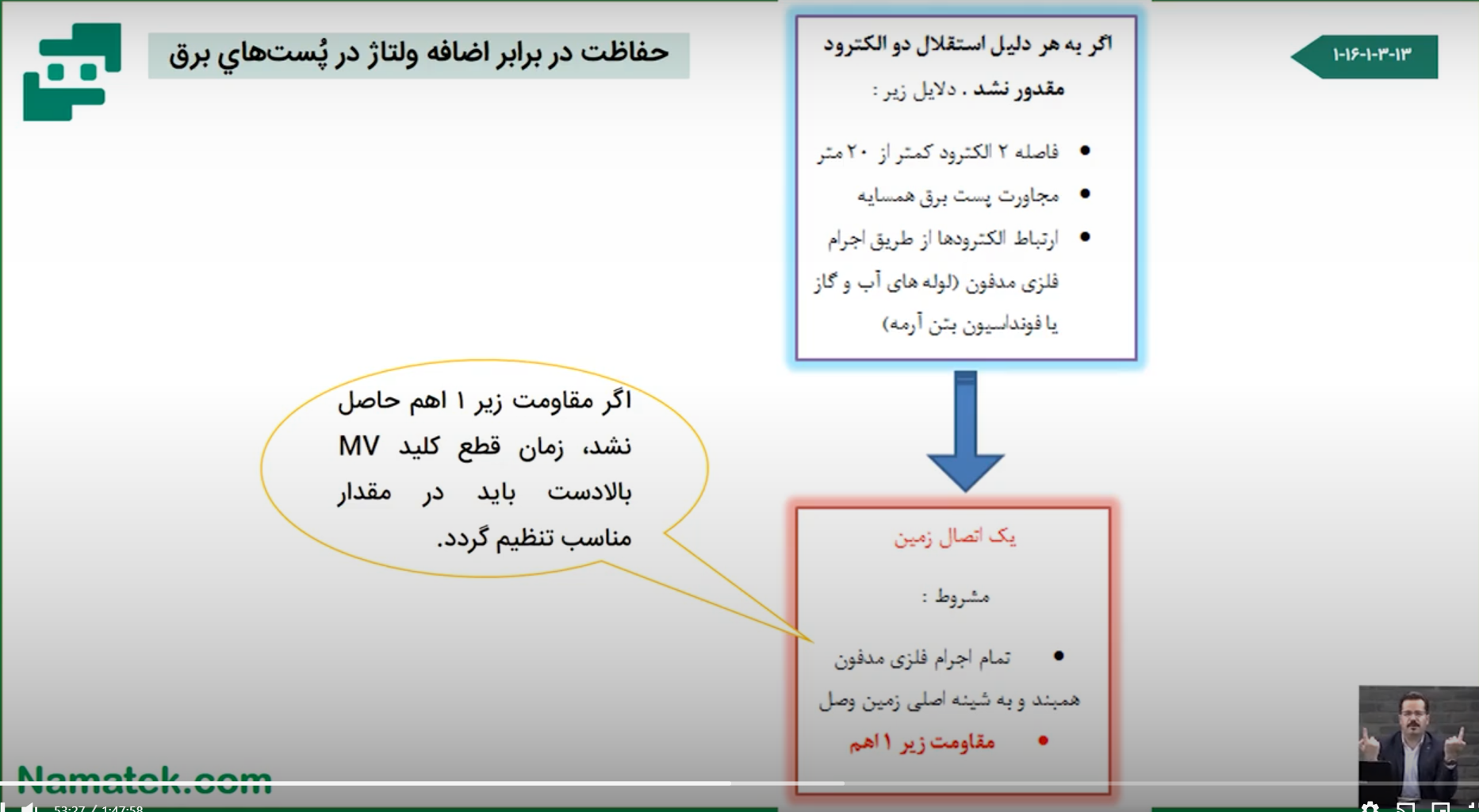 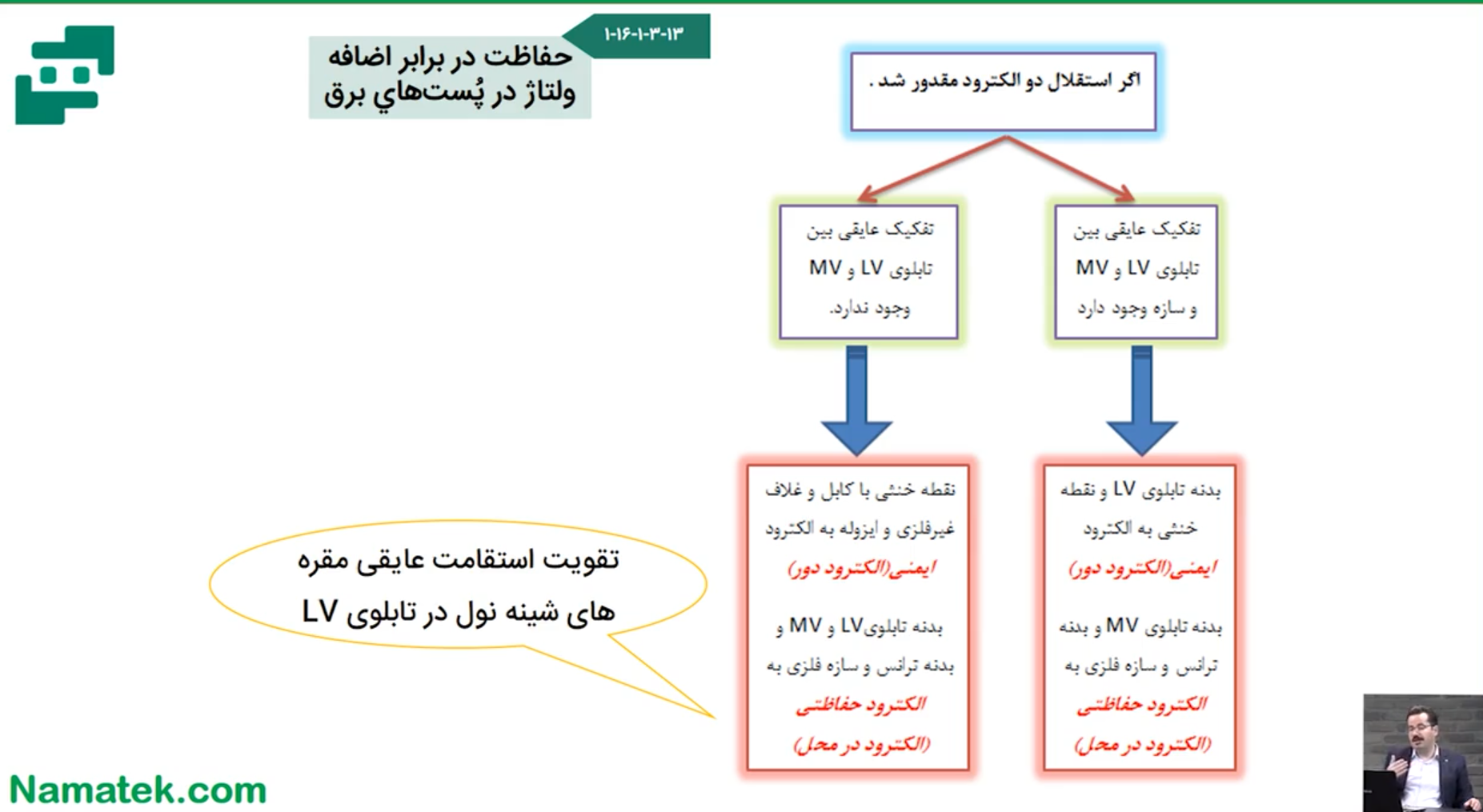 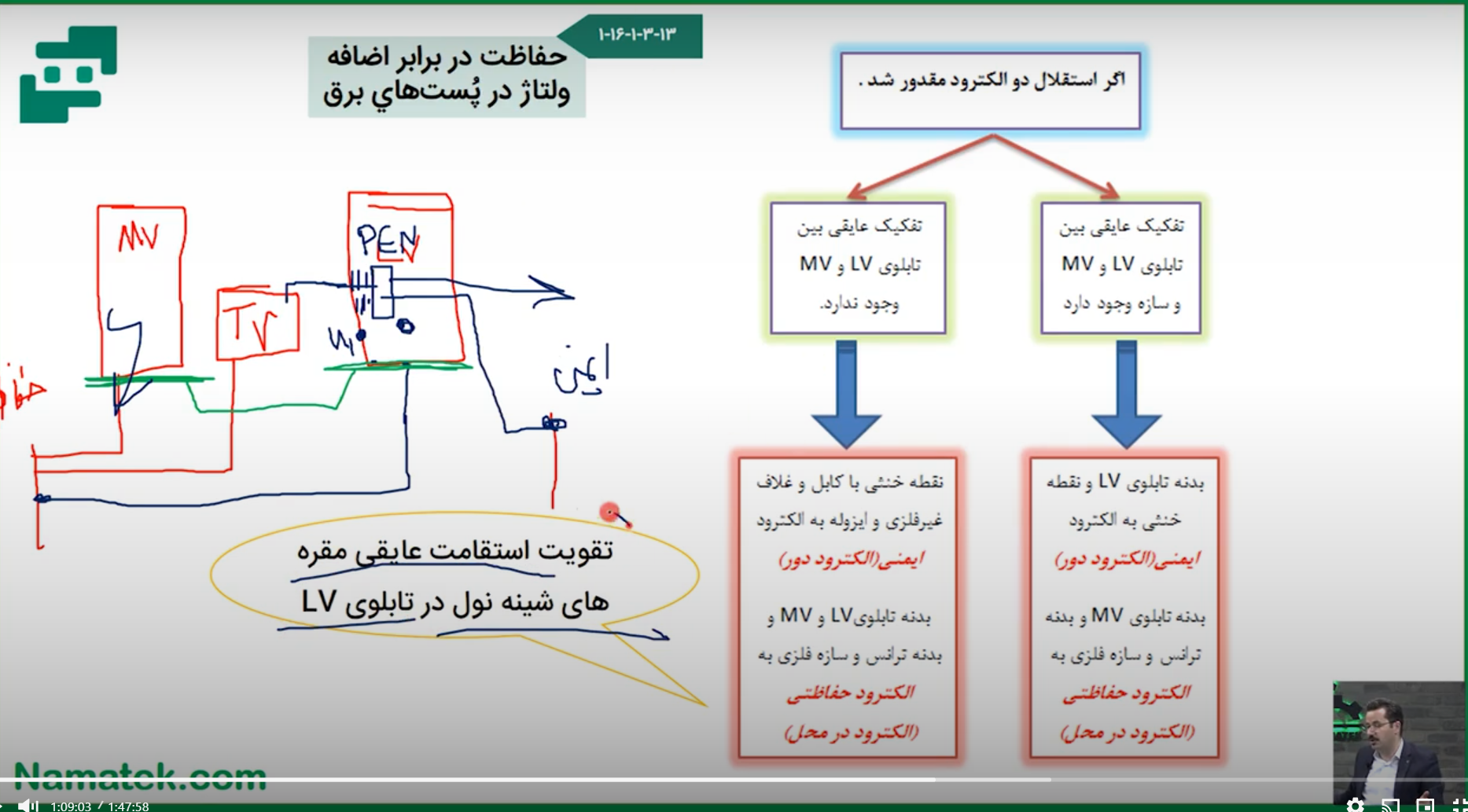 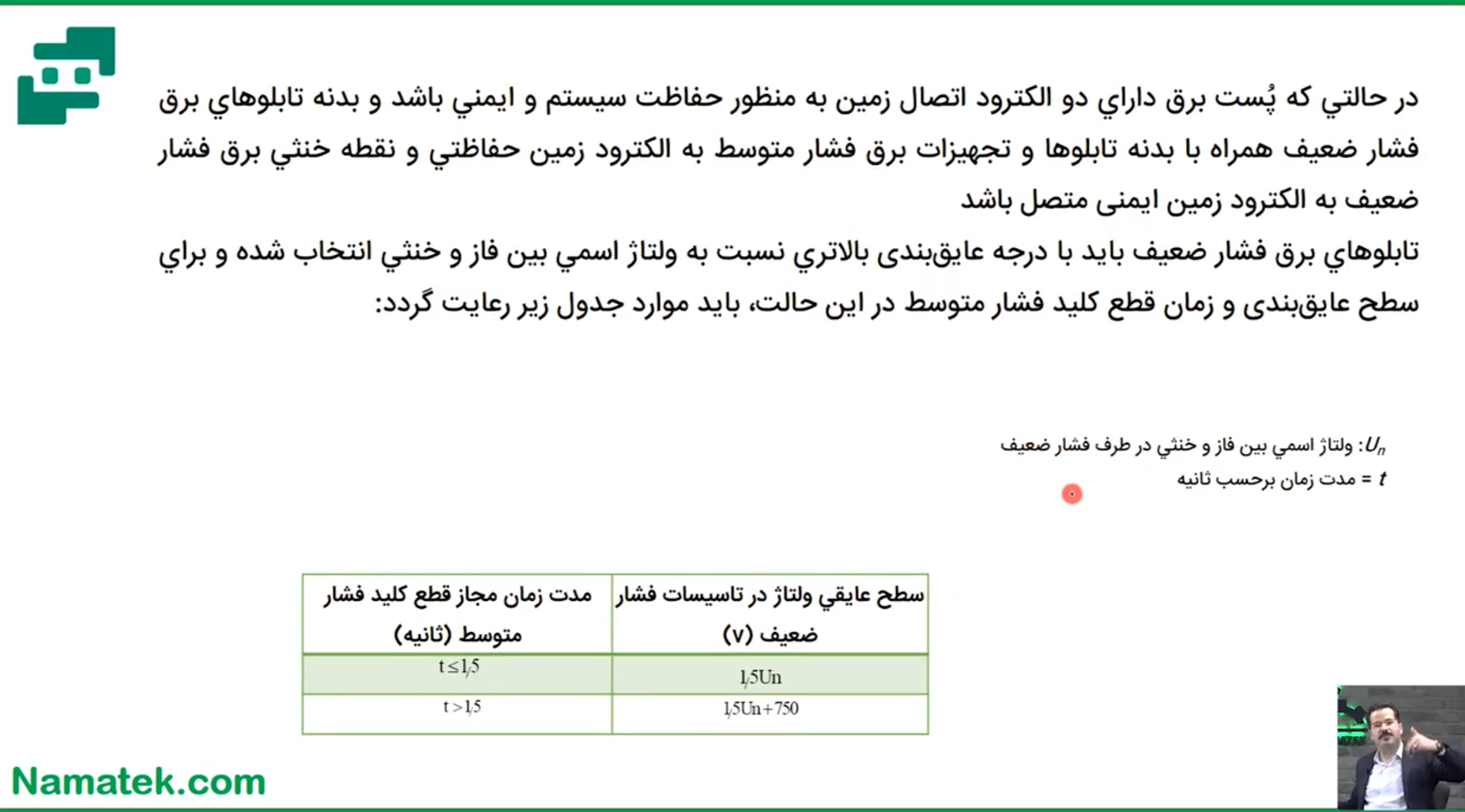 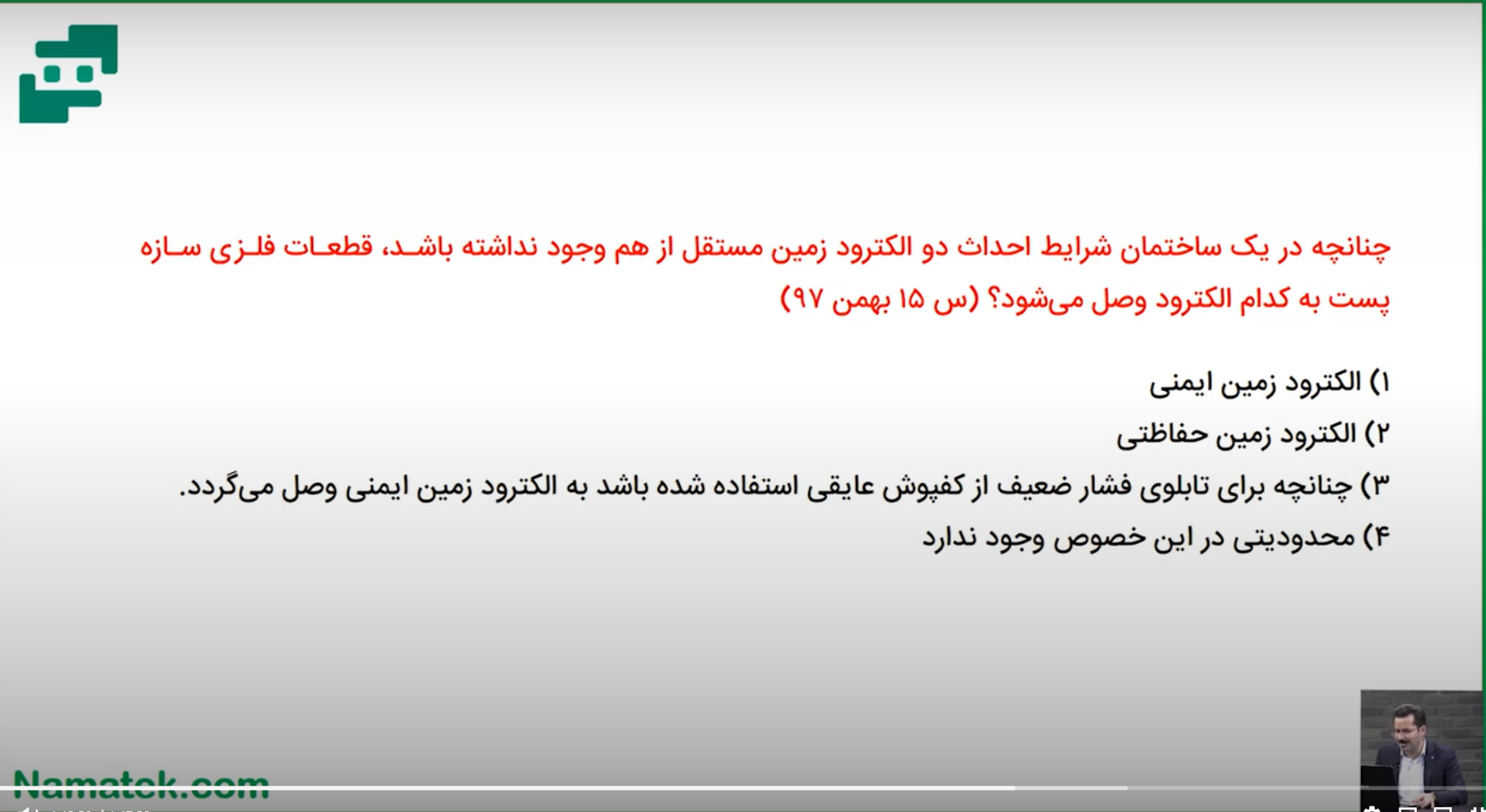 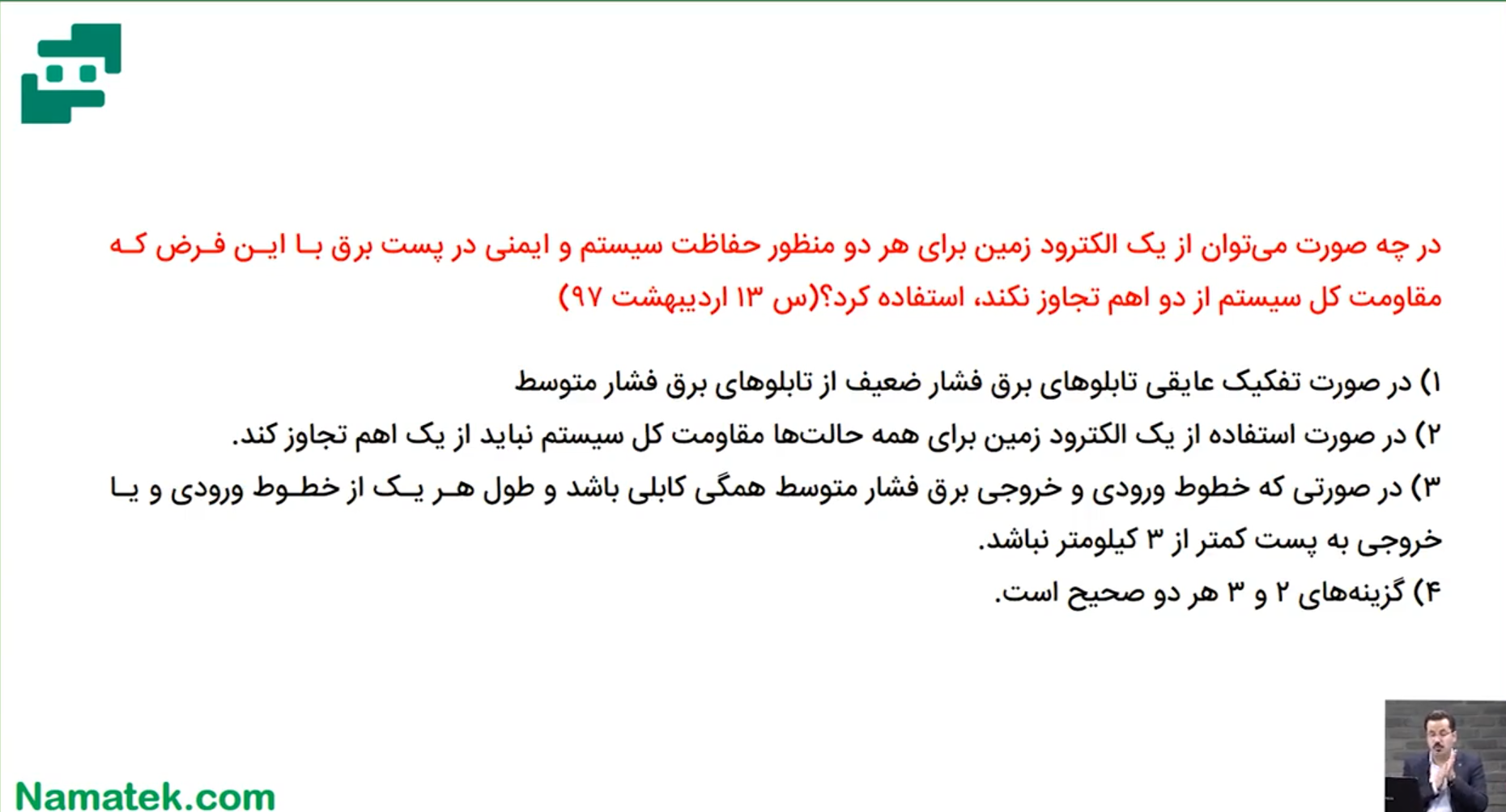 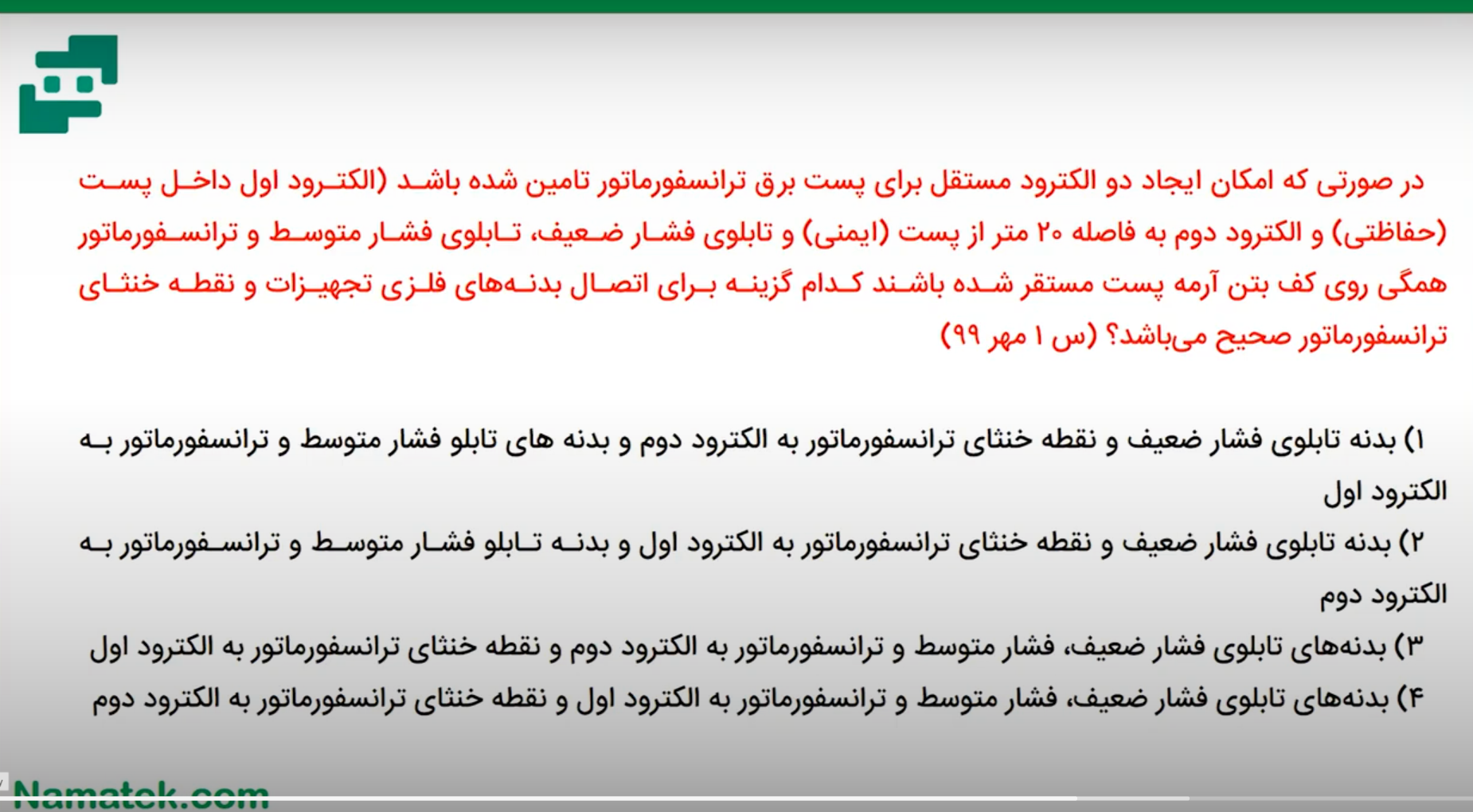 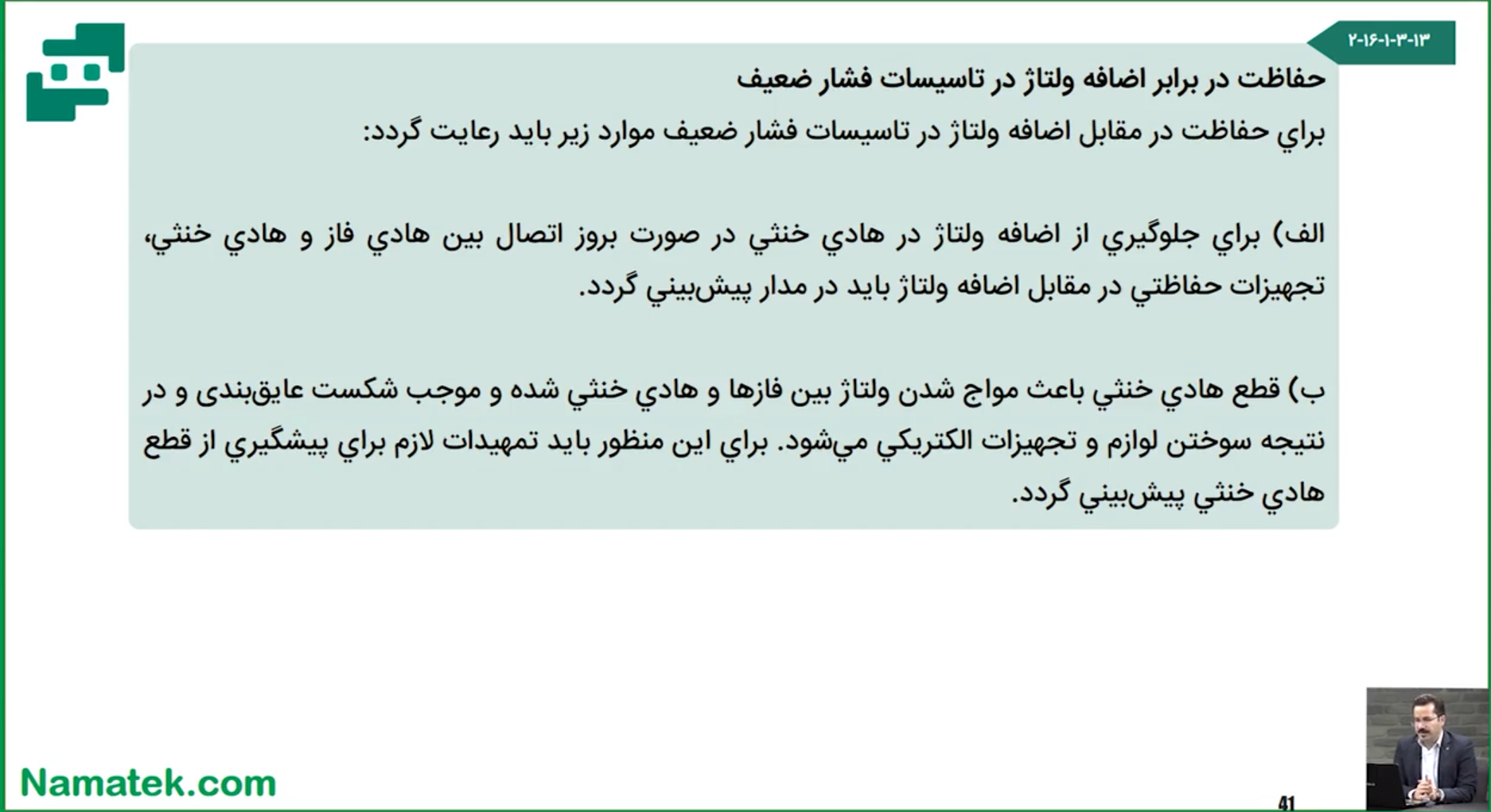 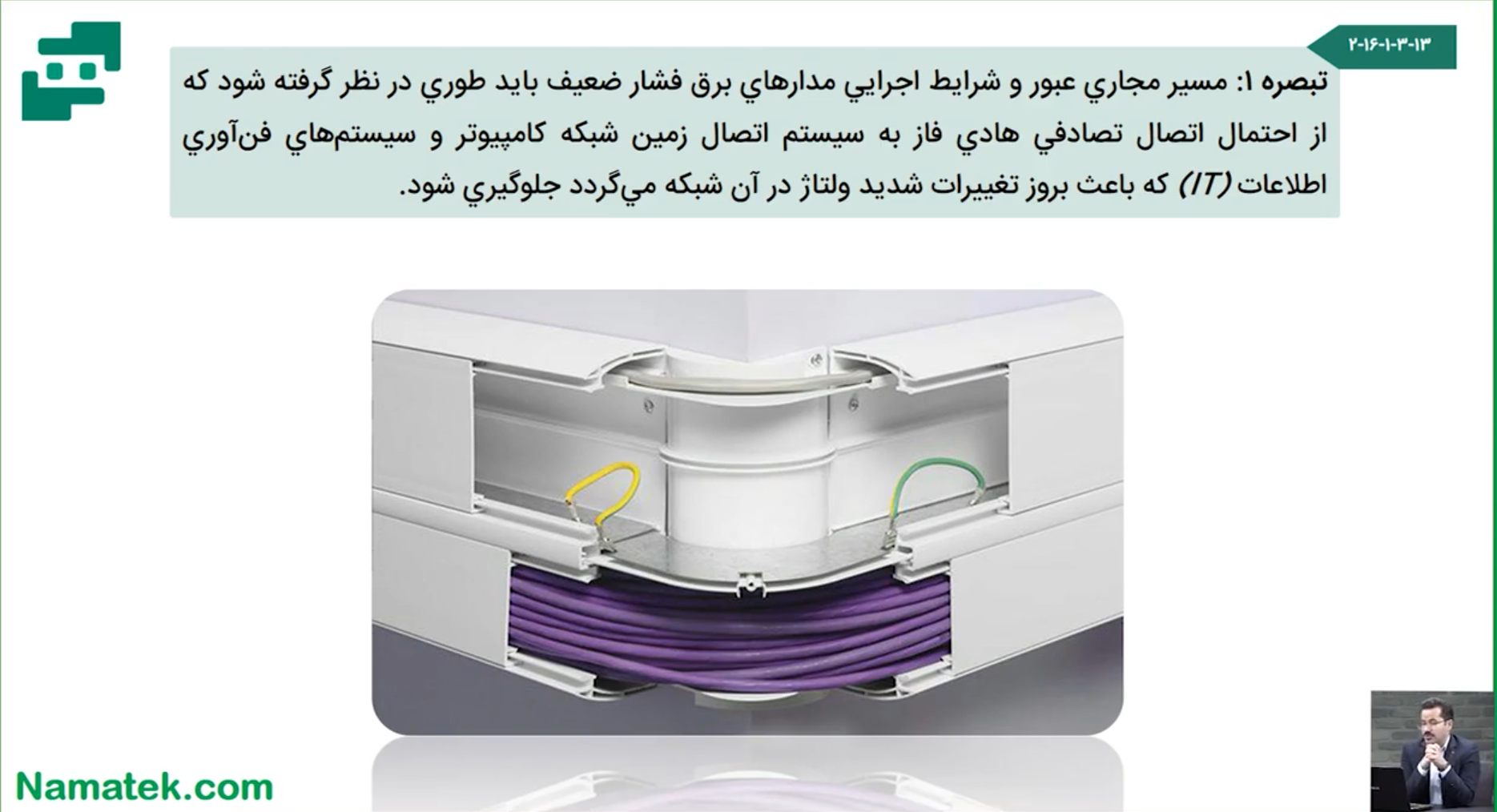 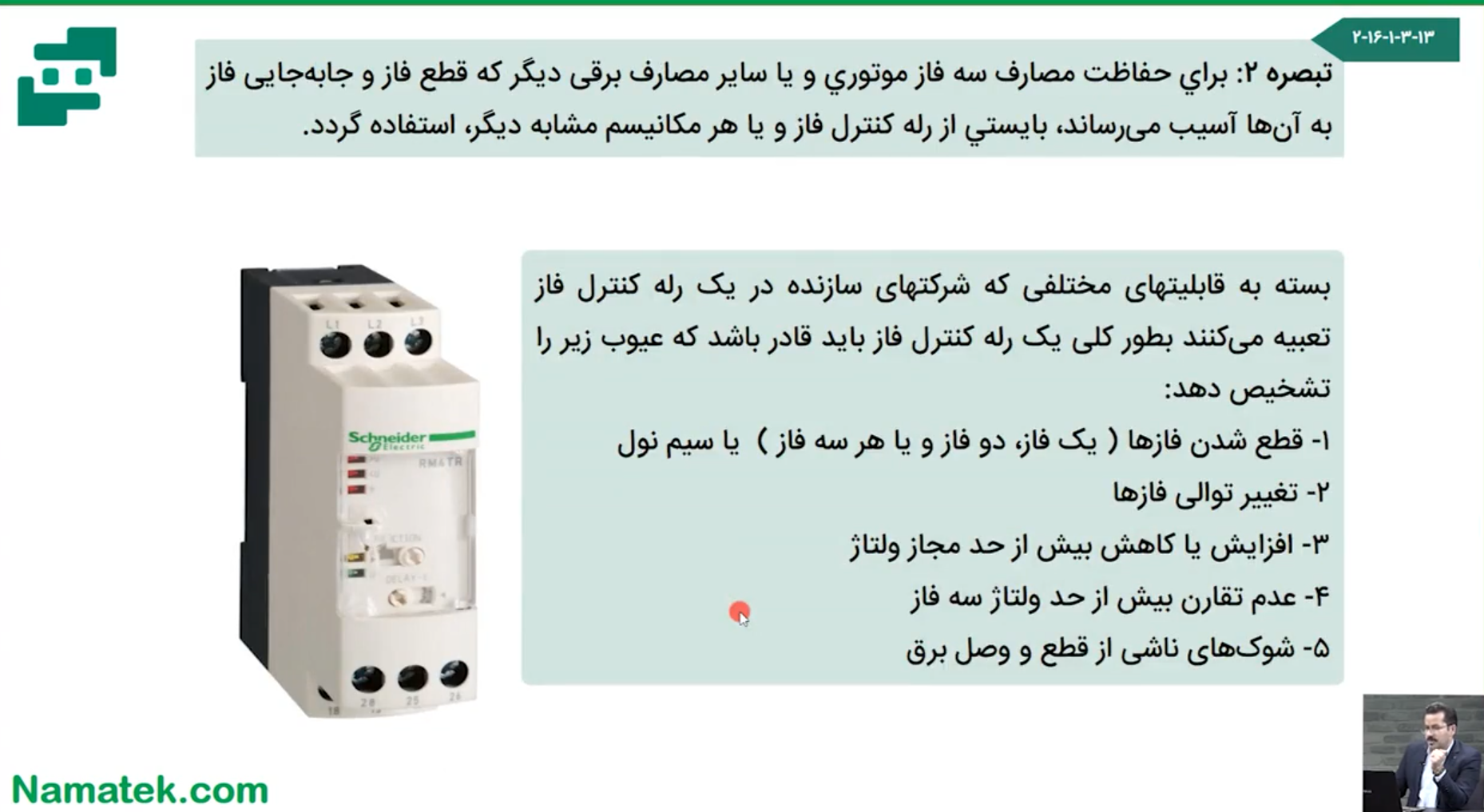 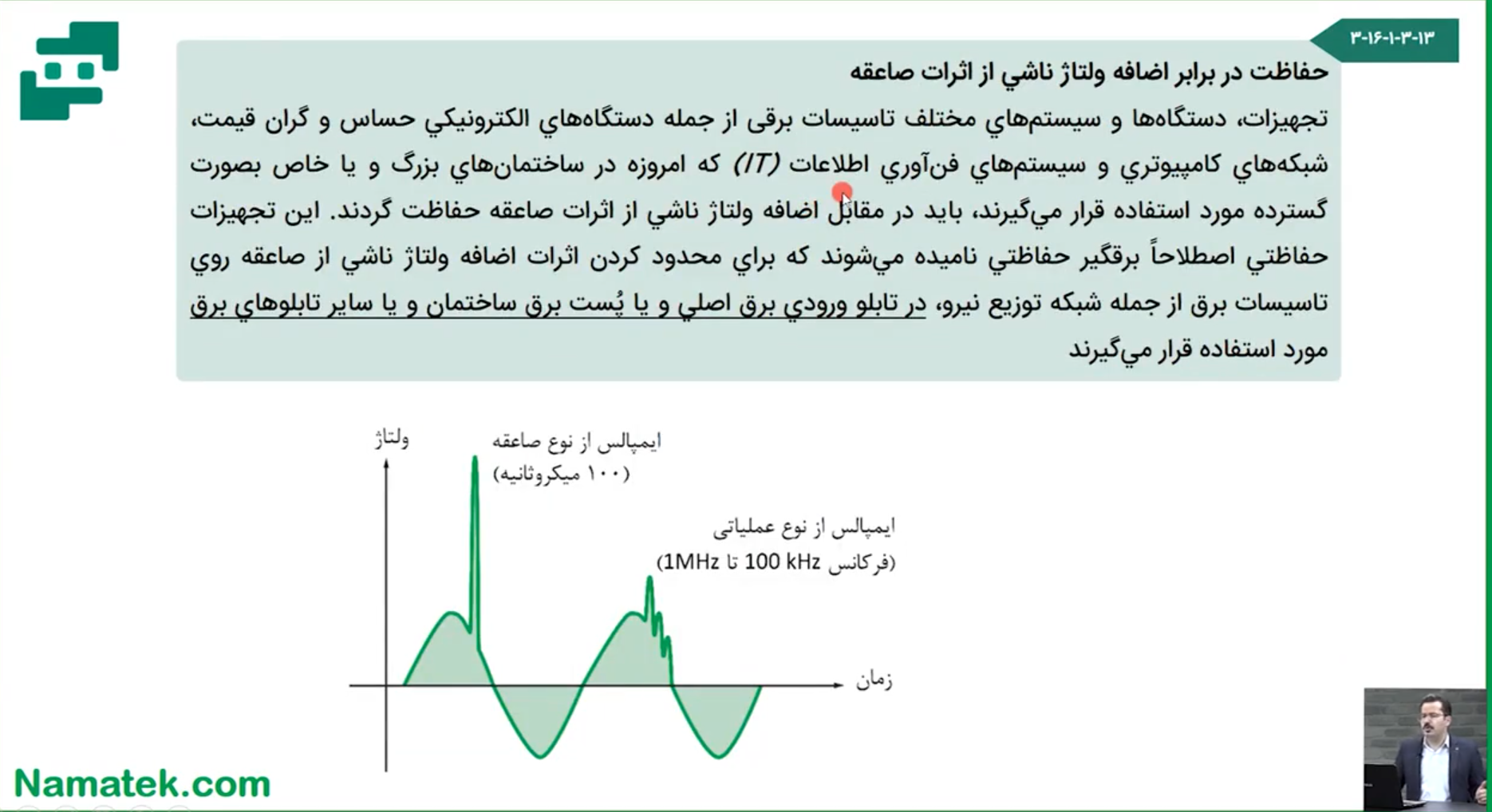 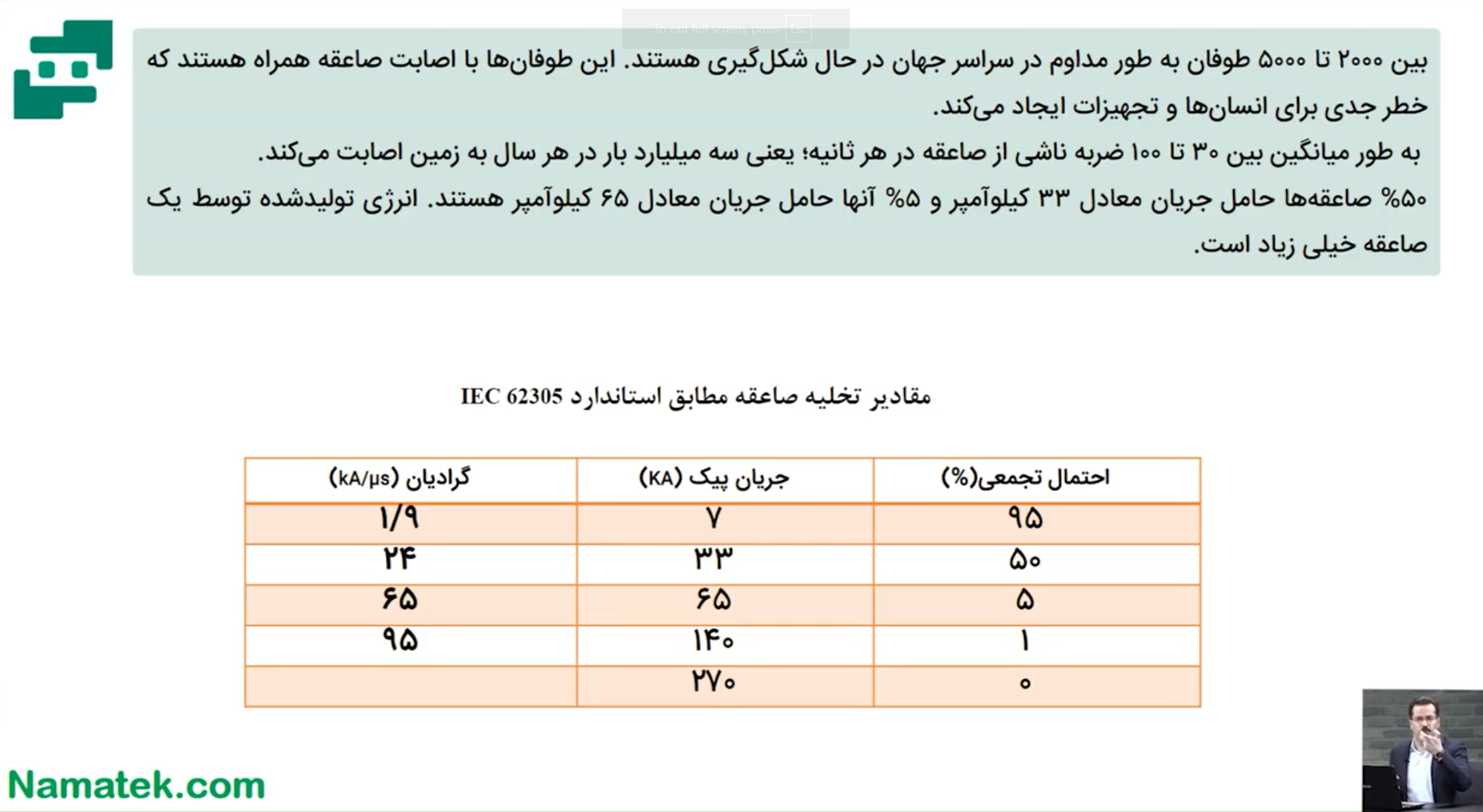 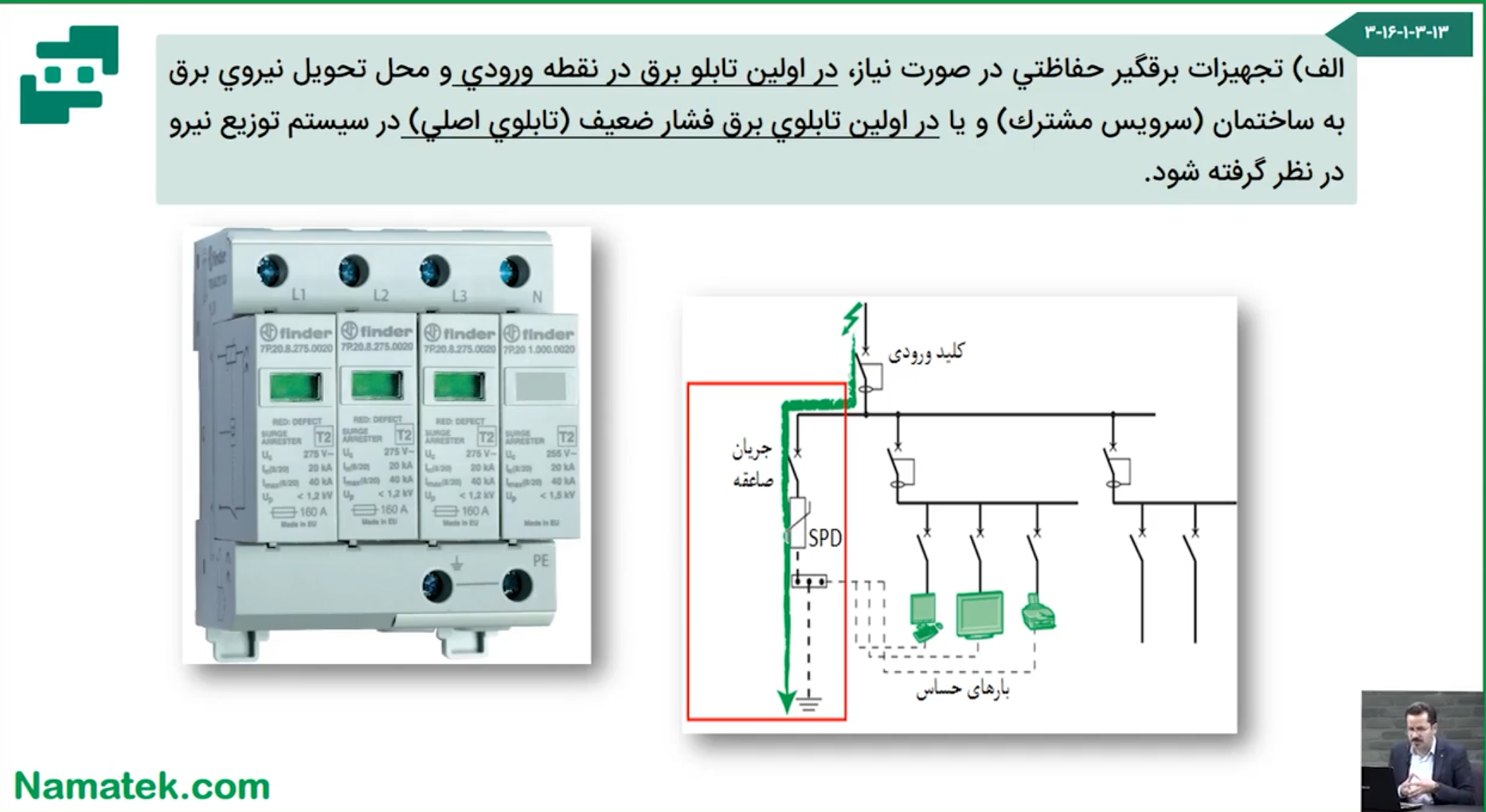 چون عملکرد فیوز در حد میلی ثانیه است و عملکرد برقگیر محافظتی در حد میکرو ثانیه است پس ابتدا برقگیر در صاعقه ها عمل می کند سپس در صورت مشکل دار شدن برقگیر فیوز عمل خواهد کرد
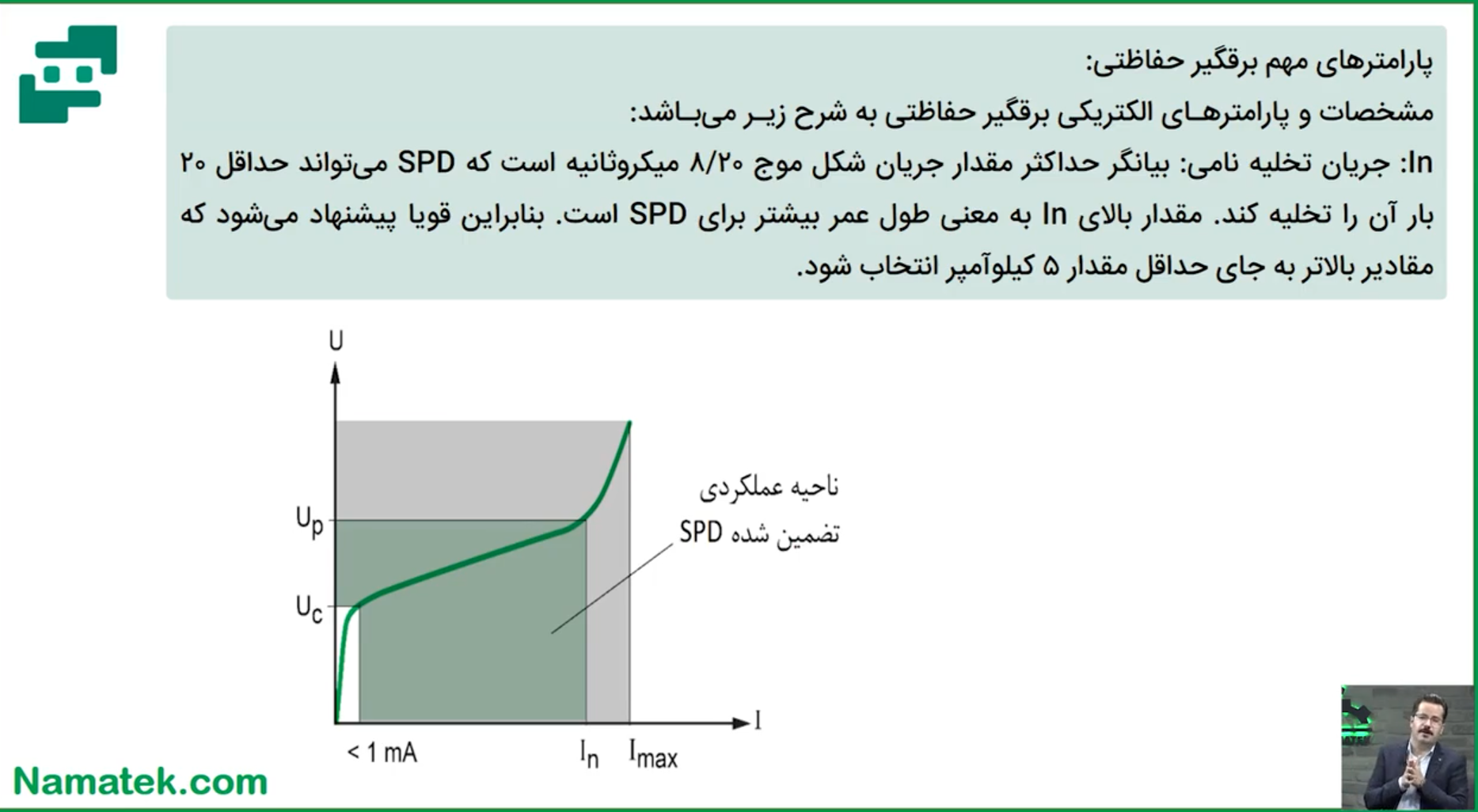 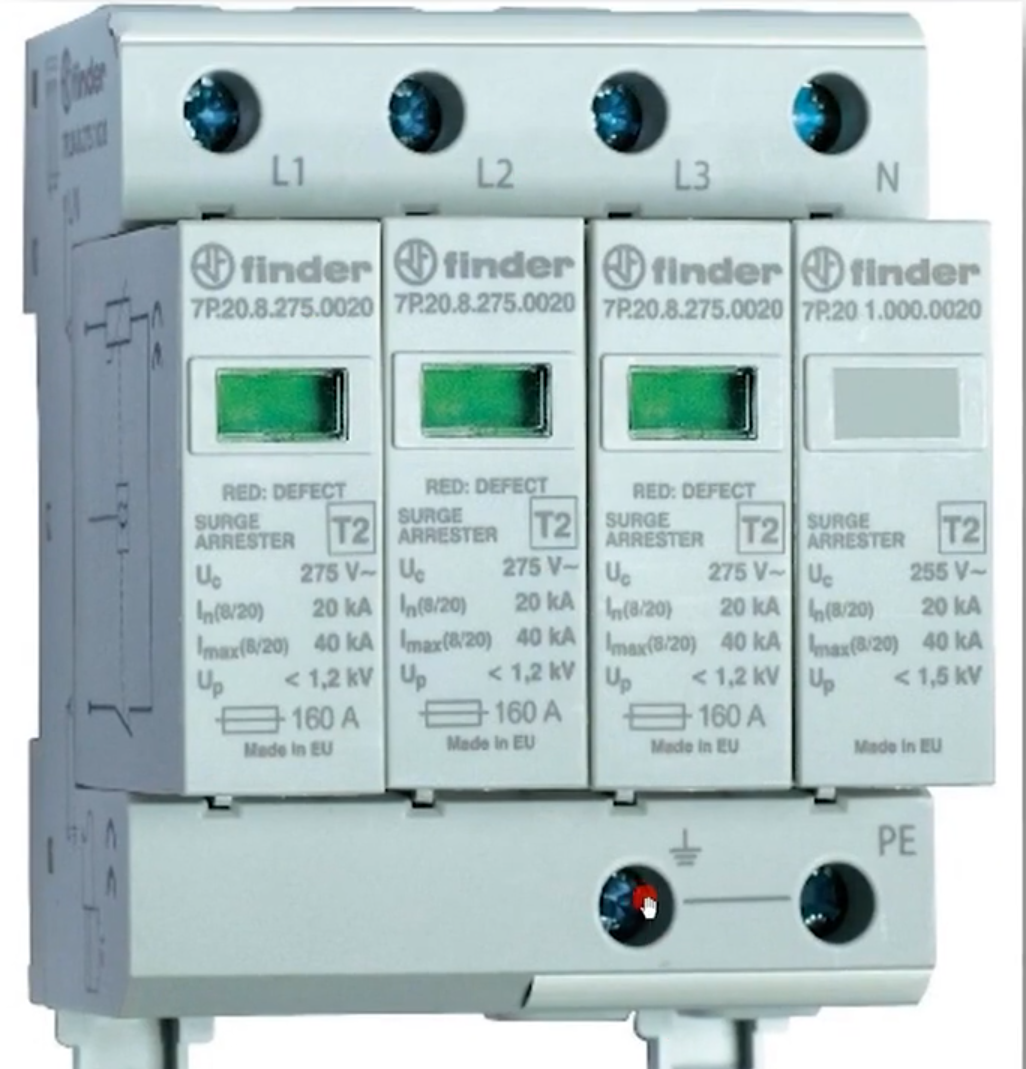 کلاس برقگیر محافظتی
هر زمان که دچار مشکل شود اندیکاتور قرمز میشود
نشان می دهد که پس از مشکل تبدیل به اتصال کوتاه می شود
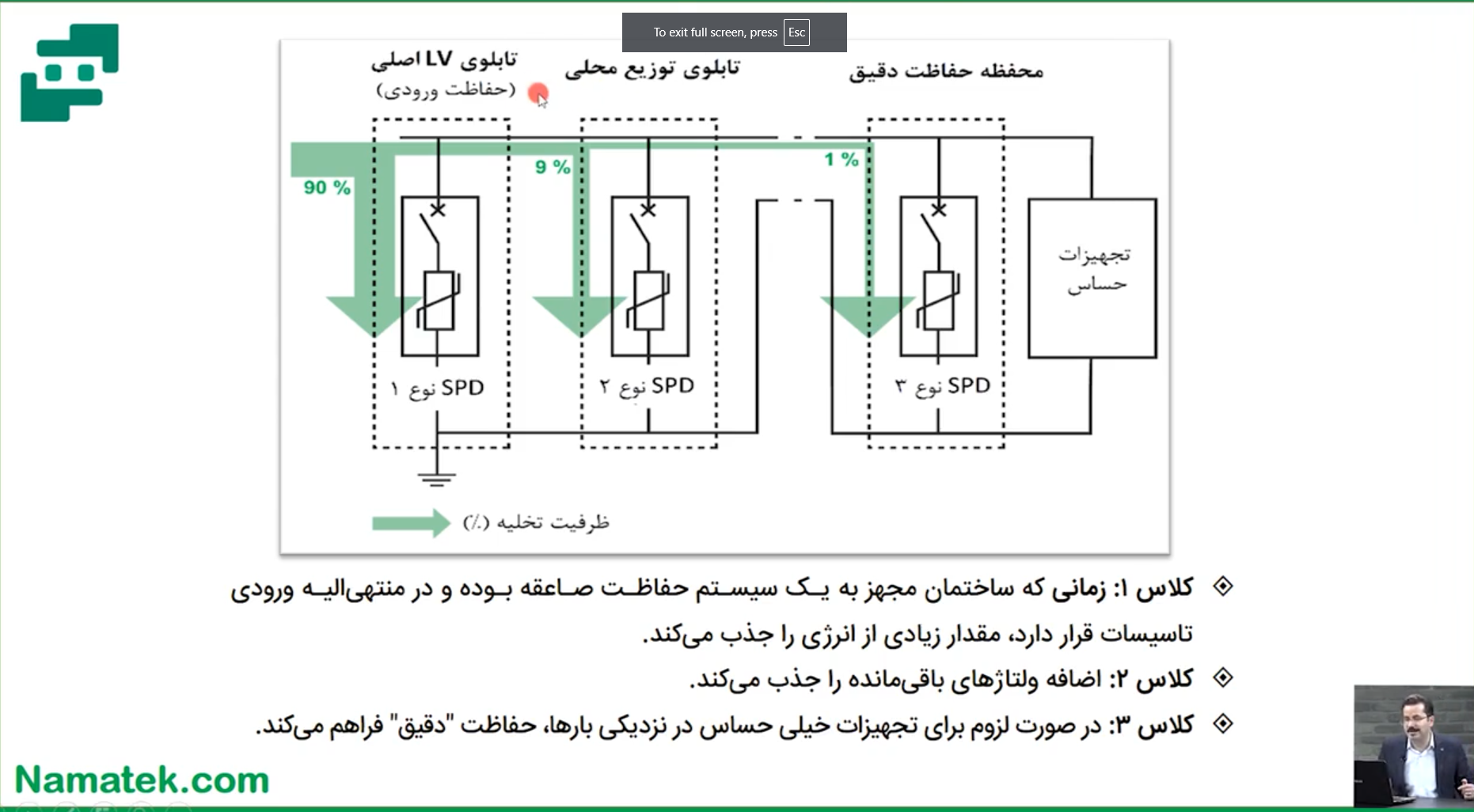 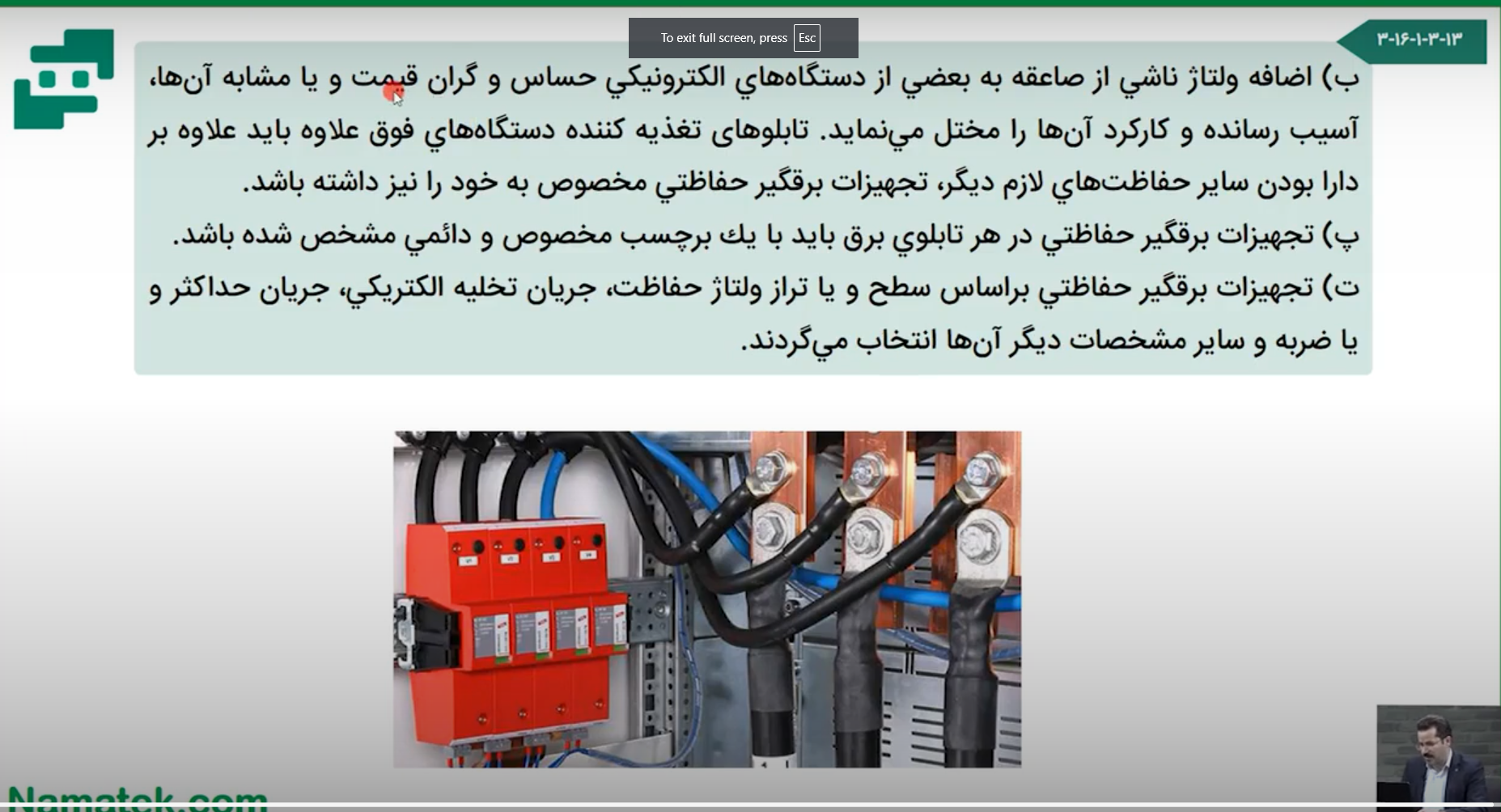